Obs & Gyni online discussions
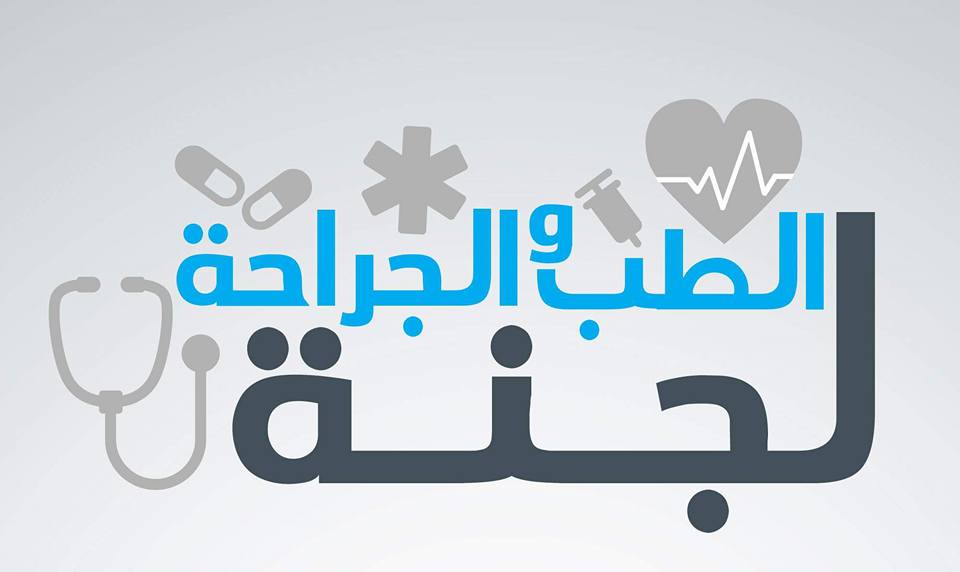 تشكر لجنة الطب والجراحة – جامعة مؤتة الزملاء :
 
كوثر المومني ، آلاء الضمور ، أسيل السليحات
سرين صالح ، لين عمرات ، براءة الرشايدة
عمار أبوطرية  ، لين عازر
لجهدهم الكبير في إعداد هذا الملف والذي يحتوي على تبيض لمحاضرات ” التعليم عن بعد “  لمادة النسائية والتوليد
سائلين الله الله أن يجزيهم خير الجزاء ؛ في الدنيا والآخرة ..
“
Hello our doctors to beI know you have been through a lot but you are finally here now just believe in yourself &always seek to be the best may good luck be always with you wateen’s 2020
”
Start a slide show & click on your desired subject it , you will be automatically transferred to the chosen slide (hyperlinked )And you will have the opportunity to test yourself 
Dr.ahlam al-kharabsheh online discussion
Early pregnancy bleeding 
Sreen saleh
Case
A 36 years old primigravida presents to the emergency room at  8 weeks of gestation with vaginal bleeding 
**open in slide show so you will get the chance to test yourself
What is the chief complain ?
 can you give me a definite diagnosis ?
If yes what is it ? If no what your differential diagnosis ?
Question one : early vaginal bleeding 
Question two : NOOOO , no enough information 
Question three :
-miscarriage (early pregnancy loss)
-ectopic pregnancy 
-molar pregnancy 
Local causes:
In vagina (laceration , infection,warts ,cancer )
In cervix (polyp , infection ,ectropion ,cancer )
Fibroid
What is the most important points in the hx to ask about ?
Analysis of the bleeding ( amount , clots ,tissues )
Abdominal pain analysis (for ex miscarriage is cramping pain but ectopic is sharp pain ), any pelvic pain 
Any vaginal discharge (PID)
Provoked factors (spontaneous or post coital)
Symptoms of anemia (headache palpitation dyspnea )
Pregnancy symptoms and its exaggerated or normal 
This pregnancy is spontaneous or IVF (risk of ectopic is higher is IVF)
Gynecological hx (recent pap smear for cervical cancer )
Always remember that the first step in evaluation in these cases whether the patient has had an US examination and the results of this examination
she started to have bright red vaginal spotting one week ago which she thought to be normal in early pregnancy .since then the bleeding is now almost as heavy as period (2nd day ) there are no clots and no tissues 
She has no abdominal pain 
She has felt nausea for weeks and has vomited occassionaly
What is your ddx now ?
According to miscarriage 
-we exclude complete (must have scant bleeding and mild cramping)
-we exclude missed (must have minimal bleeding with no pregnancy symptoms)
-we exclude inevitable (must have abdominal pain)
According to ectopic we exclude it (must have abdominal pain and mild bleeding )
So the ddx now is 
threatened miscarriage 

molar pregnancy 
most common presentations is :
-85%vaginal bleeding and increasing more in 2nd trimester 
-large for date uterus in complete mole
Because IUGR in partial mole 
-hyperemesis gravidarum 
-passage of vesicles (rare)
-abdominal pain not very common
-and sometimes as missed miscarriage
 
local causes
What is the most important points in the examination to focus on ?
Vaginal examination 
-inspection for any visible bleeding to determine its heavy or not 
-speculum for any local causes infection laceration warts 
Any cervical diltation by visualizing and blood or tissues through the cervix 
-digital examination 
In threatened & local causes the cervix closed   
In molar could be open or closed 
-bimanual examination 
Uterine size 
Cervical motion tenderness 
Adnexal tenderness
Vital signs (stability to assess severity)
Signs of anemia 
Thyroid examination 
Abdominal examination 
-tenderness (in miscarriage its minimal suprapubic ,in ectopic its unilateral and adnexal tenderness )
-uterine size by fundal height 
If its larger than date suspect molar pregnancy (because the blood is collected inside the uterus )
BUT put in your mind it could be normal pregnancy with multiple fetuses  
-auscultation by Doppler US
On examination 
Her pulse 70bpm BP 105/70
The abdomen is soft and non tender 
Speculum examination :
normal closed cervix with a small amount of fresh blood coming through the cervix 
On bimanual examination :
bulky soft uterus about 10 weeks in size no cervical excitation or adnexal tenderness
Whats is your ddx now ?
notice a normal closed cervix > exclude local causes 
Notice no cervical or adnexal tenderness >confirms exclusion of ectopic 
Notice large for date uterus (mostly molar but could be threatened misacarrige with multiple pregnancies )

So the ddx :
-molar 
-threatened miscarriage
What is your next step ?
Do US
This is a normal looking pregnancy on US
Visible gestation sac with fetus and amniotic fluid
But our patient had this On US examination
What can you see ?and whats your definite diagnosis  ?
No gestational sac 
Heterogenous mass 
No fetus 
Not well visible but snow storm appearance

The definite diagnosis is complete molar pregnancy
What is your management ?
Suction & curettage with histopathalogical examination of the tissue and make sure of complete evacuation by US 
You could do hysterectomy
What are the complications of this procedure ?What preparations you should do before it ?
Qst 1 : bleeding & perforation 
Qst 2 :
1-admission 
2-2 large IV canula
3-CBC , cross match (for transfusion & anti D), clotting factors 
4-BHCG for follow up 
5-TSH > risk of thyroid storm because of the α subunit of the BHCG it works as TSH 
6-no need for CXR she is asymptomatic
7-dilate the cervix either :
-Mechnical >ballon , catheter 
-Osmotic dilator > dilapan , laminaria 
-PG 

**BUT DON’T use misoprostol PG E1 >> cause  vigorous contractions may lead to shuttering and reaching maternal circulation (lung ) causing mets .

8-oxytocin is not given before surgery its used during the surgery to decrease bleeding >> the heavy bleeding occurs due to the separation of the chorionic villi from the decidua
Why need follow up for these patiets ?And how you follow up ?
Because after a complete mole 15-17% of women develop GTN
And after a partial mole 3.5-4.5% of women develop GTN 

The follow up is by monitoring B-HCG
Measure it the 1st day after the removal , 7th day , 14th day , 21st day (weekly )
Between each reading more than 10% drop must be found 
We keep monitoring it weekly tell it become undetectable then monthly for 6 months
What could happen to the B-HCG readings during the follow up ?
Keep decreasing more than 10% 
Increasing more than 10%
Plateuing by 10% 

Keep monitoring for for 3 values in 3 weeks period if its still increasing or plateauing value > confirm GTN > refer to oncologist
What precautions a patient must be aware of during the follow up ?
Any vaginal bleeding ( incomplete evacuation , malignancy )
Don’t get pregnant (distrubtion of the BHCG level )
The best contraception method is abstinence 
Other option is OCP , progestin , barrier 
But definitely NOT IUCD (risk of infection ,perforation,hemorrhage )
Once the BHCG is undetectable you can put IUCD 
IF SHE GETS PREGNANT 
she is at risk of miscarriage , stillbirth, recurrent molar , ectopic ---must be monitored for the whole 1st trimester 

If she developed other symptoms (dypnea )
What is the management of subsequent pregnancies ?
Early pregnancy bleeding Ectopic pregnancy
Dr. Alaa owais
Done by : Ala’a dmour
Bara’a rashaydeh
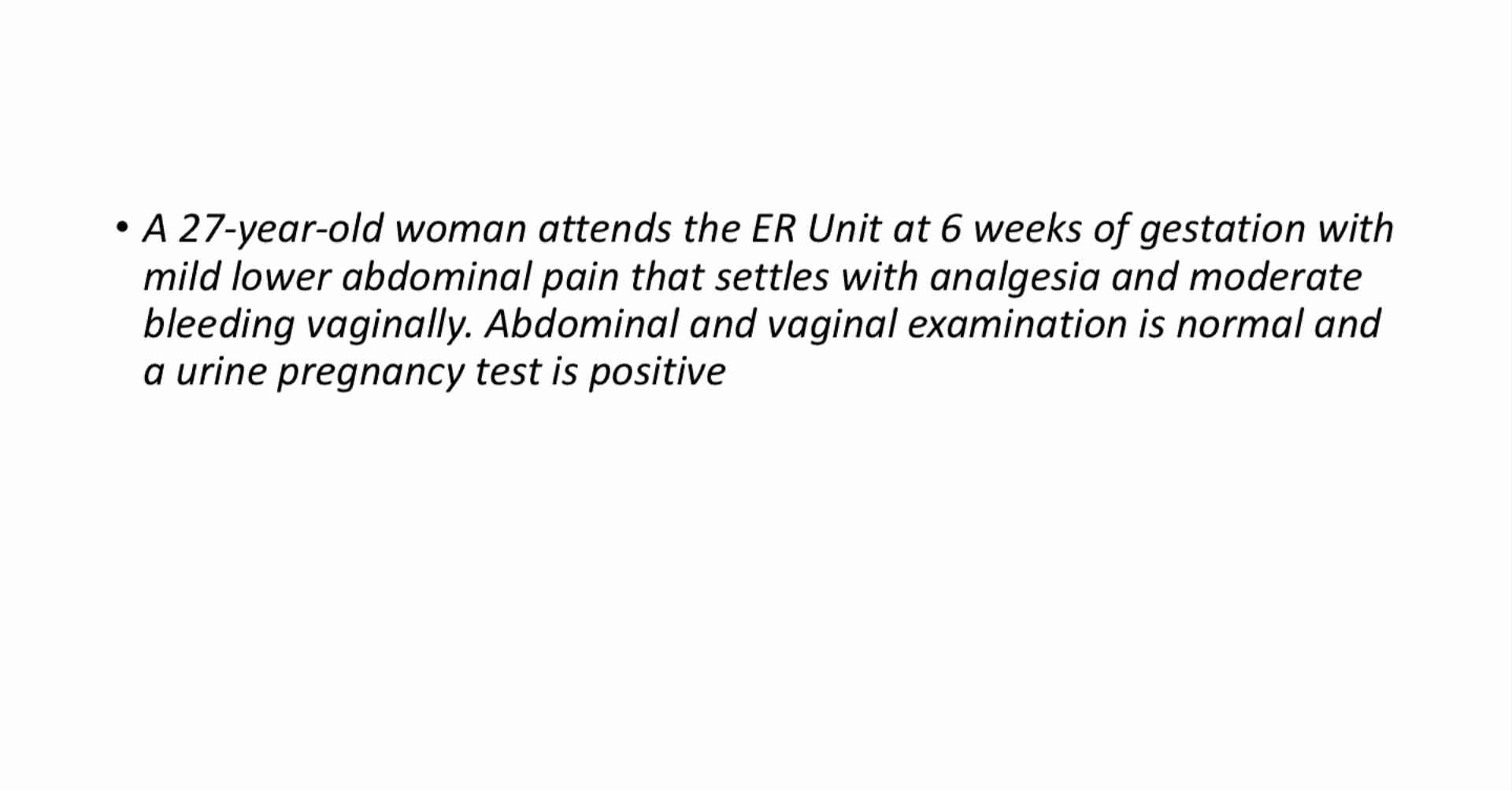 Whats your Ddx ?
-miscarriage
-ectopic pregnancy
What are the important points in the history to ask about ?
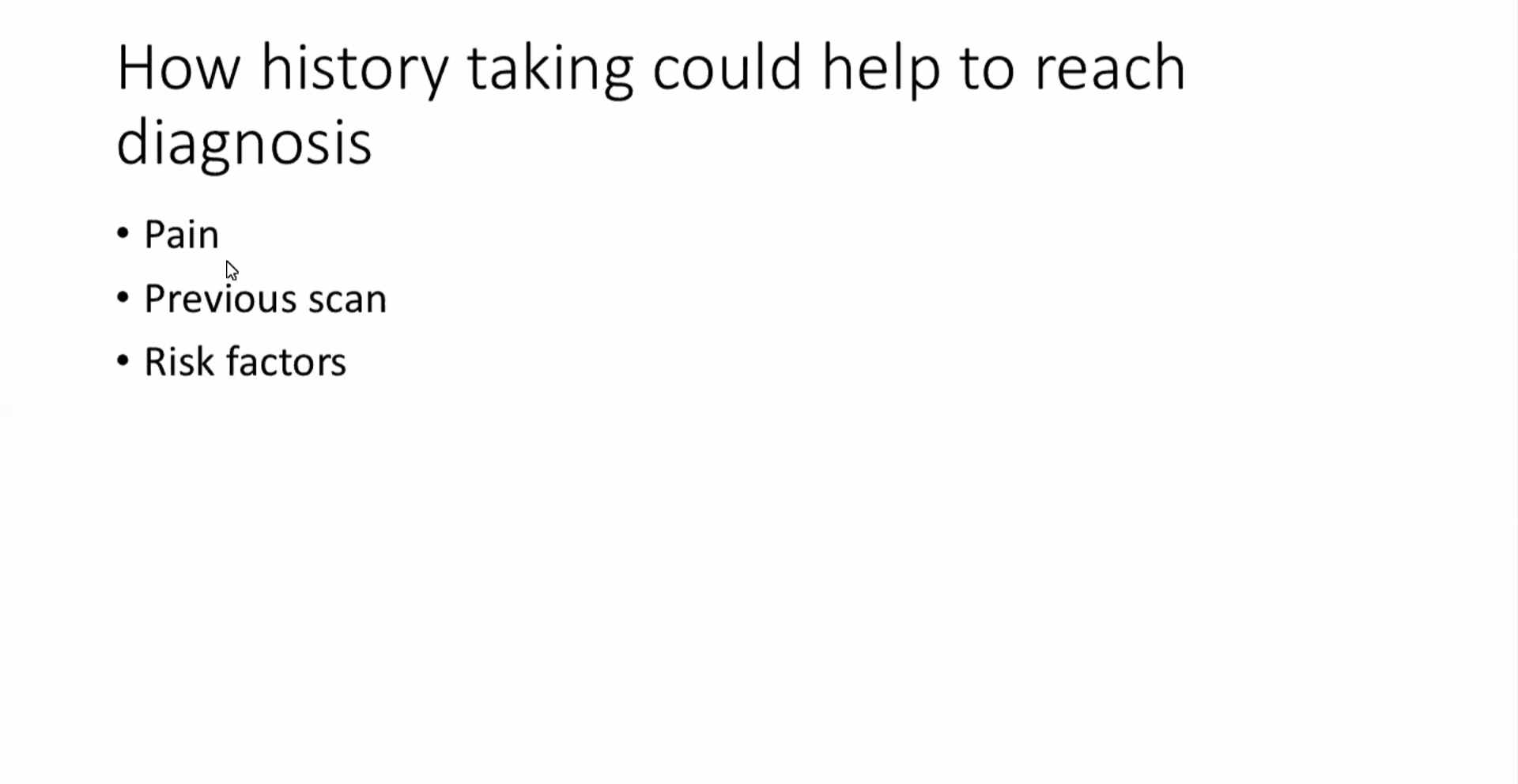 ask about LMP with details, and how pregnancy was confirmed .
Always ask about booking visit, and antenatal care.

abdominal pain in miscarriage in the lower abdomen radiate to back but in EP is more unilateral localized pain
What are the important points in the examination to focus on ?
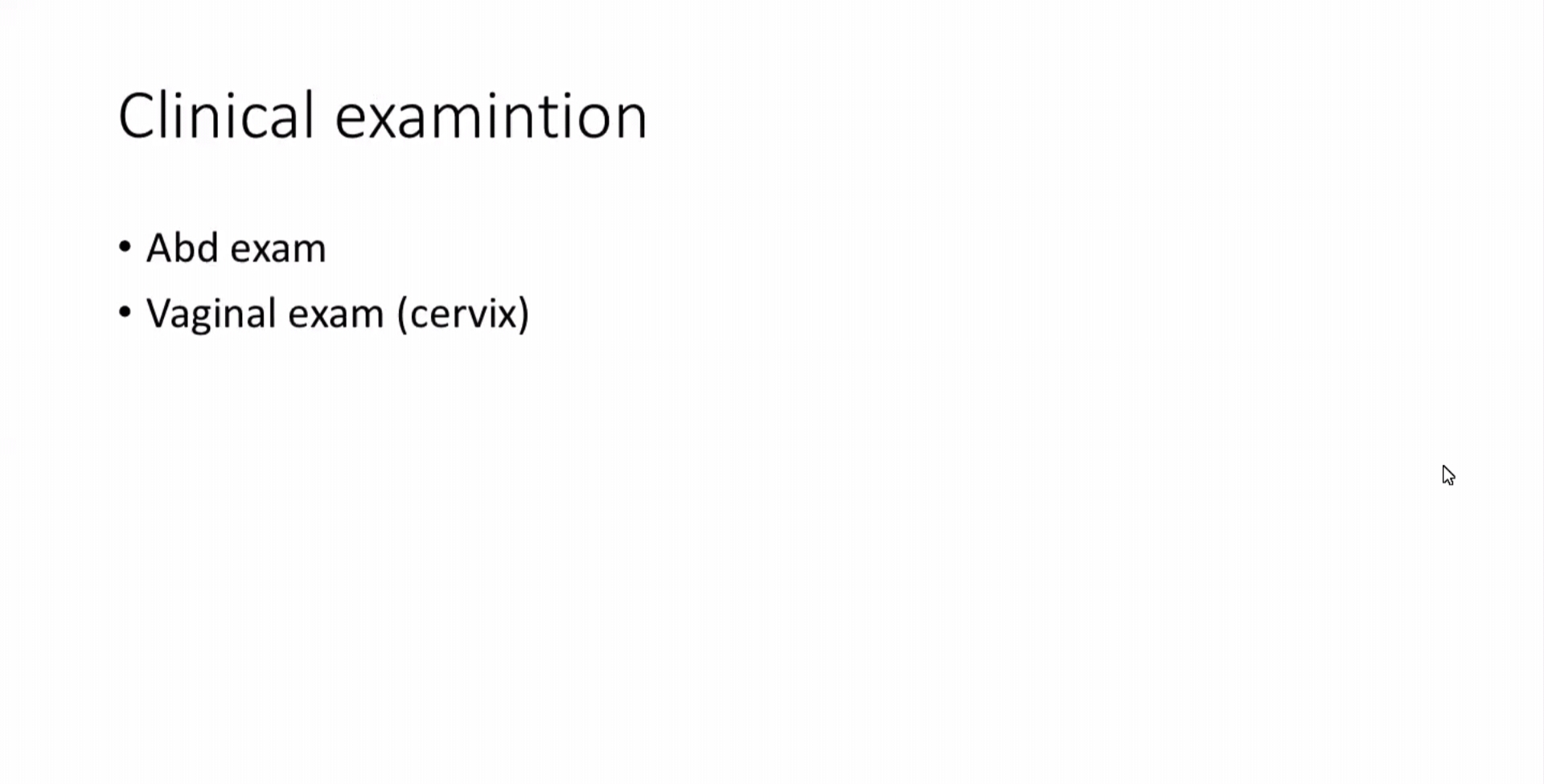 General examination (pallor, mental status)
Vital signs (Pulse and BP most important)
In abd ex. We are looking for tenderness, rigidity.
Vaginal ex we are looking for cervical changes and visible blood or tissue.
What is your next step ?
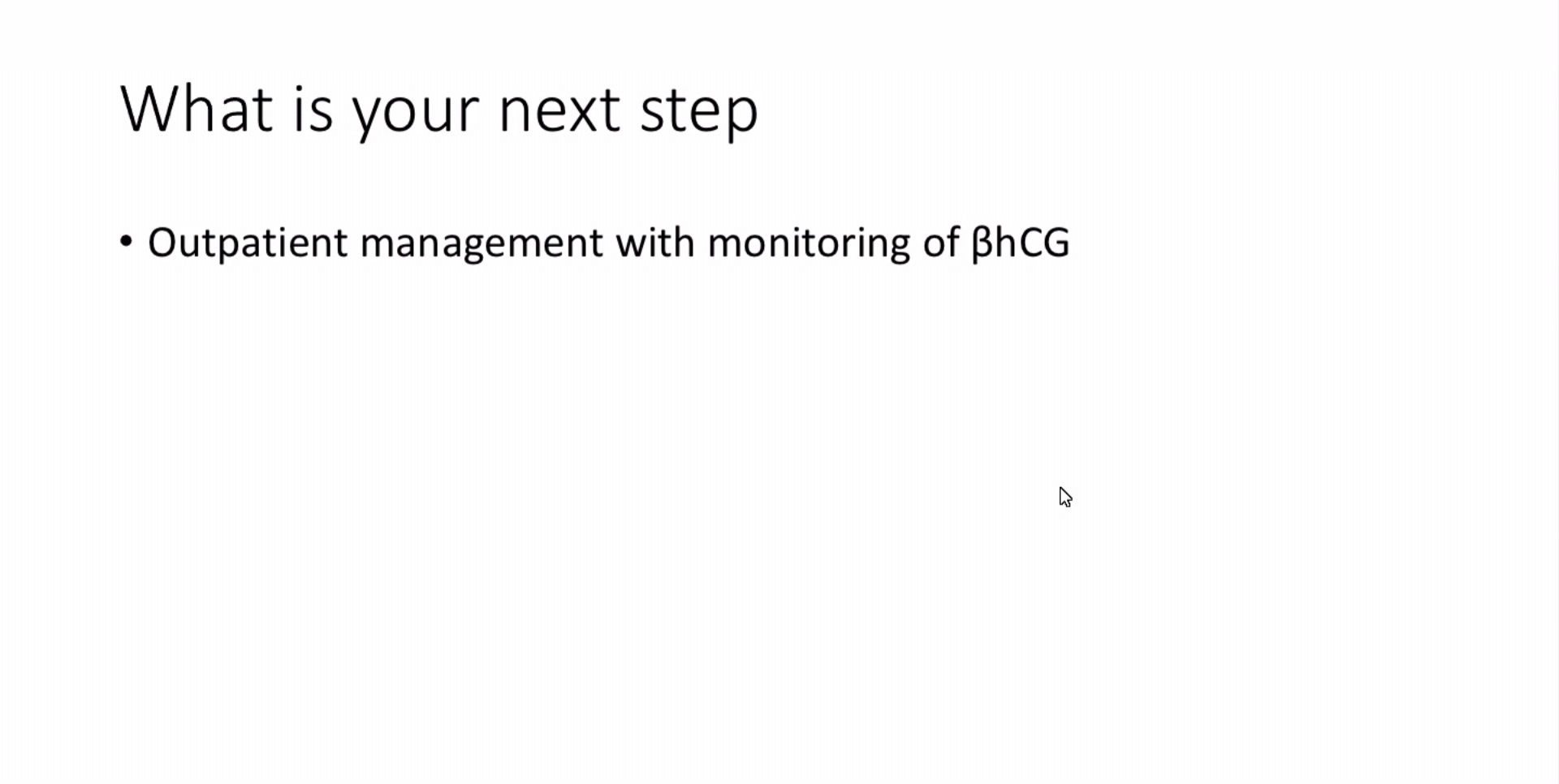 -Order beta hCG levels first, the patient may not be pregnant and this bleeding is only menses!
-Beta hCG changes over two readings 72 hours apart are  usually enough to determine the nature of this pregnancy.
-Ectopic pregnancy can present in this way 
- outpatient management of pregnancy of unknown location is acceptable if the women is asymptomatic
-If the pt is unstable, U/S
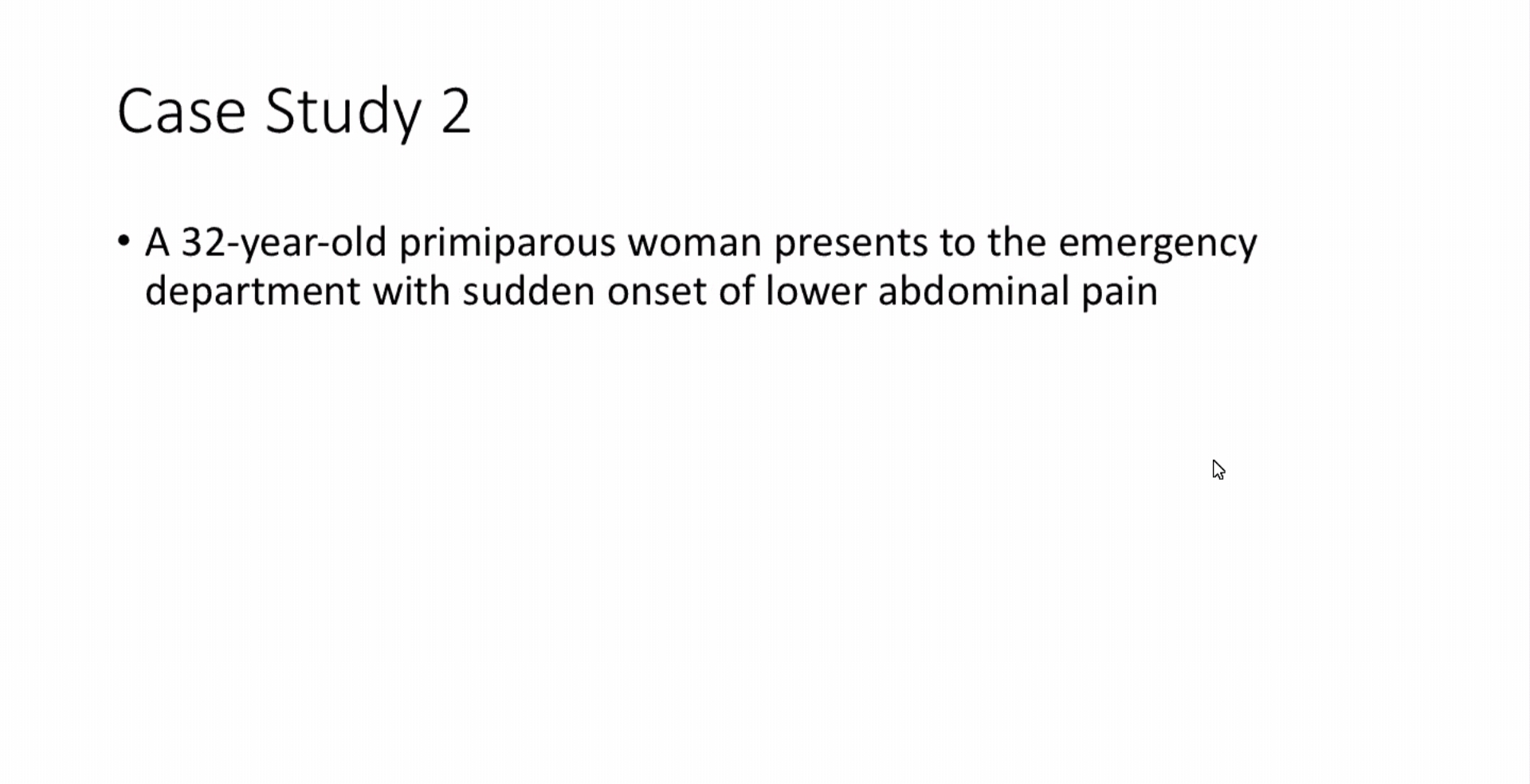 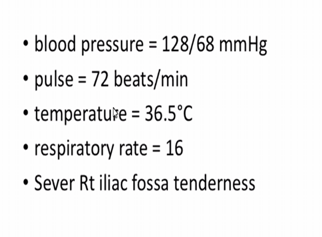 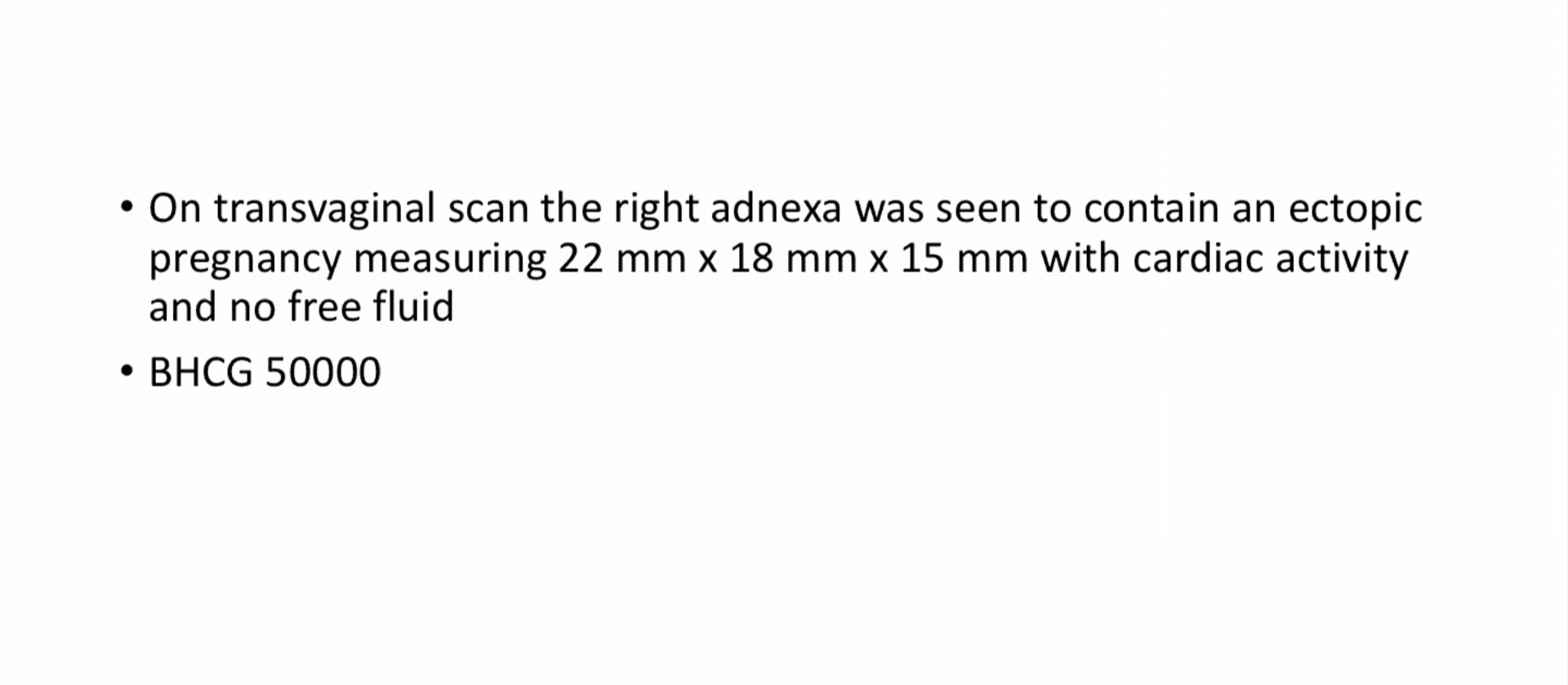 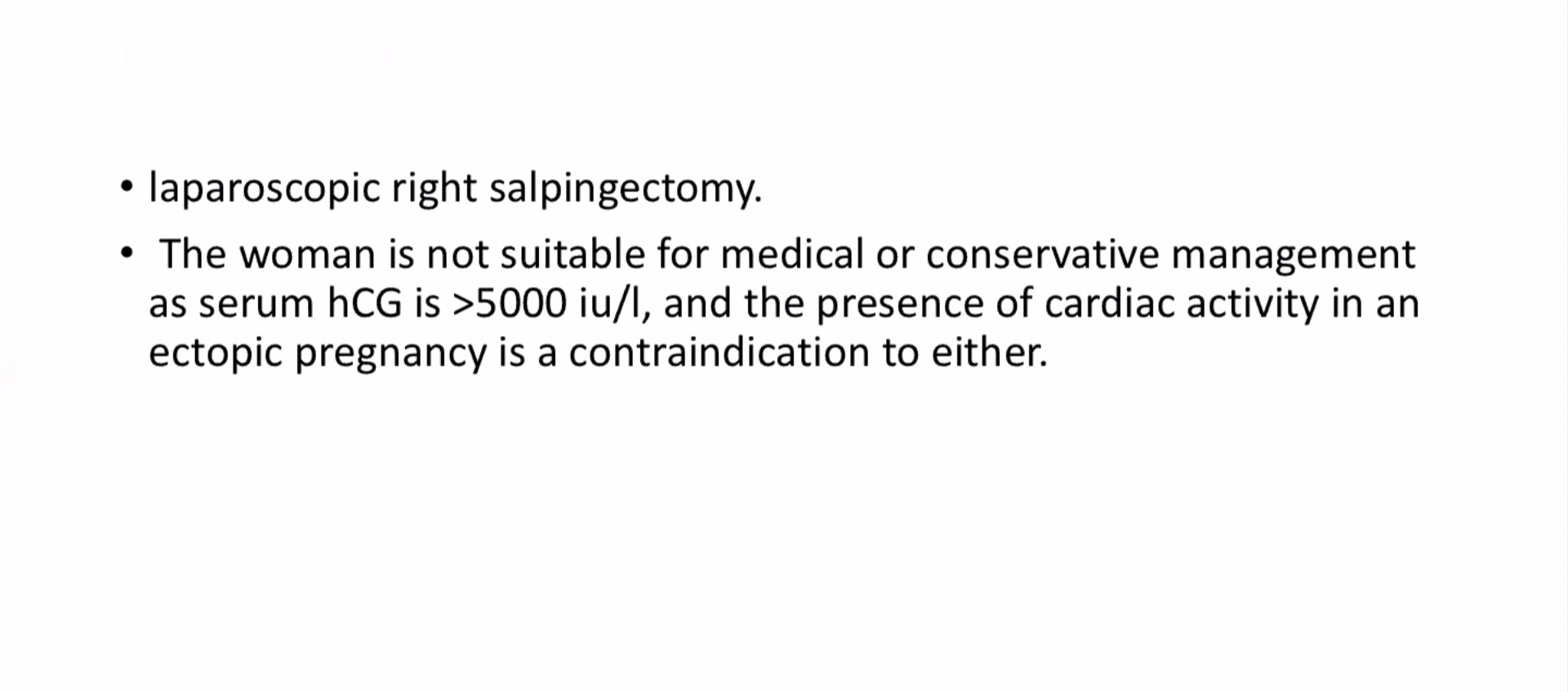 What is your management ?
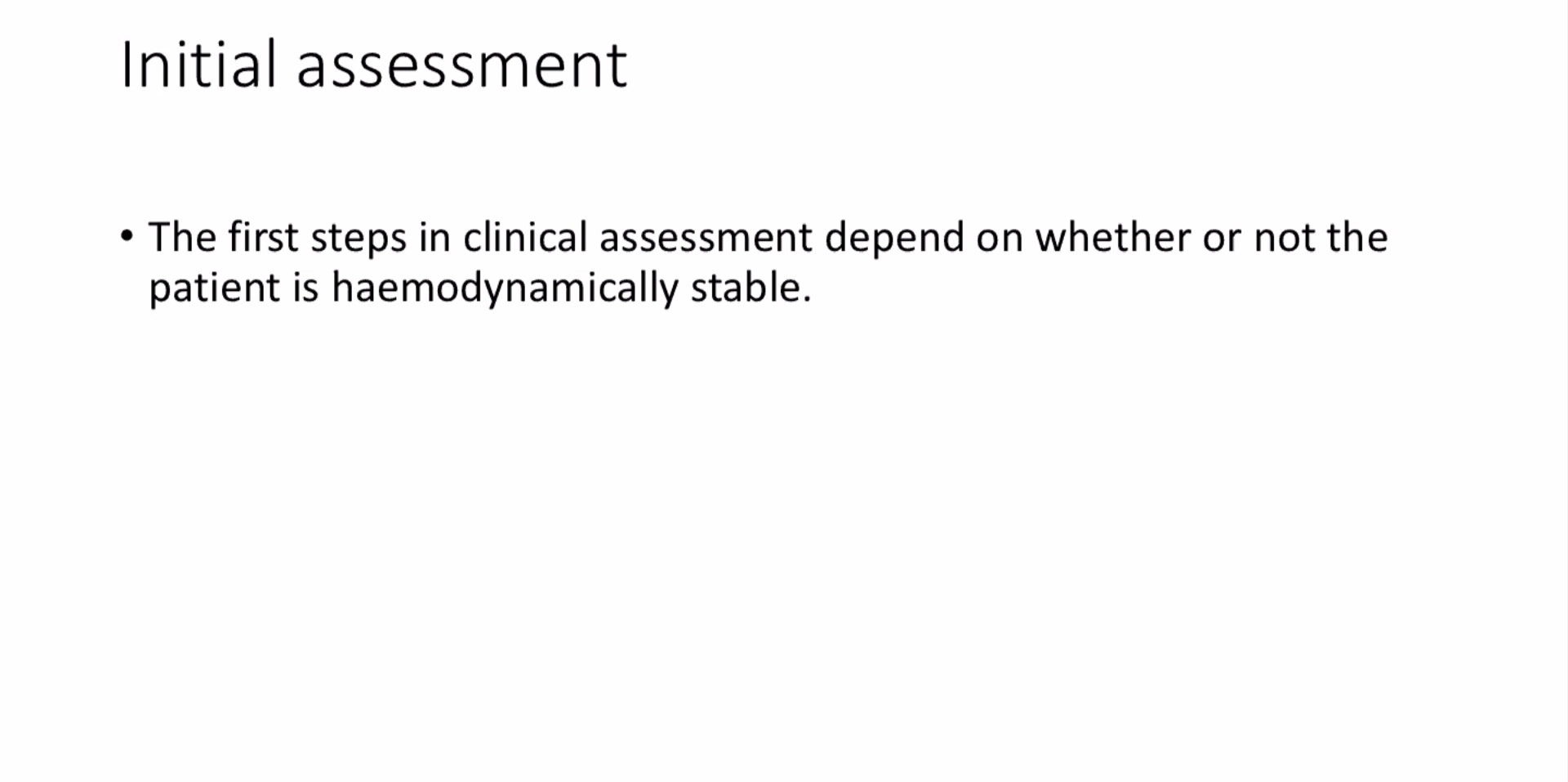 If stable ?
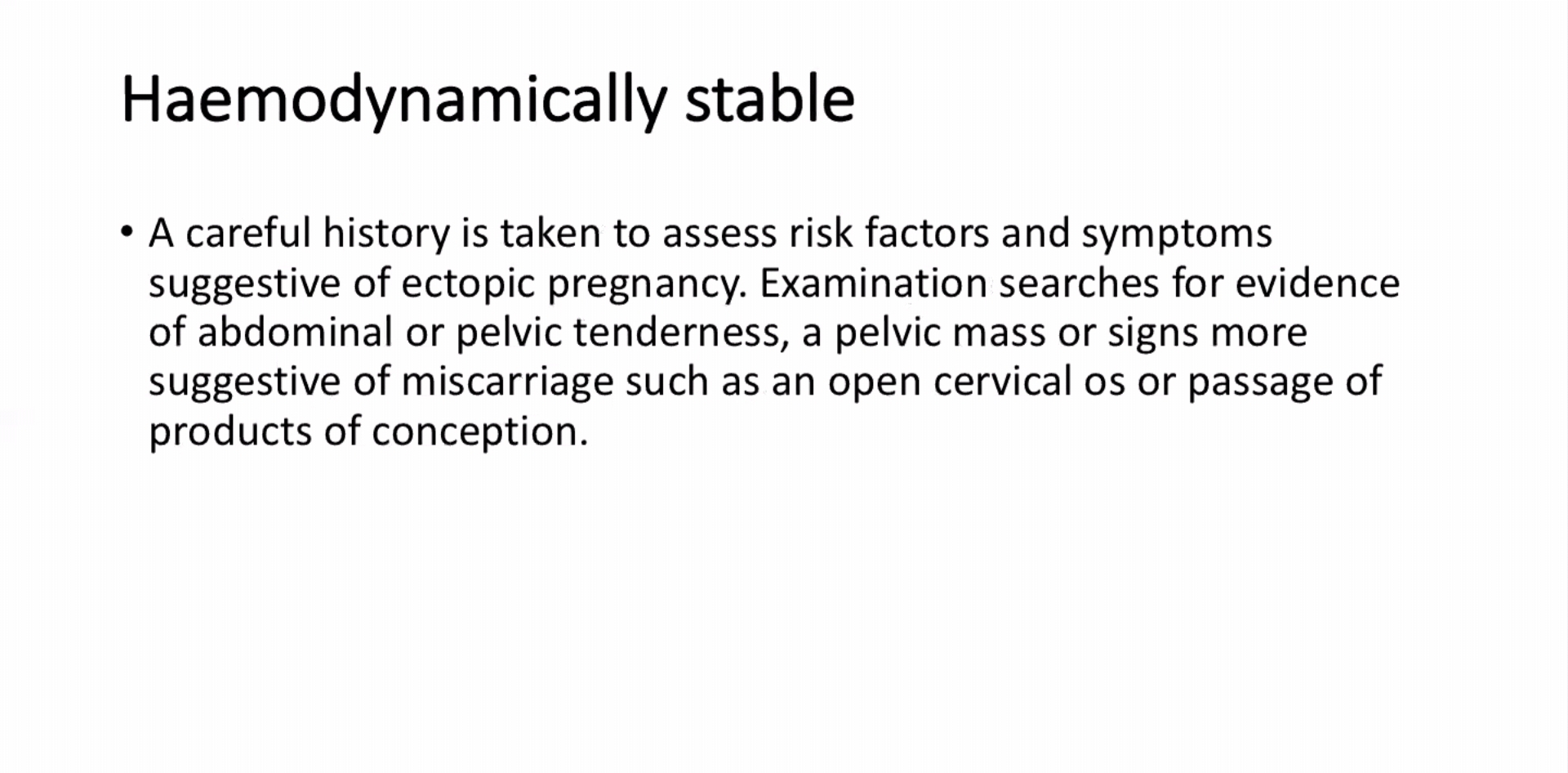 If not stable ?
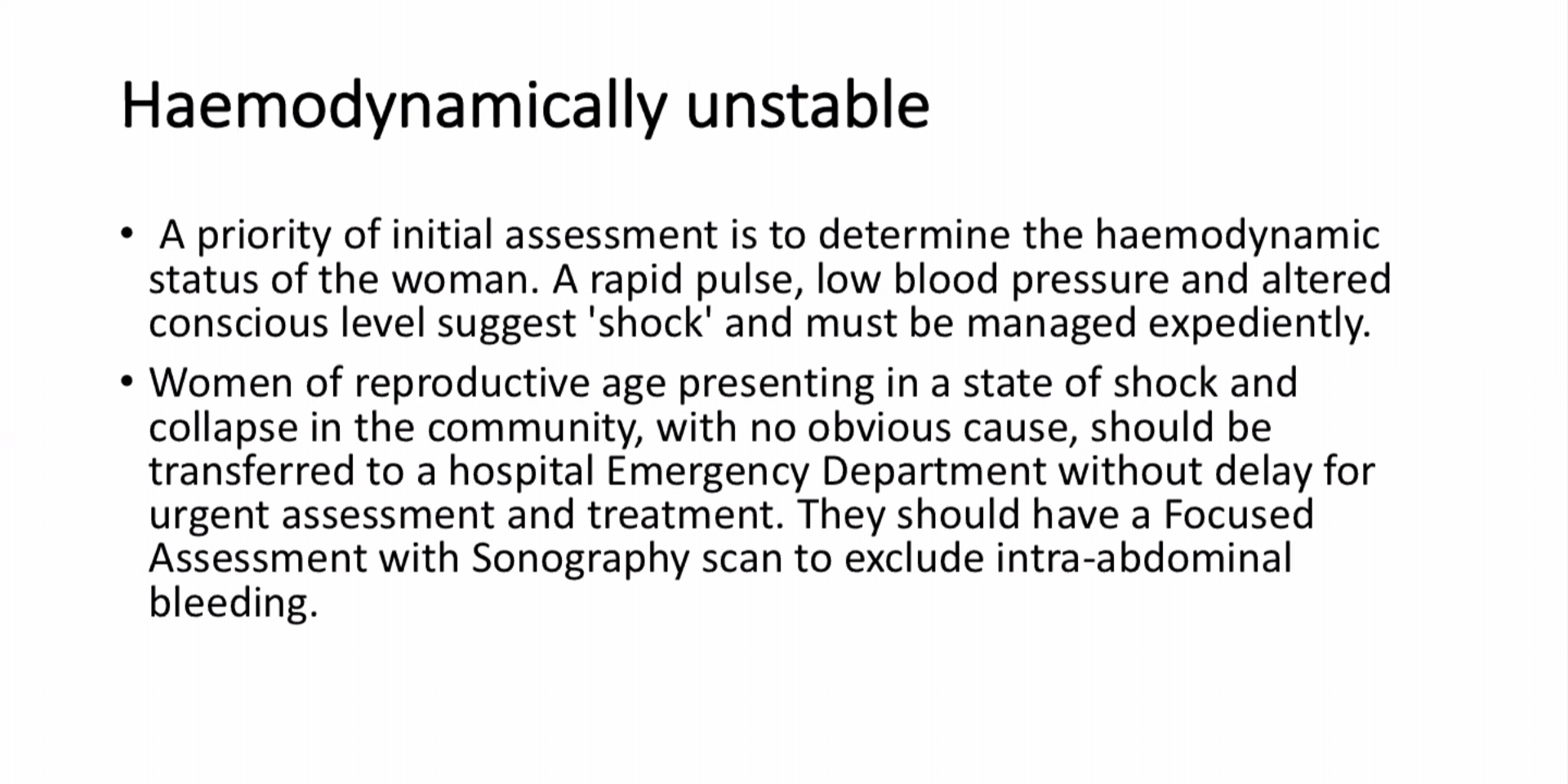 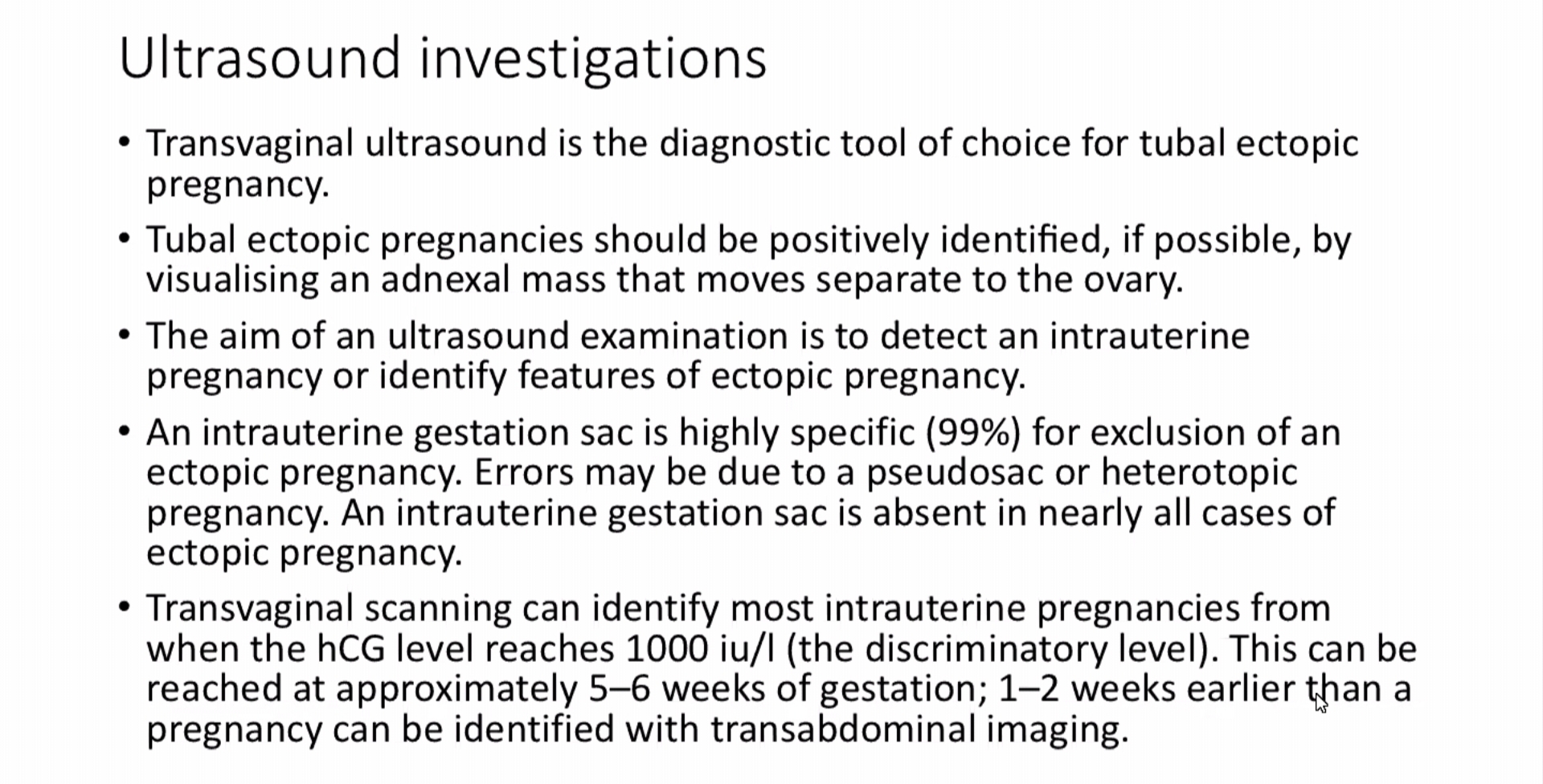 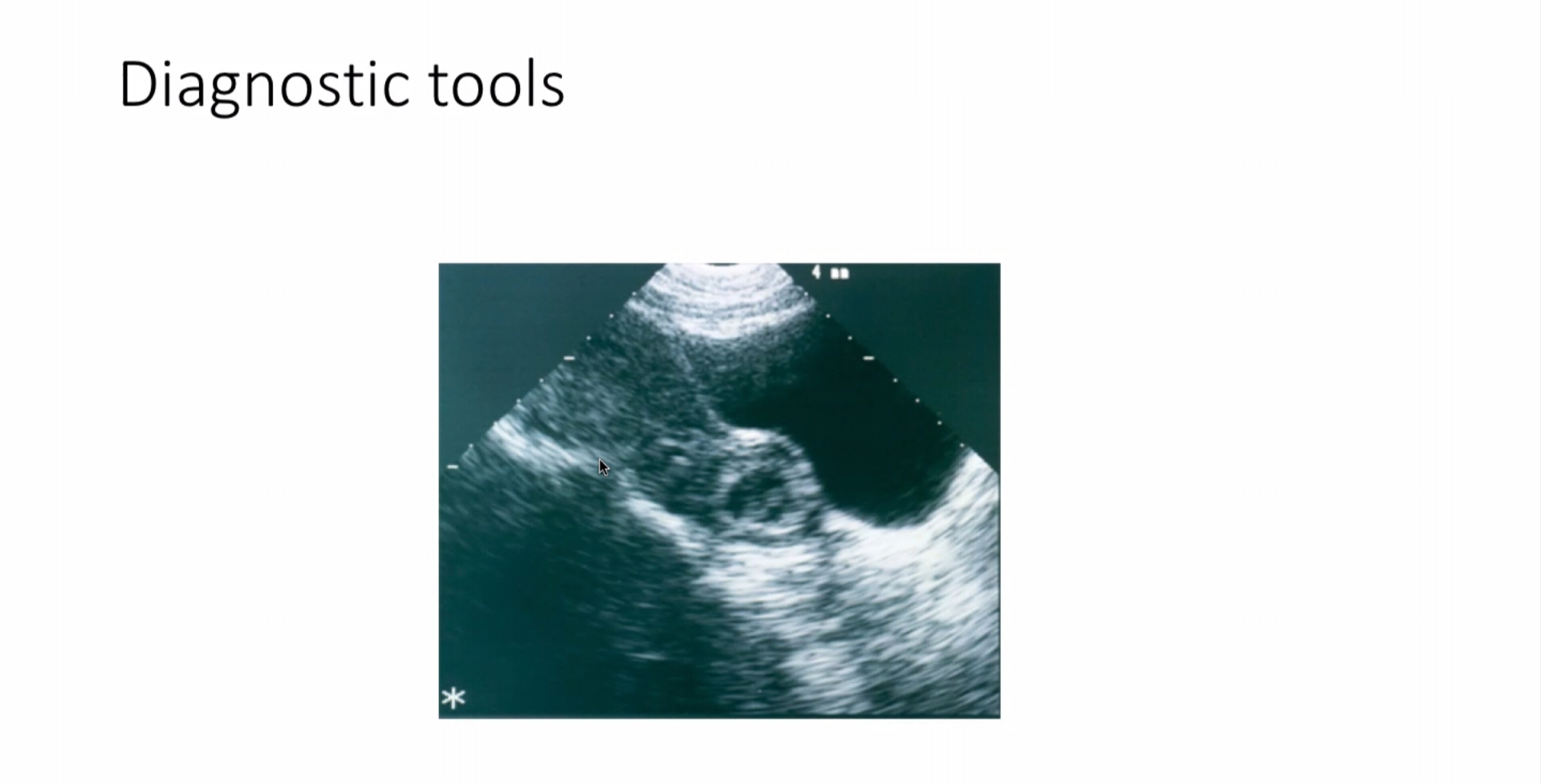 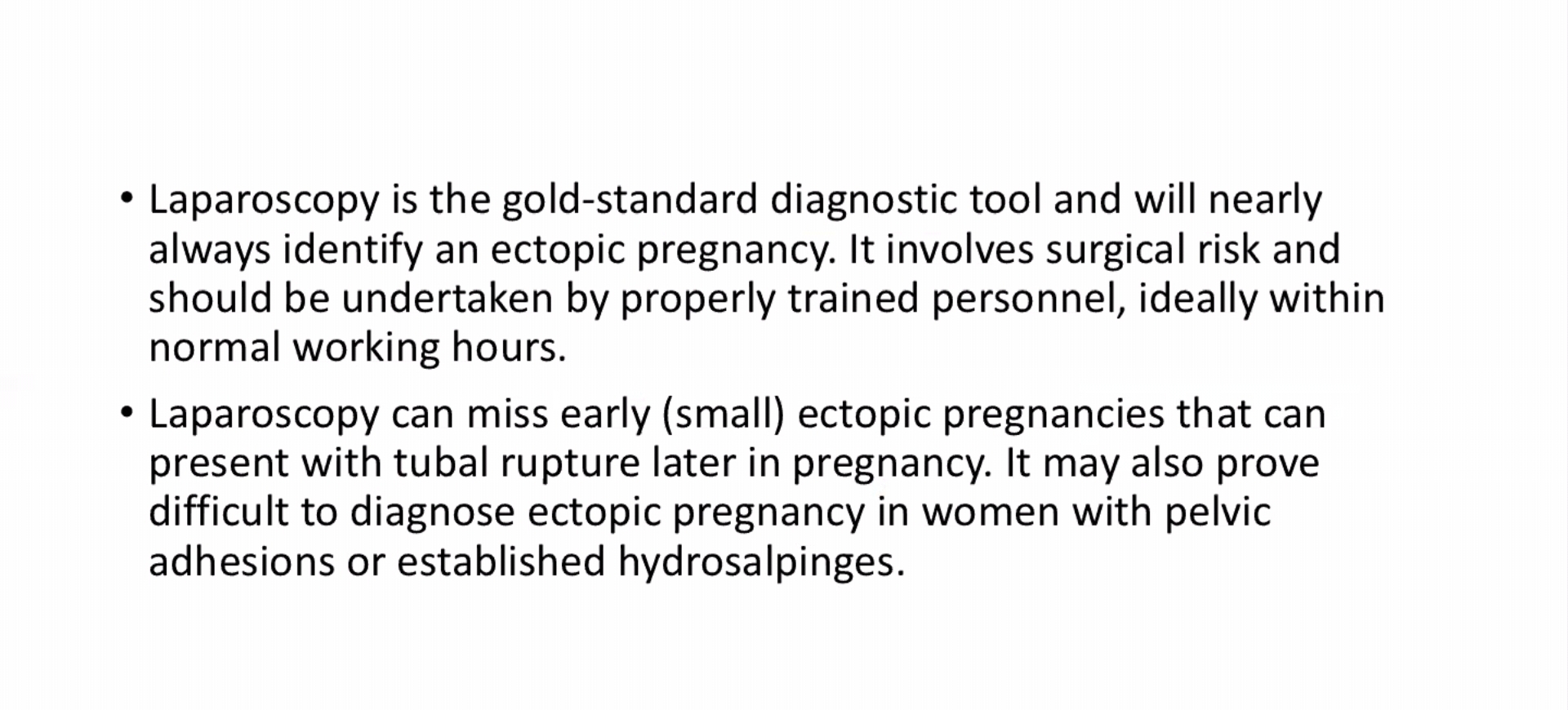 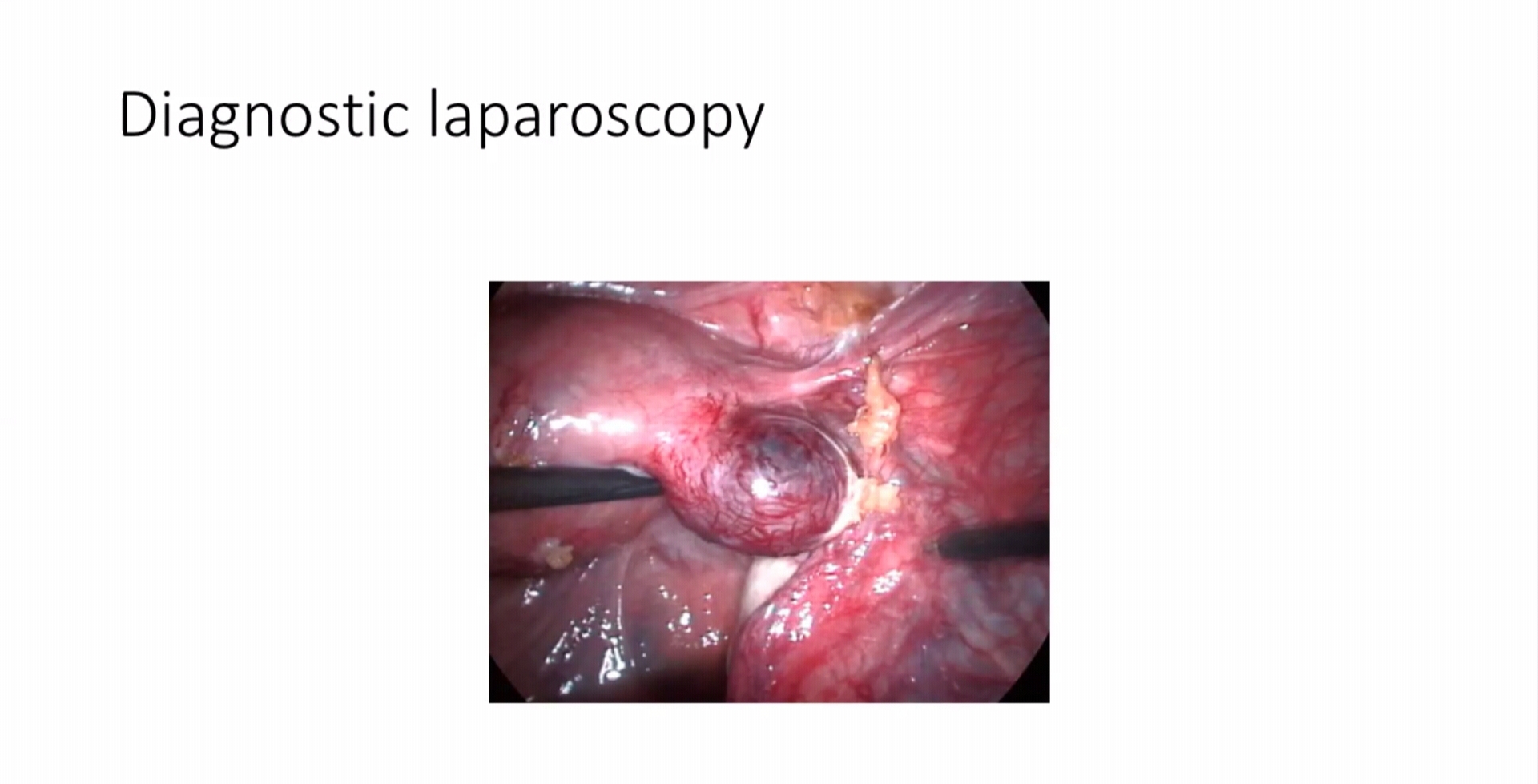 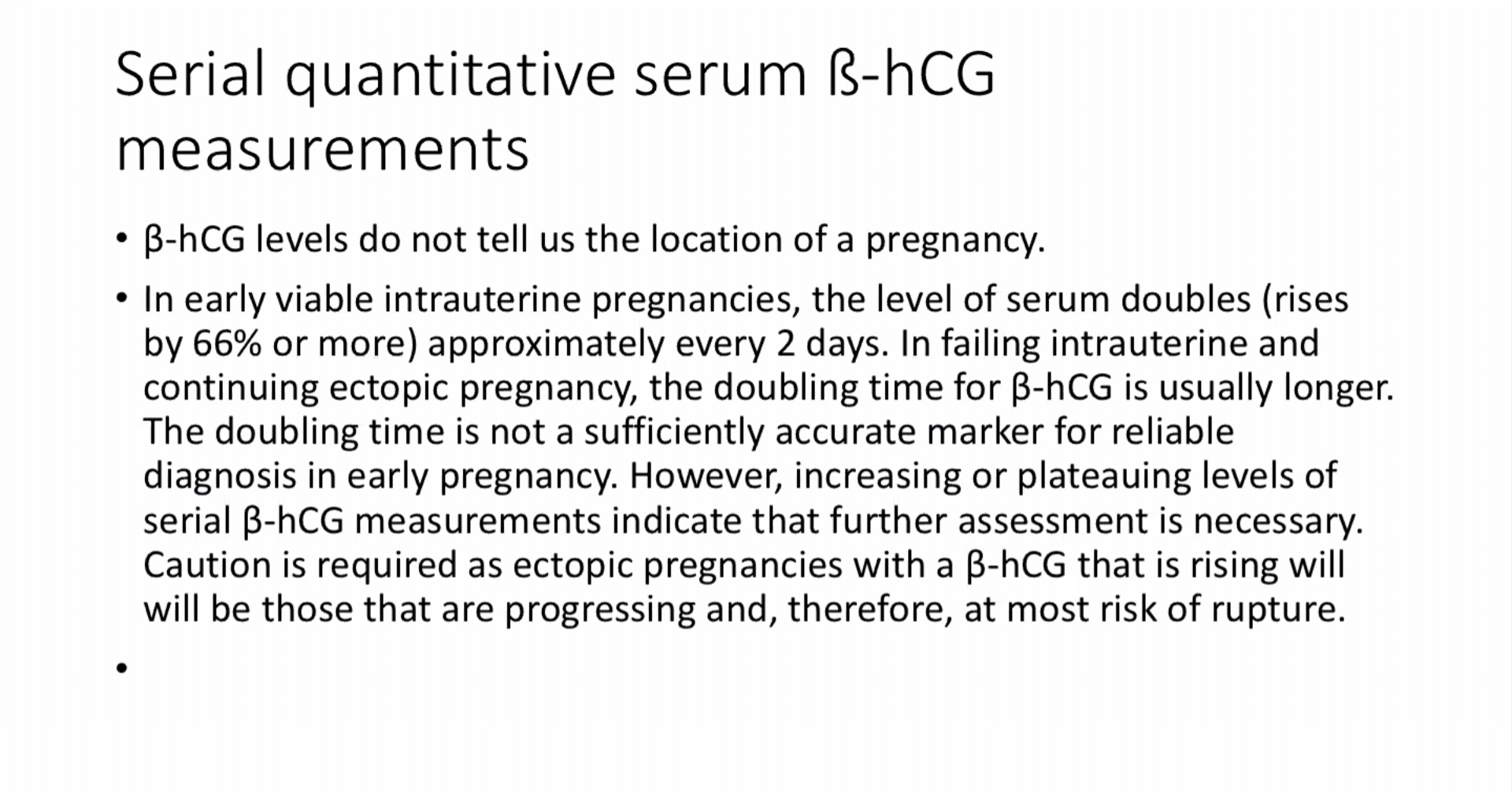 Antepartum Hemorrhage
Dr. Mohammad khader
Done by: Bara'a Rashaydeh
Case 
30 y/o patient, G3P2, 30 weeks gestation presented with vaginal bleeding
*no further information were given, just mentioning the general approach
1-Take a relevant Hx:
Profile and blood group
Booking visit and antenatal care.
Analysis of chief complain (amount of bleeding(color, clots?m soaked clothes) pain and any associated symptoms ,  hx of preceding trauma, intercourse
Look for Risk factors in history:
HTN (gestational or pregestational)
Anemia 
Smoking
Medications (anticoagulants?)
Fetal movement
Obstetric hx
What are the Important points in the examination
General examination ( pallor, mental status, pain Labor? 90% of pt's e abruptio placenta will proceed to labor )
Vital signs (Pulse and BP most important)
Abdominal examination (tenderness, rigidity may be due to peritoneal irritation)
Obstetric Ex: Fundal height ( may be decreased in IUGR or may be PROM , contracted uterus, lie of the fetus)
Vaginal examination: digital examination is contraindicated before proper localization of the placenta by U/S
 BUT speculum examination is not, you can use speculum to inspect the 
cervix and exclude local causes of bleeding.
3- what  Investigations you will order
U/S : placenta is seen homogenous hyperechoic 
 -location of placenta
-retroplacental hematoma seen in 20% if abruptios
-fetal lie and presentation,
-fetal wellbeing and growth, if you had time do fetal anomaly scan.
CTG
Lab investigations :
 CBC, Blood grouping and crossmatch –prepare 4 units- 
Coagulation profile 
KFT, LFT baseline.
What are the causes of antepartum hemorrhage ?
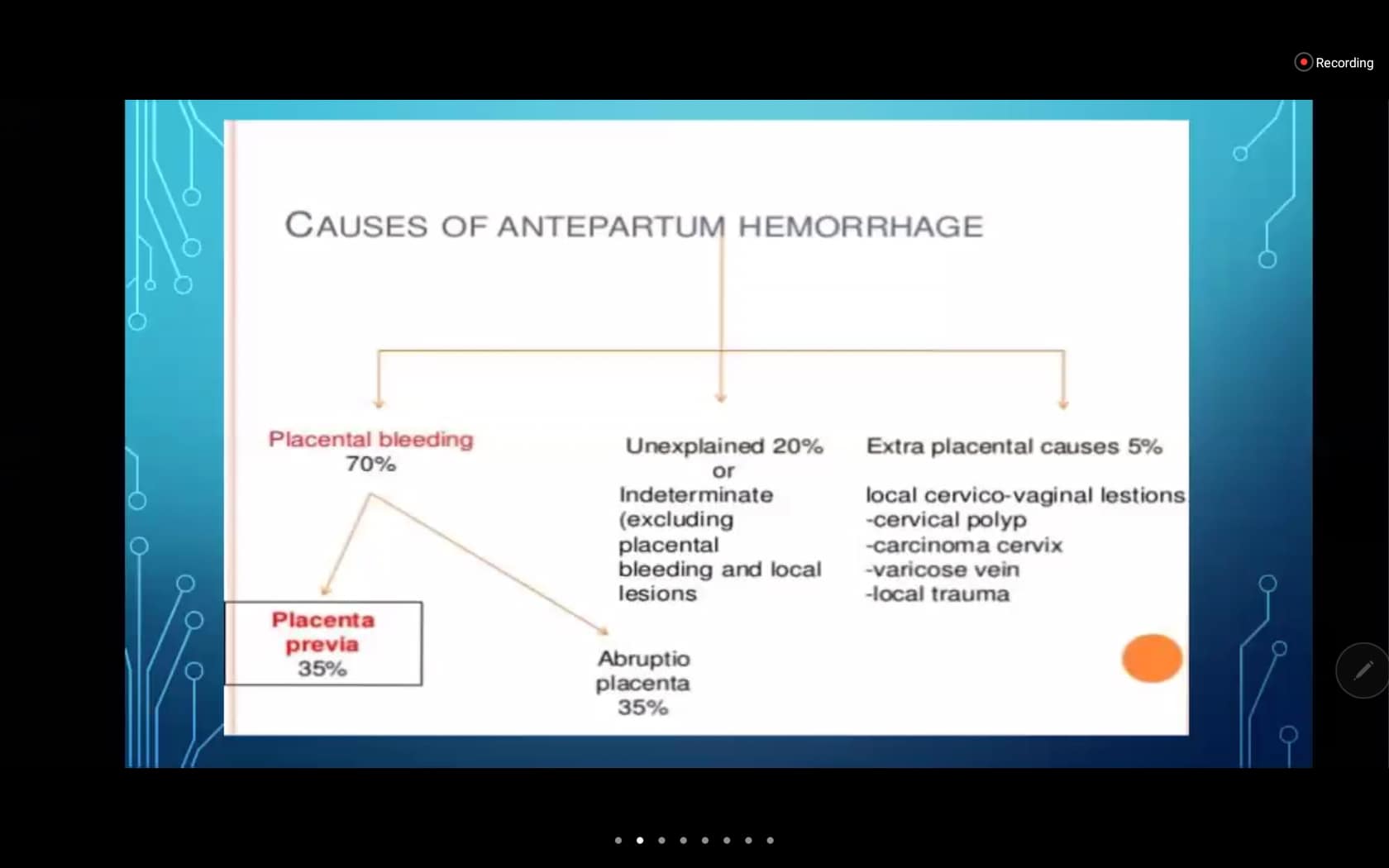 What is your management ?
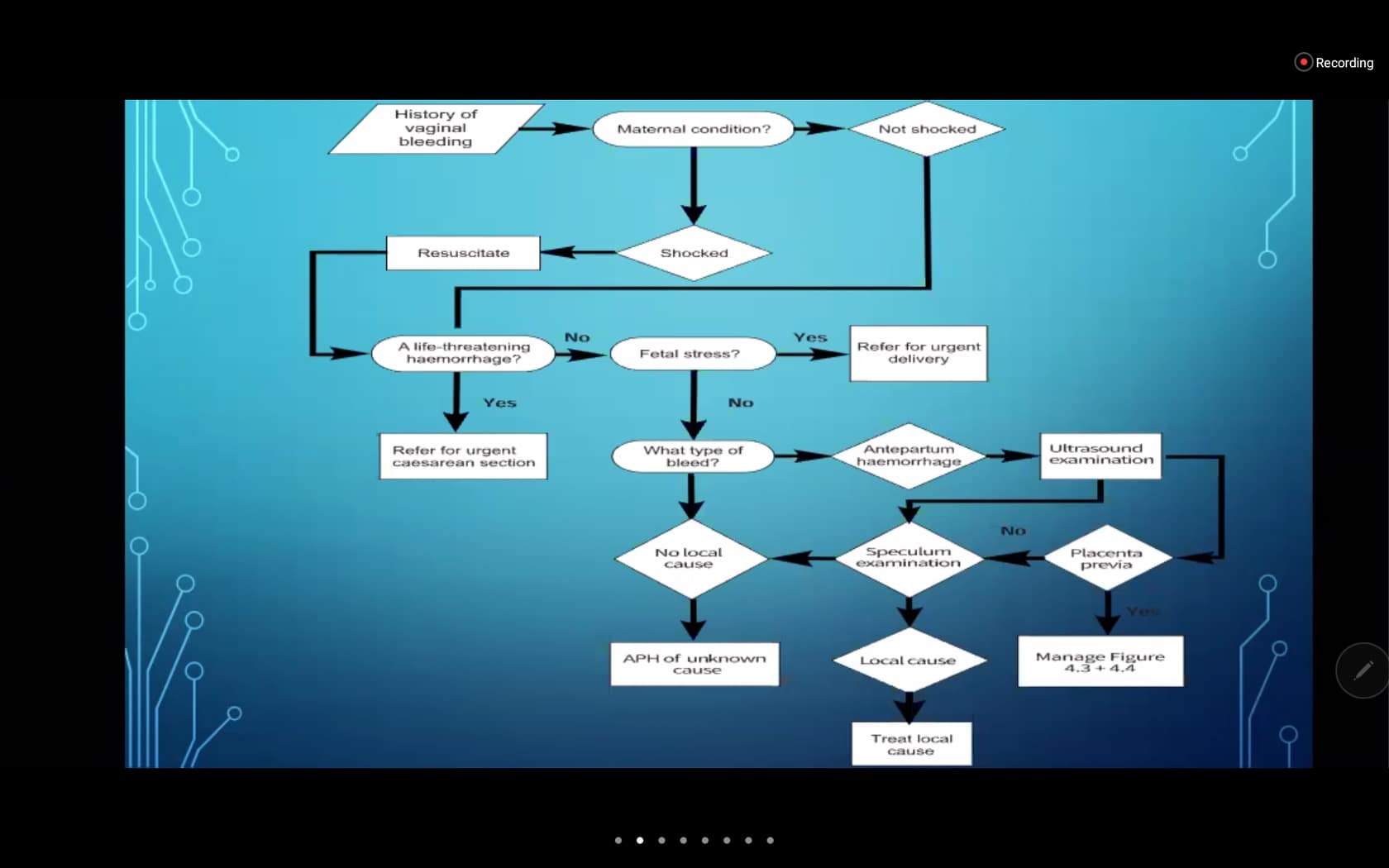 Management: shown in the diagram below
 1st stabilize the mother … 2nd assess fetal wellbeing
Notes:
Mother stable but the fetus is DEAD   Vaginal delivery unless contraindicated
Abruptio placenta patient stable and bleeding ceased for 48 hours , no maternal/fetal  complications  the pt can go home  and continue until term with weekly antenatal surveillance
Postpartum hemorrhage
Dr. Ahlam al-kharabsheh
Case
A 32 year old woman is brought to the ER by ambulance complaining of vaginal bleeding with abdomainal pain , she delevired vaginally 6 days ago
What is the diagnosis ? 
What are the causes ?
What is your next step ?
1) Question one 

make provisional dx  (PPH not enough) you have to say 2ry PPH
2ry PPH from 24 hrs up to 6 weeks
      
  ***1ry PPH from the end of the second stage of labor (delivery of the baby) up to 24 hrs
Question two 
look for the cause ..
 2ry PPH most commonly due to retained product of conception 
(more commonly post vaginal delivery because in CS you explore the uterus..) 
subinvolution of placental bed (inadequate sloughing of the spiral arterioles / bleeding due to this usually presents 10-14 weeks postpartum) 
endometritis.
acquired coagulopathy like TTP : (hemolysis and thrombocytopenia) differentiated from HELLP syndrome in that :
            HELLP : hemolysis and thrombocytopenia disappears and parameters return to normal within 3 days after delivery
            TTP : continues beyond 3 days
           *also important to ask about drugs : warfarin or other anticoagulants
Rare causes :
Pseudoaneurysm of the uterine artery 
AV malformations 
Choriocarcinoma 
Undiagnosed carcinoma of the cervix 
Adenomyosis 
Infected polyp or submucosal fibroid 
Uterine diverticulum 
Ecxess bleeding with resumption of menses
Question 3 
obtain more information through history , physical examination , investigations 

 analysis of the bleeding : amount , pads , clots and their size / bleeding analysis is also important to asses the severity .
      lochia : vaginal discharge after delivery

abdominal pain analysis  pain is usually cramping in nature  retained product of conception 

placenta delivered by controlled cord traction : less likely to be retained ..
delivery with instruments 
multiple vaginal examinations during delivery 
presence of meconium ..
abruptio placenta  coagulopathy and DIC later on ..
medications after delivery like heparin indicated for patients with higher risk of thrombosis , thrombophilia, DVT..  (especially due to HIT syndrome)
severity of bleeding  by analysis of bleeding / signs and symptoms of hypovolemia
Question 4 What are the stages of lochia ?
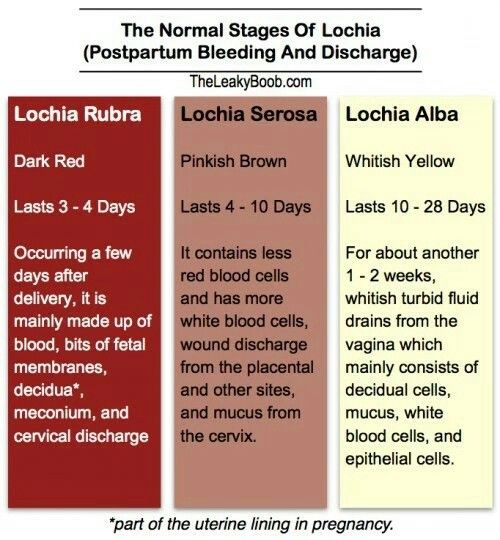 lochia : vaginal discharge after delivery

lochia alba  15% of women lasts up to 6-8 w postpartum
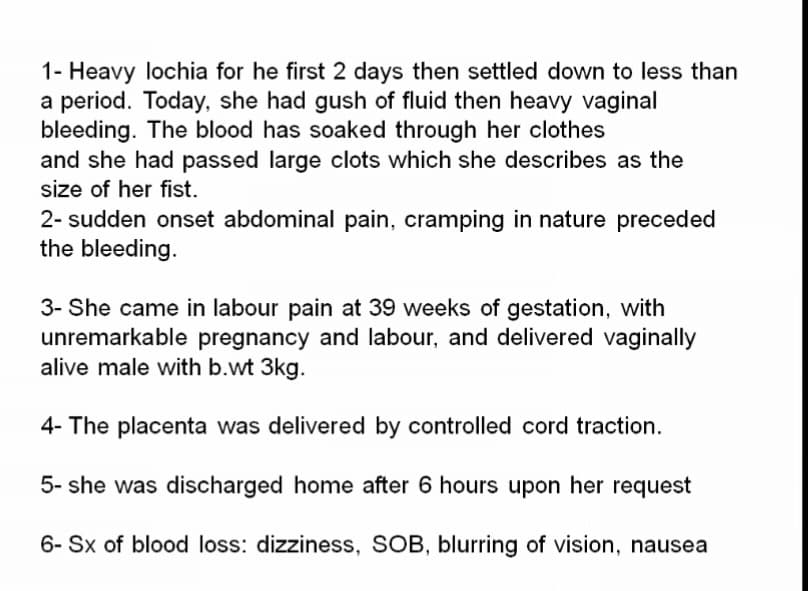 *coagulopathy cause painless bleeding
*clots indicate that there is no coagulopathy
*retained product of conception causes cramping pain
*unremarkable pregnancy  no abruption , seizures ..
*6 hours is the minimum hospital stay after vaginal delivery because most PPH happen in this period
indicates that the bleeding was severe
*summary : 2ry PPH , 6 days post vaginal delivery , bleeding is heavy with clots , associated with cramping abdominal pain , pregnancy and delivery were uneventful , she has signs of anemia
Question 5 What are the most important things in the examination ?
1)General 
2)Vitals  fever : endometritis / BP & pulse  severity
3)Abdominal exmaination : tenderness / uterine size / is the uterus firm or soft 

*involution of the uterus : (involution :return to normal size)
  - on bed directly after delivery : midway between umbilicus and symphysis pubis 
  - next 12 hrs : just above or below umbilicus (rising up)
  - then 1 cm per day ..
  - end of first week : midway between umbilicus and symphysis pubis
  - end of week 2 : returns to the pelvis / not palpable 

4)Vaginal examination by speculum :
   -open cervix = retained product of conception
   -malodor = endometritis 
   -look for other causes of bleeding (polyp,..)
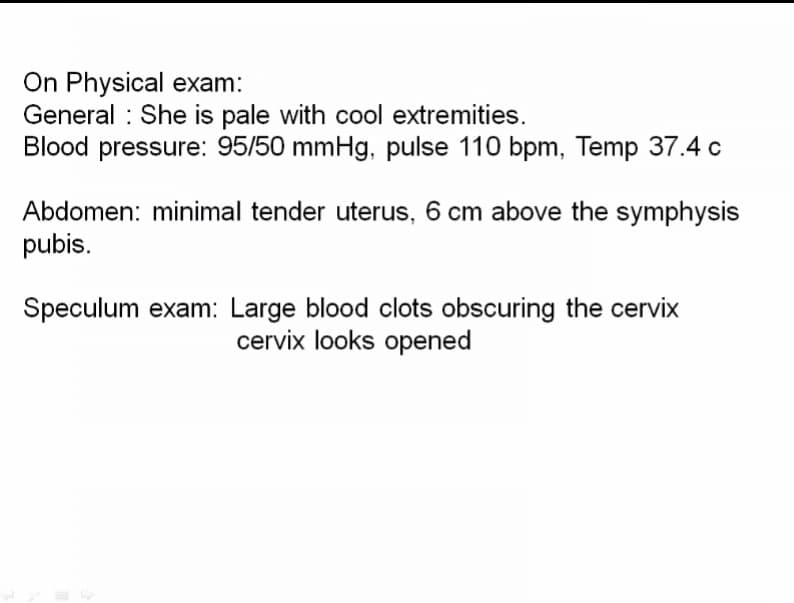 6 days post delivery it should be midway between symphysis pubis and umbilicus so its normal 
*tender + soft + subinvolution = retained product of conception with endometritis
*tender + soft + subinvolution = retained product of conception with endometritis
*now most likely diagnosis is retained product of conception /but the patient also has low grade fever so its infected retained product of conception
What is the immediate management ?
What is the subsequent management ?
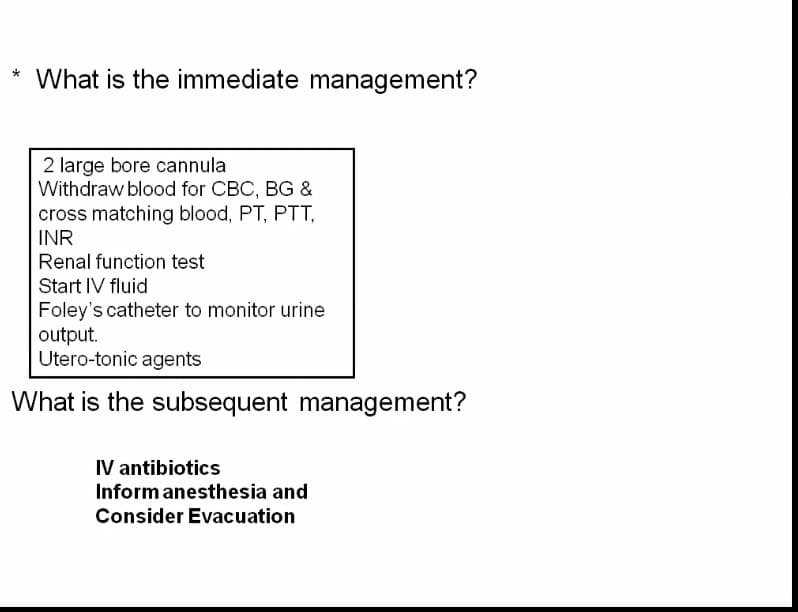 *CBC : WBCs for endometritis / normally there is leukocytosis during labor up to 20k but WBCs return back to normal within 3-4 days after delivery 
           PLT for thrombocytopenia
*KFT to check for prerenal acute kidney injury (which starts with acute tubular necrosis)
*overall the patient is hypovolemic ( hypotension , symptoms of anemia, cold hands and feet …)
*fluids : if available give colloid not crystaloid / if not ringers lactate
*take blood sample before giving fluids (to prevent dilution)
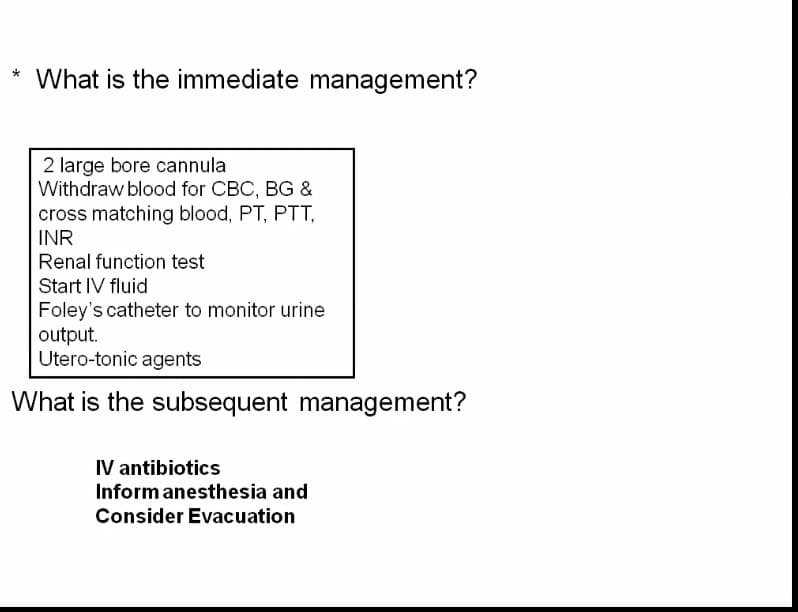 *IV antibiotics because there is low grade fever .. Endometritis is usually caused by mixed organisms so give:
  1) clindamycin + gentamycin
  2)cefotriaxone + metronidazole 
  3)cephoxitin + metronidazole 
*if the patient is breastfeeding avoid gentamycin
Case 2
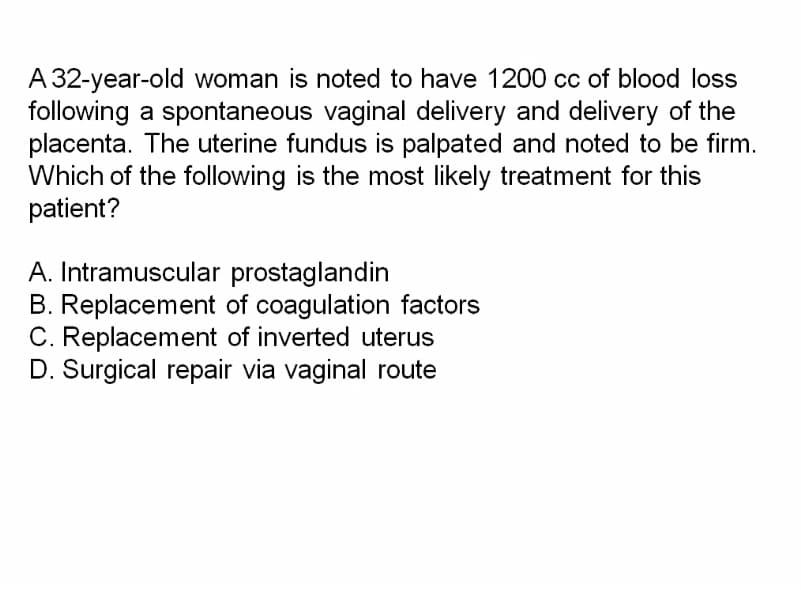 *Diagnosis : 1ry PPH
*causes of 1ry PPH : 
uterine atony (most common)  due to retained placenta / overdistention of the uterus..  
birth tract injury
uterine inverion 

*examination (fundus found to be firm) rules out uterine atony and uterine inversion

*So 1ry PPH due to birth tract injury so the answer is D
*what PG is given IM? PGf2a given in cases of uterine atony
Case 3
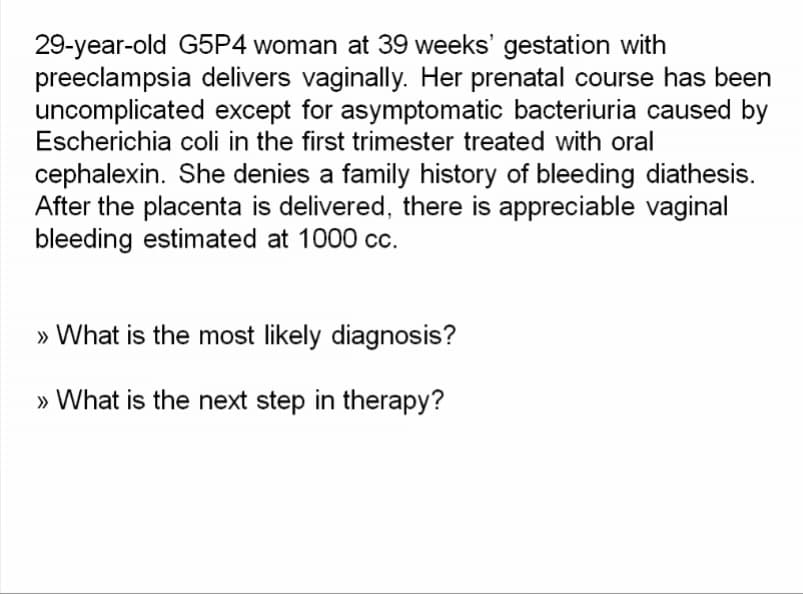 Diagnosis : 
1ry PPH due to uterine atony (because it’s the most common cause / she is grandmultipara)
*1ry PPH >500 cc so in this case this is severe bleeding

2) Next step :
    1- 2 large bore canulas …
    2- palpate for uterine fundus if soft start massage and give uterotonic agentoptions : oxytocin , carbetocin , PGf2a , misoprostol (PGE1)rectally 
        *avoid methergine because the patient has PE
   3-reasses if no improvement we go to surgery  Bakri balloon (uterine tamponade) / if patient wants to preserve uterus B-lynch surgery/ last resort is hysterectomy
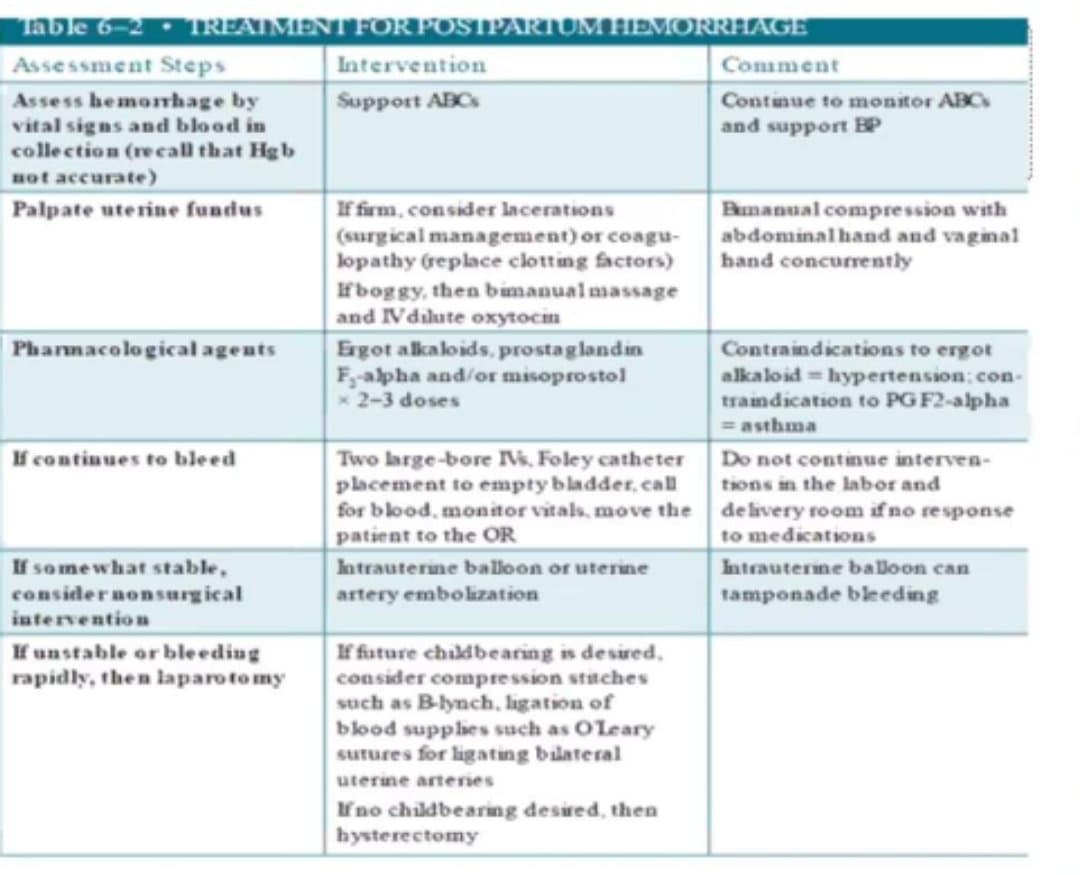 Postpartum hemorrhage
Dr. Adel Abulheja
Done by : aseel al-sliehat 
Ammar abu tarieh
Case
35 year old pt. , P3 , labour was in 25 min , and she is bleeding
What are the most important points in the history to focus on?
Hx of HTN ?

Pre-eclampsia (during this preg.)?

Trauma?

Hx of infection (chorioaminionitis)?

If placenta delivered totally? (retained products of conception)

Fibriod? (never cause antepartum hemorrhage)

Use of MgSO4 ?
Duration of labour?
Prolonged labour?
Hx of bleeding disorder?
Hx of previous PPH?
Hx of previous C/S ?
If she is grand multiparity?
Hx of polyhydrominos during preg.?
Instrumental using during labour?
If there is induction of labour?
What are the most important points in the examination to focus on ?
General : (pale , sweaty , conscious , … )?
Vital signs : (HR, BP, Temp.)?
Abdominal : *1st thing to be examined  contracted / lax uterus ? *fundal height :- above umbilicus ( overdistended uterus. Causes: multiple gestation, polyhydrominos, full bladder(MCC)).*shape of the uterus , contour of the abd. ?  
Pelvic: *perineum (episiotomy)?*vaginal on cervical tear?*retained placenta, rupture uterus? (manually by putting fingers) , clots also ?
What is your management ?
Depends on cause of PPH: (atony(80%), traumatic, uterine rupture, …)
*In all causes we have to resuscitate the pt.  
Atonic PPH : *bimaniual massage .*oxytocin/Ergometrin/prostaglandin.*if not respond  uterine packing (Bakry balloon)*if not respond  surgery 
Traumatic PPH : contracted uterusa. pressure (to stop bleeding).b. examination under anesthesia (EUA) : ( to explore genetal tract).c. Tx the cause.
3)Uterine rupture : 
lapratomy immediately ( to identify the state of uterus )


 
After repair :1. must increase intervals between pregnancies.2. C/S for all pregnancies after repair.3. must deliver earlier ( shouldn't exceed 34 w.) . 4. advise her to not get pregnant ( bcz risk for uterine rupture in next time)       the most effective method is implanon (more effective than sterilization and tubal ligation)
Can be treated :
   - repair of the uterus .
Cant be treated: 
  - uterine artery ligation. 
  - hysterectomy.
Common side effects of implanon: 
Vaginal candidiasis.
Heavy bleeding (menorrhagia).
Amenorrhea and retained infertility ( takes very long time) .
What are the Complications of PPH ?
Sheehan’s syndrome :-failure of lactation is the 1st symptom .-she will never get pregnant (she will never ovulate) .
AKI : - <0.5ml/Kg/hr.  Or  <30ml/hr for 2 consecutive hrs. 
DIC : main cause of death .
Notes :
*** amniotic fluid embolism  develops ARDS and DIC (30% may survive).
*** If pt. is breastfeeding  start contraception after 42 days of delivery . 
*** if pt. isn’t breastfeeding  start contraception after 21 days of delivery . 
*** use progesterone only methods ( mini-pills, mirena, implanon) .
Dr.omar al-dabbas online discussion
PROM & preterm labor 
Done by: sreen saleh
Case 1
1- what is your diagnosis ?
2- what are the relative points in history you should ask ?
3-what are the relative points in the examination you should look for ?
4-what is your management ?
25 years old patient  , G3P2 presented at GA 33 weeks with abdominal pain 
On examination : regular contractions were felt 
Vaginal examination : 1CM dilated cervix , 2CM long posterior
Question 1
Threatened preterm labor not preterm labor > it means the patient may precede in any minute to preterm labor but she didn’t start yet 
Why ?
To confirm labor ( regular uterine contractions and cervical changes must be present )
But here no significant cervical changes
Question 2
Rupture of membranes ( colour of fluid , smell , amount )
History of preterm labor 
Interpretation of the abdominal pain 
Regularity of the contractions 
Urinary symptoms 
Previouse cervical injury (tear )
Fetal movement 
Cervical cerculage 
Uterine anomalies (septate uterus could be removed on the opposite of bicornuate uterus that cant be fixed )
Fibroid
Question 3
General examination & vital signs 
(Temperture is not very important because there is no ROM so the risk for chorioamnionitis is very minimal )
On abdominal examination:
-assess contractions 
-abdominal tenderness 
-presentation & lie (to decide the mode for deleviry )(for ex. Transverse lie cant be delevired vaginally )
On vaginal examination :
- If contractions are present You MUST do digtal examination BUT if ROM do speculum NOT digital BECAUSE risk of infection .
-assess the cervical changes 
-look for any fluid of discharge
Question 4
She is a high risk for preterm labor 
Do CTG 
US (presentation , liquor )
Do US before digital examination to confirm placental location if it is not previously confirmed 
IV fluids 
Dexamethasone (12mg *2 every 12 hours )
Tocolytics for 48hrs why? To give a window for the dexamethasone to effect 
-most common nifidibine ( ca channel blocker 3 times ) (available and cheap )
-b-agonist (rotordine )
-NSAIDS (indomethacin) (but serious side effect : premature closure of ductus arteriousus , renal effect )
-oxytocin antagonist (very expensive )
-MGSO4
Lab work (CBC ,ESR,CRP, urine analysis )
NO NEED FOR Antibiotics 
Continue Observation & CTG monitioring >> if stable and no ROM >> you can discharge
Case 2
If the same patient presented to you earlier at 20-22 weeks with cervical length less than 2.5 cm with no contractions 
What is your management ?
She is a high risk for preterm labor 
Oral / suppositories (vaginal , rectal ) progesterone 
If no contractions Don’t give tocolytics 
Emergency cerculage ( NO approved studies on its benefit in preventing preterm labor )
Steroids are not given tell 24-34 weeks 
Fibronectin test is done between (25-27)weeks if cervix is less than 3cm length
** The elective cerculage should be done at the end of the 1st trimester if it meets the criteria why ?
Because 70-80% of congenital anomalies miscarriages occur in the 1st trimester 
DON’T PUT macdonald stetch before confirming normality of the fetus 
At 11-13 weeks you should screen for congenital anomalies 
-nuchal transluceny if high >> do non invasive test as free DNA or invasive test as chorionic villi sampling TO CONFIRM
Case 3
If after 2 days your pt returned with ROM 
GA 33 weeks
1- what is the important points in the examination you will look for ?
2- what is your management ?
3- what is the 1st ,2nd ,3rd sign & symptos of chorioamnionitis ?
Question 1
By inspection look for pooling of fluid in the posterior fornix by bivalve speculum 
And fluid through the cervix (finding both of them is the confirmation for ROM)
If you find only one of them DO nitrazine test 
Color of discharge ( if bloody suspect > placental abrubtio , if meconium>chronic hypoxia (IUGR , placental insufficiency )
DON’T DO DIGITAL EXAMINATION (risk of infection )
Give prophylactic antibiotic (erythromycin) not amoxilclav (risk of necrotizing enterocolitis ) because 70-80% of chorioamnionitis are silent 
You should take a vaginal swab (in case she developed Signs&symptoms of chorioamnionitis to chose the sensitive Antibiotic)
Question 2
If any sign of chorioamnionitis developed >> direct deleviry 
BUT remember chorioamnionitis alone is NOT an indication for C/S
Other wise according to the guidelines wait tell 34 weeks and delevir 
BUT in Jordan we wait tell 36 weeks because of the need for NICU admission BUT don’t delay more than that because of the increasing risk of infection
Question 3
The 1st sign is fetal & maternal tachycardia
The 2nd is abdominal pain 
The 3rd is vaginal discharge and chills & rigors
Case 4
If a patient presented with ROM at 18 weeks what is your management ?
If the patient presented with ROM anytime before 24 weeks (age of viability ) we prefer termination of pregnancy because of the risk of lung hypoplasia on the fetus & development of chorioamnionitis on the mother
Case 5
35 years old patient G5P4 all by c/s she presented at GA 32 weeks with watery vaginal discharge soaked her clothes
1- what is your DDX?
2-what important points in the hx you should focus on ?
3-what are the complications of chorioamnionitis postpartum ?
Question 1
ROM
Vaginal discharge 
Urine 
Vaginal douching 
Semen (less likely white colour )
Question 2
Sudden ?
Assosciated symptoms (fever discharge abdominal pain)
Previous ROM(if recurrent suspect cervical incompetence )
Question 3
Postpartum hemorrhage (the contractility  is not sufficient because of the infection )
-its complications (Sheehan syndrome , hypovolemic shock , renal failure , cardiac failure )
Sepsis (high blood supply )
Renal failure 
Death
Preeclampsia
Dr.Alaa owis
What are the basic investigations you will order ?
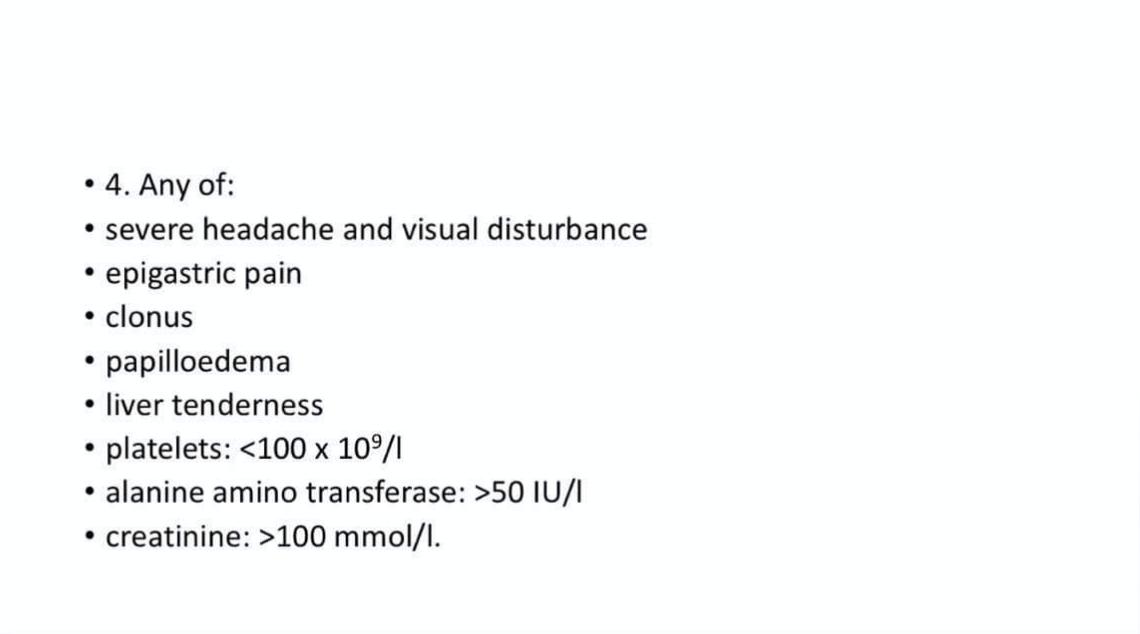 How can you monitor pre-eclampsic patient ?
What are the general measures undertaken once severe preeclampsia is diagnosed ?
What are the anti hypertensive drugs chosen in pregnancy ?
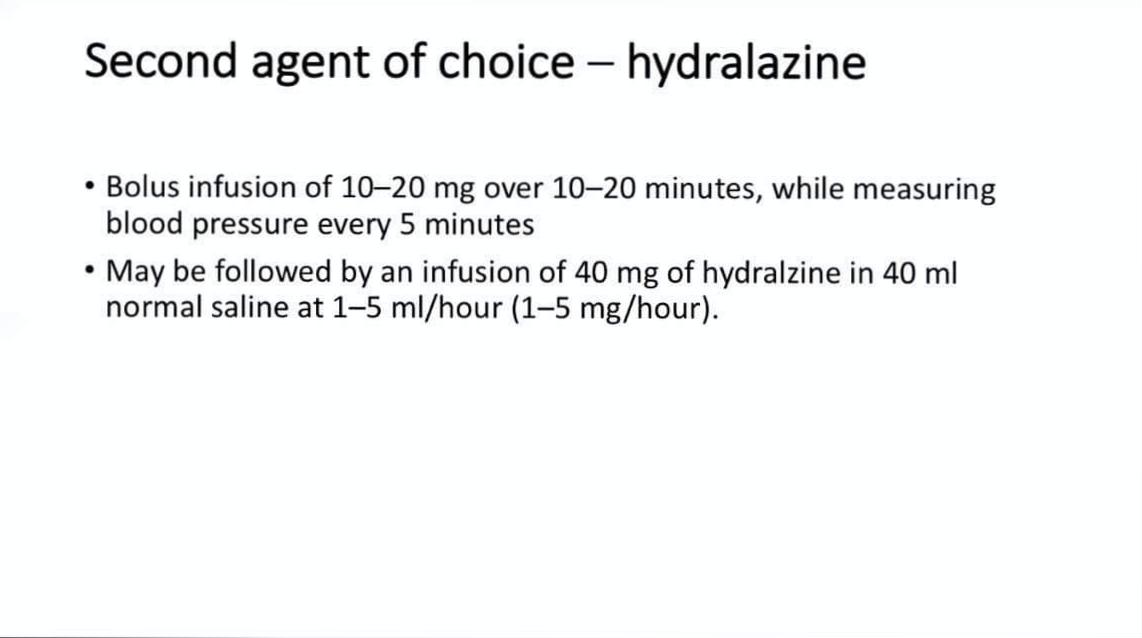 What is the management of eclampsia ?
What are the side effects of MGSO4 ?
How we delevir preeclampsic patient ?
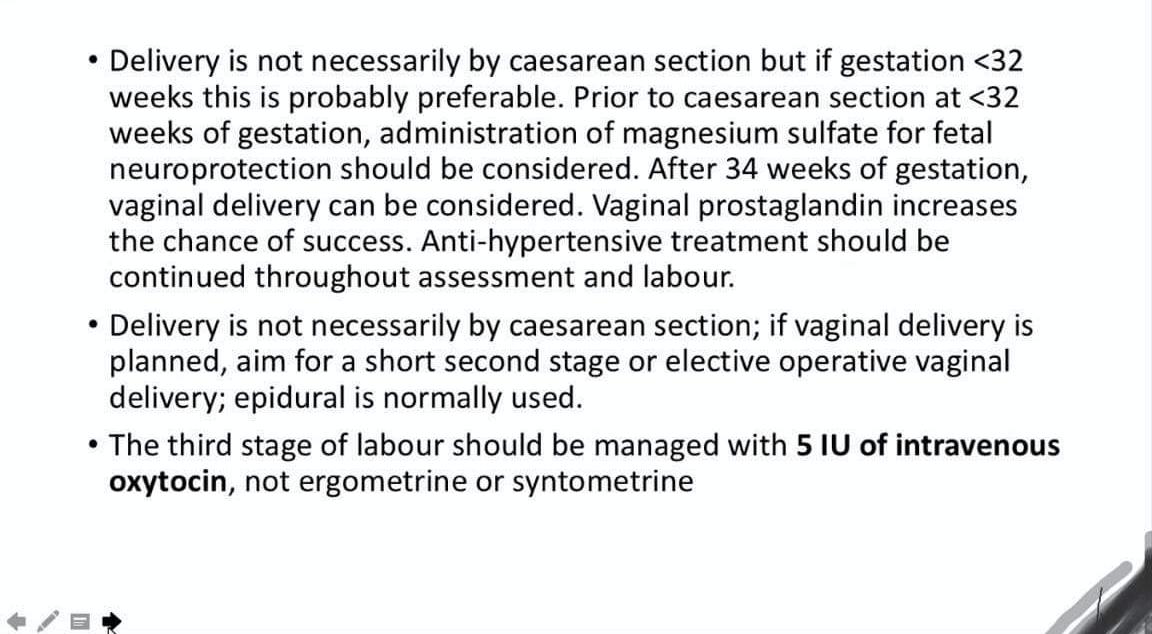 Medical Problems in Pregnancy- Cases Discussion
Dr.Seham Abu freijeh
Done by: Bara'a Rashaydeh
                Ala’a Dmour
Case 1 
A 20 year old woman is referred for preconception clinic. She has a history of epilepsy and is planning for pregnancy.
What relevant points in her history you should ask her about?
How should her pregnancy be managed?
What relevant points in her history you should ask her about?
Detailed history about her condition -The more severe the disorder, the more likely it will worsen during pregnancy- :
Duration
Frequency of seizures
Type of seizures
Control and fit-free interval
Type and dose of medications she's on. –some meds are teratogenic, also Seizure medication clearance may will increase resulting in lower blood levels so she will need a higher dose to control seizures - 
 2.  Obstetric history (detailed)
Epilepsy in pervious pregnancy, miscarriage, outcome(any abnormality)
How should her pregnancy be managed?
She should be managed in a neurology and/or obstetric clinic.
Achieve adequate seizure control with a minimal dose of antiepileptic medication.
Folic acid supplementation 5mg (preconception and during embryogenesis , at least for the first 3 months) 
An early pregnancy scan and nuchal screening (n the first trimester) 
Detailed anomaly scan to rule out major structural abnormalities (between 18-22 weeks) 
In labor: 
 early epidural anesthesia + mouth piece to protect the airways during delivery
 vaginal delivery unless there's an indication for CS. 
During puerperium encourage breastfeeding.
Safe bathing and safe driving.
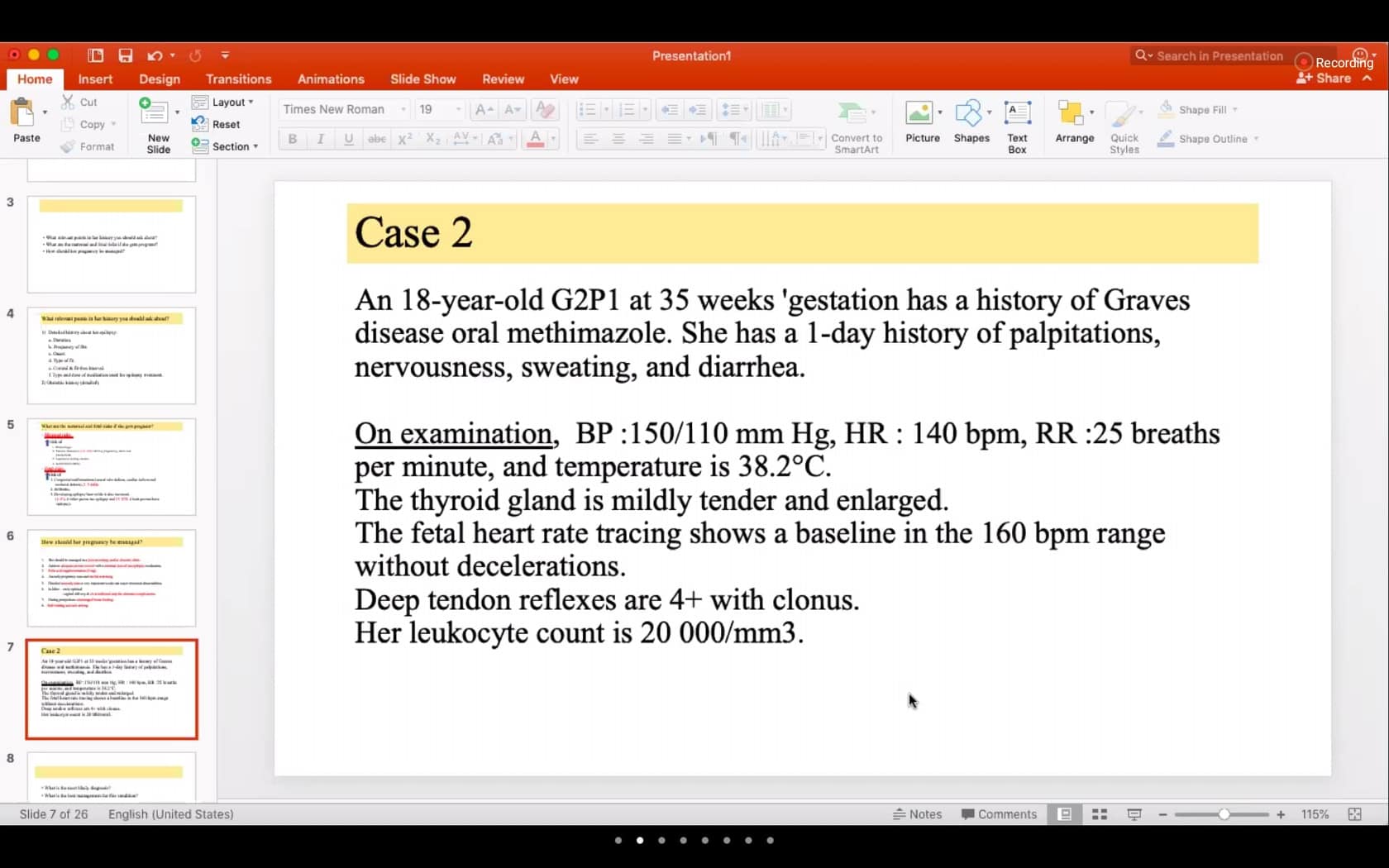 What is the most likely diagnosis?
What is the best management for her condistion?
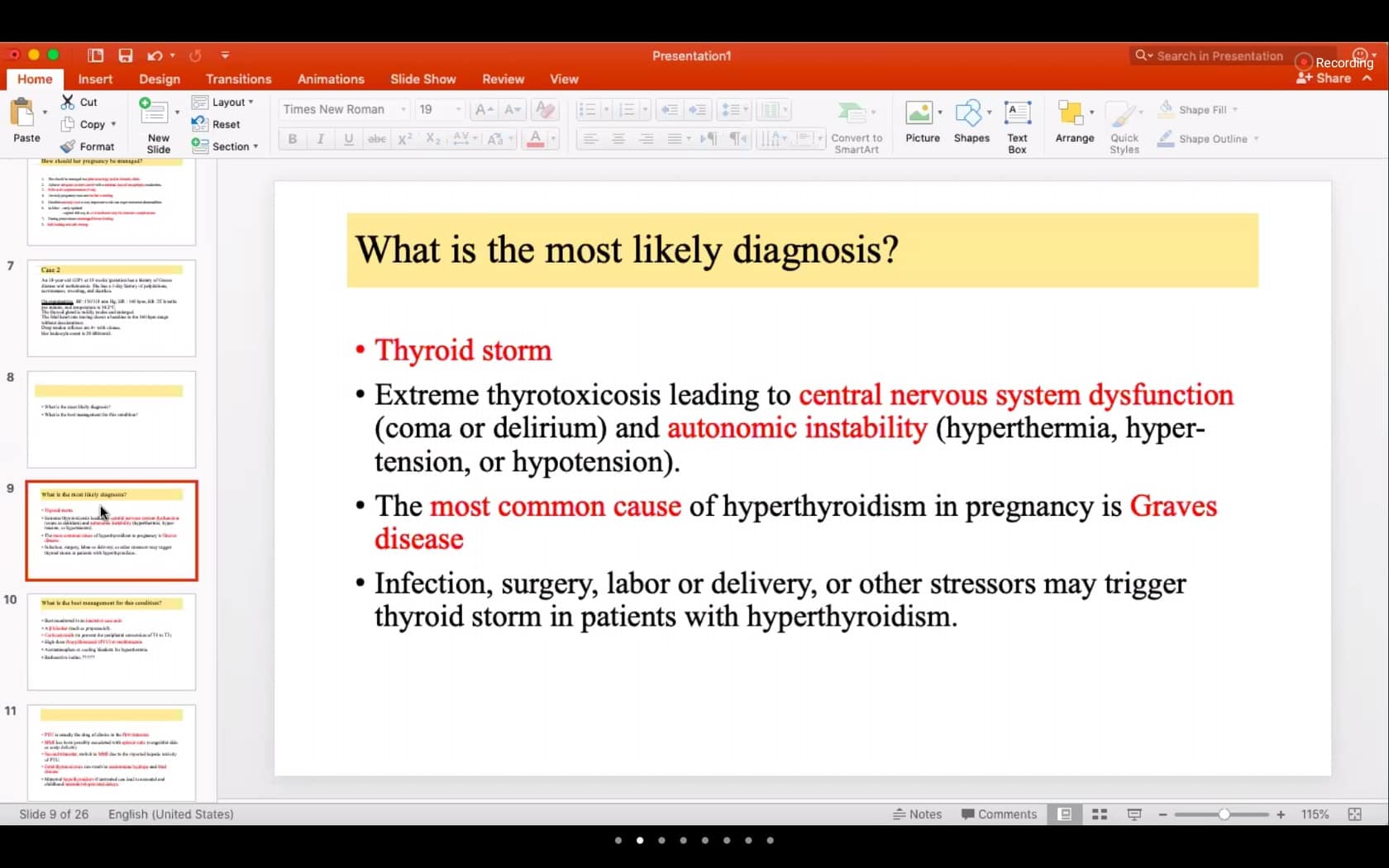 life-threatening hypermetabolic state
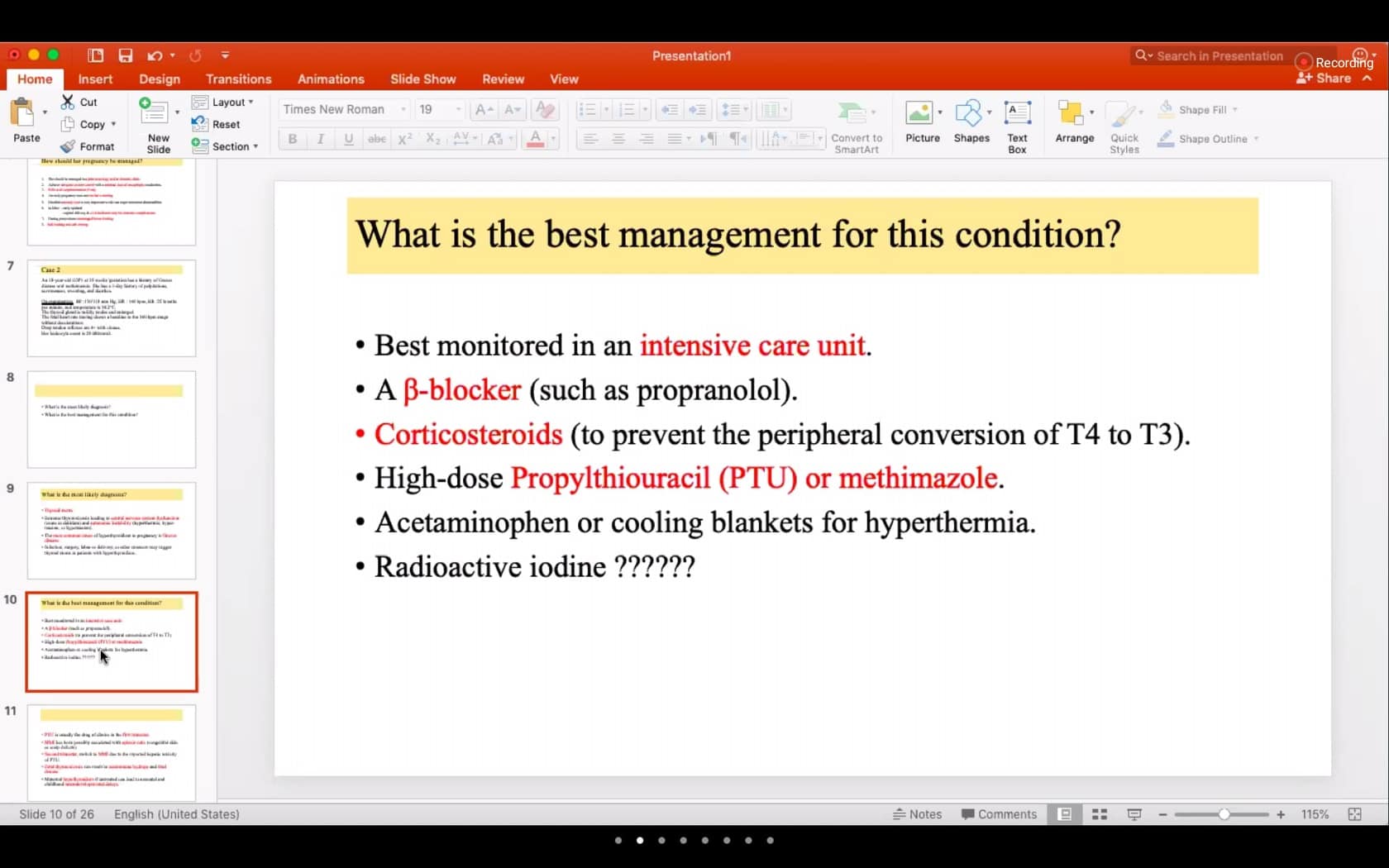 CI in pregnancy---hypothyroidism in fetus
What are the complications of  hyperthyroidism in pregnancy:
Thyroid storm
Heart disease: Heart failure, arrhythmias, non-immune hydrops fetalis (other causes of this condition is congenital lung mass, thalassemia).
increased spontaneous abortions
IUGR due to placental insufficiency
Preterm Delivery.
perinatal morbidity and mortality
What is the Management of Hyperthyroidism during Pregnancy?
• Antithyroid medications are the first line of therapy in pregnancy, but can cross the placenta leading to fetal hypothyroidism. PTU and methimazole are thioamides that block thyroid hormone synthesis Methimazole so should not be used in the first trimester, though it is acceptable in the second and third. (category D teratogenicity).
 PTU has a risk of liver failure (rare) so it should be used only in the first trimester. 
• Subtotal thyroidectomy is primarily indicated when antithyroid medical therapy fails and is ideally performed in the second trimester. 
• Thyroid ablation with radioactive iodine (I131) is contraindicated because it can cross the placenta, leading to congenital hypothyroidism.
Case 3 
A 35-year old PG attends the ob. Clinic at 32wks of gestation with itching that worsen at night for the previous 2 wks.
Clinical Ex. reveals no rash on the body.
What  relevant points in hx. You should ask?
 How would you confirm the diagnosis?
Enumerate the risks to mother/fetus.
What is the treatment in such condition?
When would one deliver this woman and why?
What  relevant points in hx. You should ask?
Jaundice  / urine and stool color / pain
Itching  site: localized/genralized.
Family hx.
Similar symptoms with use of COCP or with pervious pregnancies
Drug hx. (methyldopa) and viral hepatitis should be excluded
Alcohol abuse / allergy 
 fetal movement
What is the most likely diagnosis?
Obstetrics cholestasis.
Multifactorial.
The levels of estrogen are highest in the third trimester and this is the time most women will present with this condition
How would you confirm the diagnosis?
LFT (rise in the ALT,AST in upper normal or mildly elevated)
Bile acid level (the most important)
Coagulation profile
Abdominal US to exclude other causes
Enumerate the risks to mother/fetus
What is the ttx.?
First step: Symptomatic relief 
Antihistamines (chlorpheniramine, promethazine).
Topical emollients
Vit. K (controversial)
Ursodeoxycholic acid---decrease bile acids in the blood improve the pruritus     symptoms and liver function.
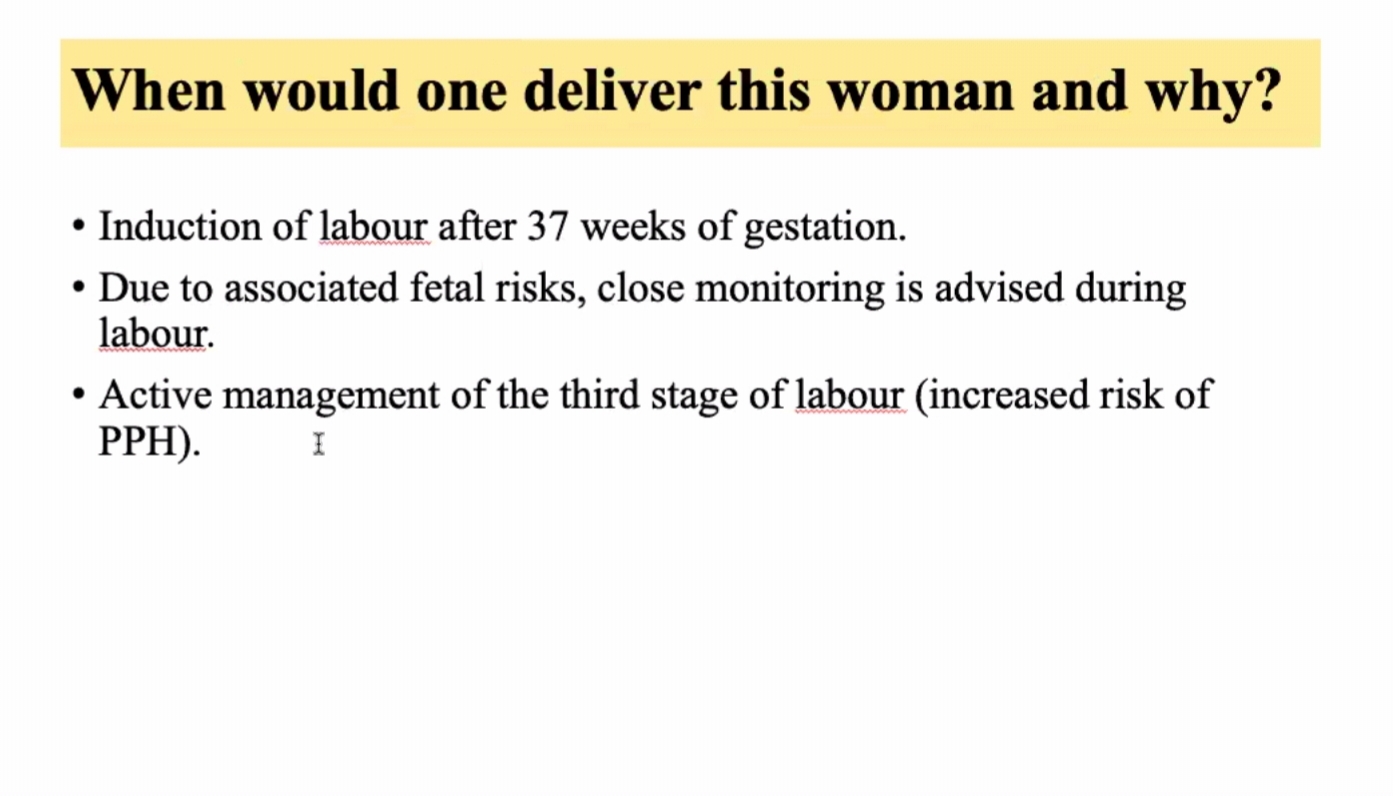 Case 4 

A 32-year-old PG, presents at 30 weeks of gestation with nausea and vomiting for 1 week. BP is 140/90. 

Investigations shows: 
-Ultrasound scan: oligohydramnios.
-Urine test shows 3+ ketones, and no protein.
-     alanine aminotransferase (512 U/mL), bilirubin (88 μmol/L), alkaline phosphatase (530 U/L), lactate dehydrogenase (848 U/L), urea (7 mmol/L), creatinine (210 μmol/L).
-PTT: 45 sec, and PT: 15 sec, but normal platelets and hemoglobin.
-Blood glucose is 2.8 mmol/L.
What are the differential diagnosis in this case?

2. What is the most likely diagnosis in this case and explain the pathophysiology behind it?

3. What is the management plan for this patient?
 
4. Describe the future implications for this patient.
What are the differential diagnosis in this case?
Acute fatty liver of pregnancy (AFLP) 
 Pre-eclampsia 
 HELLP.
 Hemolytic uremic syndrome (HUS) 
 Thrombotic thrombocytopenic purpura (TTP) 
 Liver disease
What is the most likely diagnosis?
AFLP 
        - Low blood glucose.
        -      liver function tests (LFTs) and renal function tests (KFTs). 
        -  Coagulopathy with normal platelets.
        -  Common in PG. 
        - Presents in 3rd trimester.
        - Presentation with nausea and vomiting.
What is the management plan for this patient?
- Stabilize and deliver. 
- Intravenous glucose, fresh frozen plasma [FFP] and albumin. 
- Multidisciplinary approach. 
- Transfer to intensive care unit post delivery.
The future implications for this patient
- Screening for enzyme deficiency. 
- Chances of recurrence but incidence unknown. 
- Monitor closely LFTs during next pregnancy.
Acute Fatty liver disease
Description. This is a rare life-threatening complication of pregnancy that usually occurs in the third trimester. 
Maternal mortality rate is 20%.
 It is thought to be caused by a disordered metabolism of fatty acids by mitochondria in the fetus, caused by deficiency in the long-chain 3-hydroxyacyl-coenzyme A dehydrogenase (LCHAD) enzyme.
Acute Fatty liver disease
Findings. Symptom onset is gradual, with nonspecific flulike symptoms including nausea, vomiting, anorexia, and epigastric pain.
 • Jaundice and fever may occur in as many as 70% of patients. 
• Hypertension, proteinuria, and edema can mimic preeclampsia. 
• This may progress to involvement of additional systems, including acute renal failure, pancreatitis, hepatic encephalopathy, and coma. 
Laboratory findings may include: moderate elevation of liver enzymes (e.g., ALT, AST, GGT), hyperbilirubinemia, DIC.
 • Hypoglycemia and increased serum ammonia are unique laboratory abnormalities
Obs & gyni Dr. Hashem online clinical discussion fibroid
Done by : sreen saleh
Case 1
Answer the following questions
1. summarize the case .
2.what is your diagnosis ?
3. what is your approach ?
4. what are the types of fibroid ?
5. what is the old and the new classification ?
6.what is the management ?
Summary
Most important information to be mentioned in the summary :

*NSAIDS was tried 

*D&C was done 
*Conjugation with cervix indicate the relation with fibroid 

*Midline site (lateral site indicates adnexal mass or broad lig.)

*Size may aid in the choice of drug (add provera or medroxy progesterone to decrease the size )

*Other assosciated symptoms (inter. Mens. Bleeding may raise suspicion to polyps or endometrial hyperplasia )

*The patient is anemic > indication for intervention
Diagnosis
Symptomatic large uterine fibroid 
(its mostly submucosal but the doctor said don’t mention the type unless US was done and revealed the type )
Its monoclonal proliferation of smooth muscle 
Commoner in Black > white 

The fibroid could be asymptomatic but the Most common symptom is menorrhagia  .. So why fibroid cause bleeding ?
-hormonal effect (hyper-estrogen state )
-surface area 
-blood supply 
 One of the most common causes of menorrhagia in reproductive age
Clinical approach
Full Physical examination : its important to mention vital signs abdominal examination and pelvic examination 
Transvaginal US is your first choice , CT and MRI 
CBC is very important for ANEMIA
**** and make sure that your diagnosis is consistent with the history because fibroid may be asymptomatic ***
Types  (very important )
Other types 

-Types according to shape 
Sessile or pedunculated 

-Types according to location anterior posterior lateral
Classifications
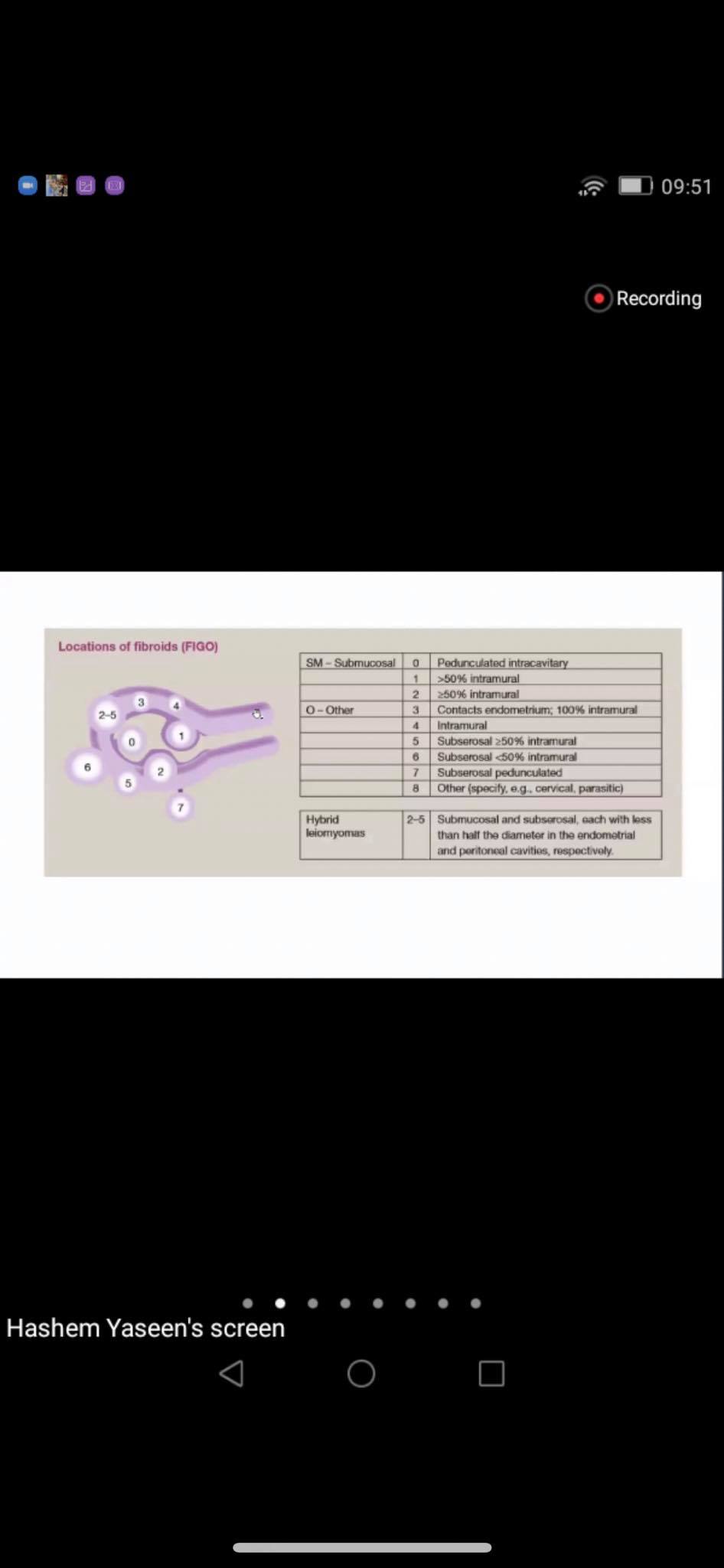 The old & the new classification the doctor said memorize both 

-ESGE (outside myometrial surface to determine management)

-FIGO 
0,1,2 (submucosal )
3(intramural with endometrium contact)
4(intramural with no contact )
5,6,7 (subserosal )
Management
Expectant 

Medical 
1- non hormonal (tranexamic acid , NSAIDS )

2- hormonal ( progesterone , GnRH analogue ,mirena , COP , provera )
مهم New hormonal  selective progesterone receptor modulator (SPRM) ulipristal acetate 
New hormonal selective estrogen receptor modulator (SERM) tamoxifen 

Non invasive
 uterine fibroid embolization , radiofrequency  ablation 

Surgical 
endometrial ablation
Myomectomy ( by laparoscope , hysteroscopy , open )
Hysterectomy ( by laparoscope , hysteroscopy , open )
Medical over surgical ?
-if perimenopause 
-if not fit for surgery 
-if large fibroid (to shrink its size )
-if anemic ( to correct anemia )

GnRH 
is given for 6 months to shrink the fibroid size and decrease bleeding 90% 
But be AWARE from its sideffect (osteoporosis and sweating )

Hysterscopic myomectomy ?
-if pedunculated 
-if submucosal 
-if type 1,2 intramural 

Endometrial ablation 
is contraindicated in large subserosal and intramural fibroid
 
It damages the basalis layer that may lead to some complications :
-light menses 
-subfertility 
-if the patient got pregnant may lead uterine rupture , miscarriage
**Used also in dysfunctional uterine bleeding
Uterine artery embolization 
(now called fibroid artery embolization )

Done by interventional radiologist 
indications :
-decrease the size 
-un fit for surgery 
-pressure symp.
-complete family 

Advantages :
-It’s a day case the patient is discharged in the same day 
-minor complications 
-less bleeding 

Complications :
-high recurrence rate 
-post embolic syndrome (fever , discharge , abdominal pain , nausea, vomiting )
If the fibroid is submucosal it might separate after the procedure and become situated in the abdomen or the cervix )
May need further intervention as hysterectomy
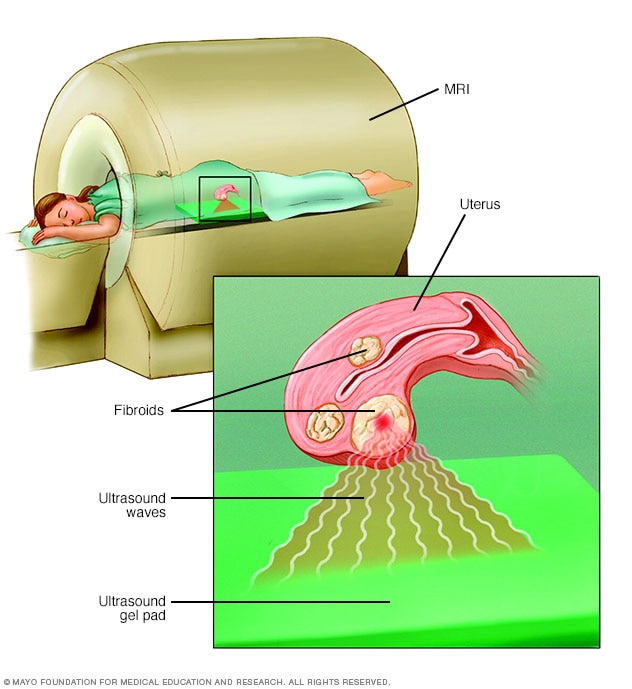 MRI guided focus US by denaturating   the protein if the fibroid (myolysis)
The patient in prone position
Identify these types
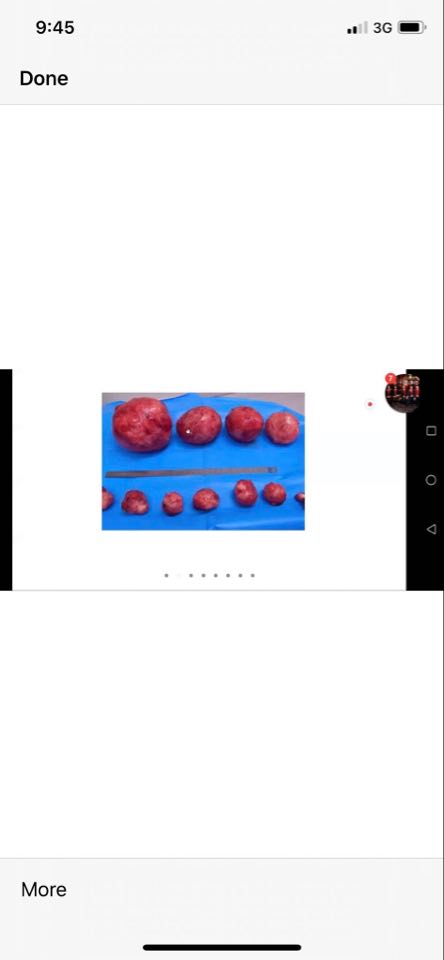 Type 6 
Pedunculated subserosal fibroid after hysterectomy specimen
Multiple fibroids with multiple sizes wih it own capsule
HIGH YEILD 
Transvaginal US (the hyperechoic >endometrium 
Type 4 
Search for sign of ectopic and ring of fire
Saline infusion sonography + dynamic US
TVUS is better than saline infusion (because it need more preparations and have many complications
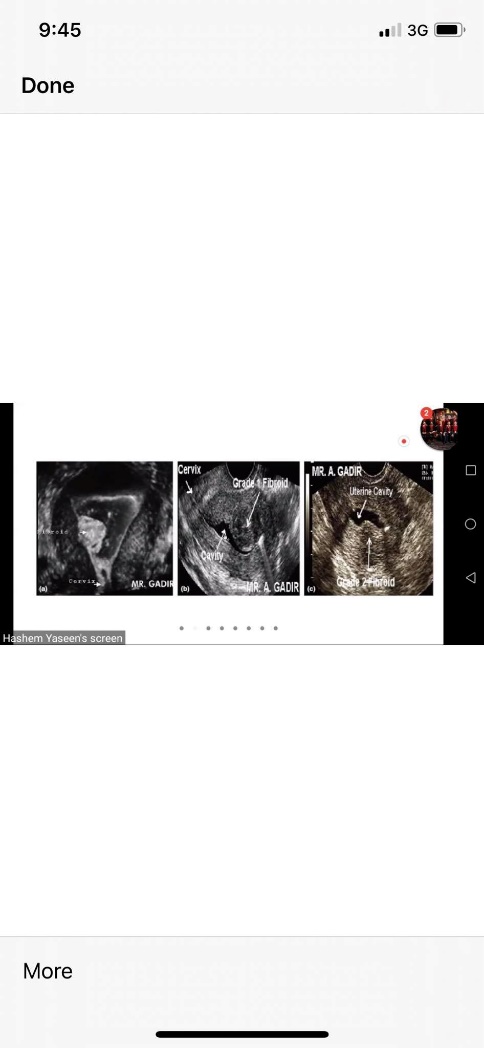 MRI lateral view with multiple fibroid (arrows )
To identify the uterus (first indentify the bladder (white filled )yellow  circle
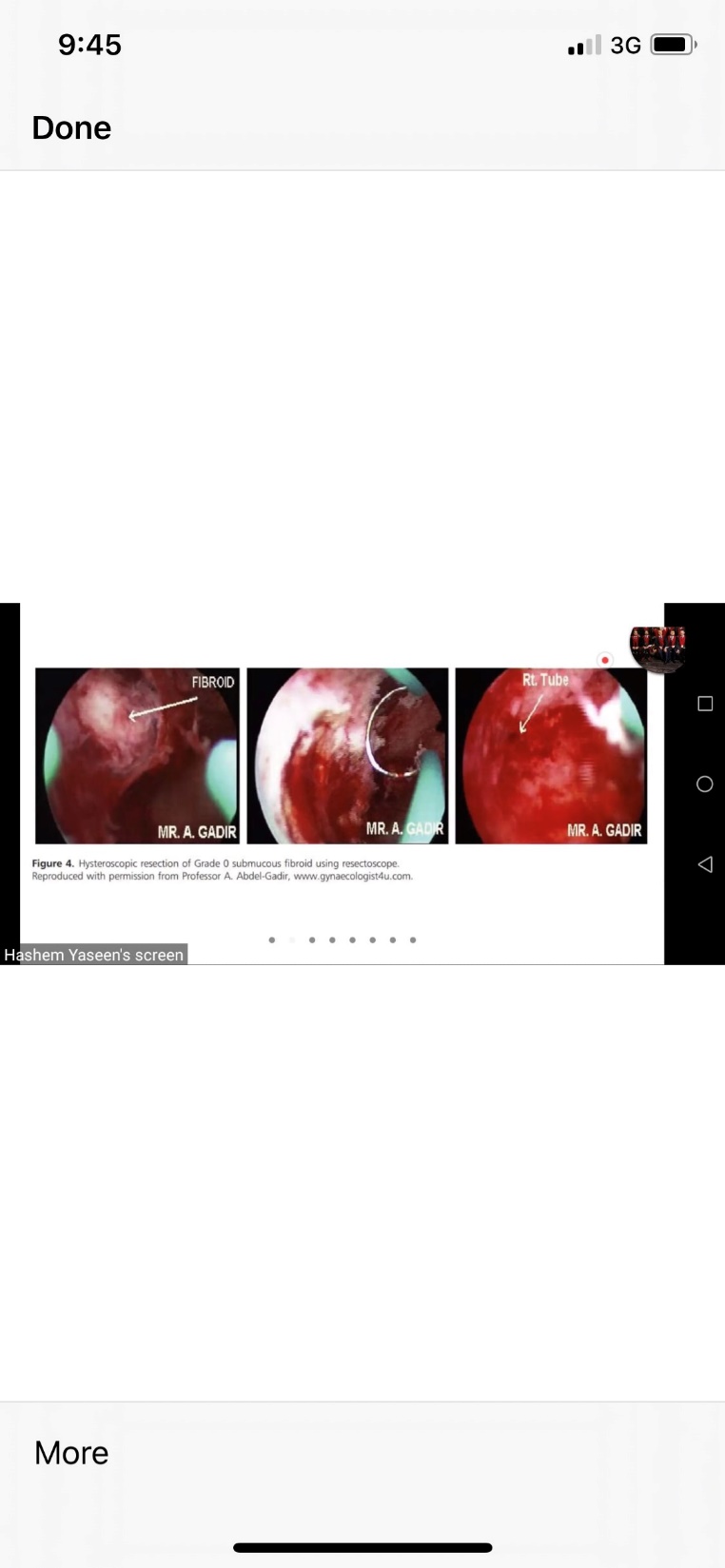 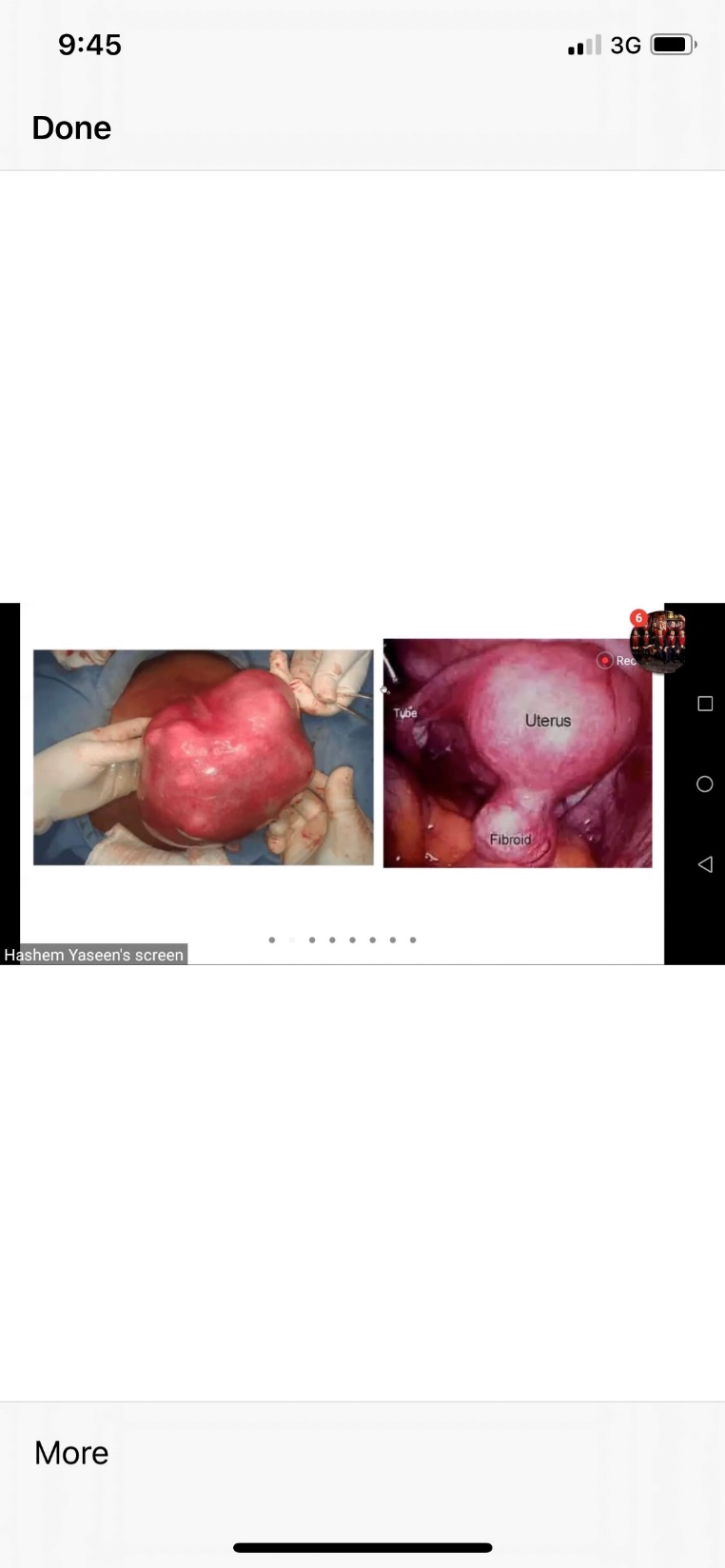 Laprascopic view multiple intramural fibroids
Hysteroscopic view 
The white curved line in the middle picture in the resectoscope
Case 2  start  a slide show to have the chance to test yourself before seeing the answer
A 45 years old lady mrs P presented with heavy mens bleeding of 6 months duration . On examination uterus was enlarged equivalent in size to 20 weeks pregnancy .
US revealed multiple fibroids in the uterus 
Answer the following questions
Question 1  What are the important things to ask in the history and to do in the physical examination ?
Qst 2 What are the most important points in the examination ?
-cachexia weight loss
-look for anemic signs (pallor)
-vitals (pulse weak rapid small volume throbbing )
-thyroid examination
-Abdominal examination (inspection ,plapation (tenderness and mases )
-genital examination (inspection for visible bleeding , nodules , polyps , prolabse , fissures 
Bimanual examination (uterine mobility and size )
Speculum 
**on vaginal examination (if a space is felt between the mass and the uterus >> could be anteverted uterus ,exclude uterine mass )
Qst 1 what are the important points to ask  in the history ?

Age , parity , analysis of the chief complain (clots ,pads , colour , timing , pain , discharge ..)
Infertilty 
Pressure symp. 
Suggestive anemia 
Malignancy symp(weight loss )
Mens hx (intermens. Bleeding and regularity )
First attack
Qst 3 What's your differential diagnosis ?
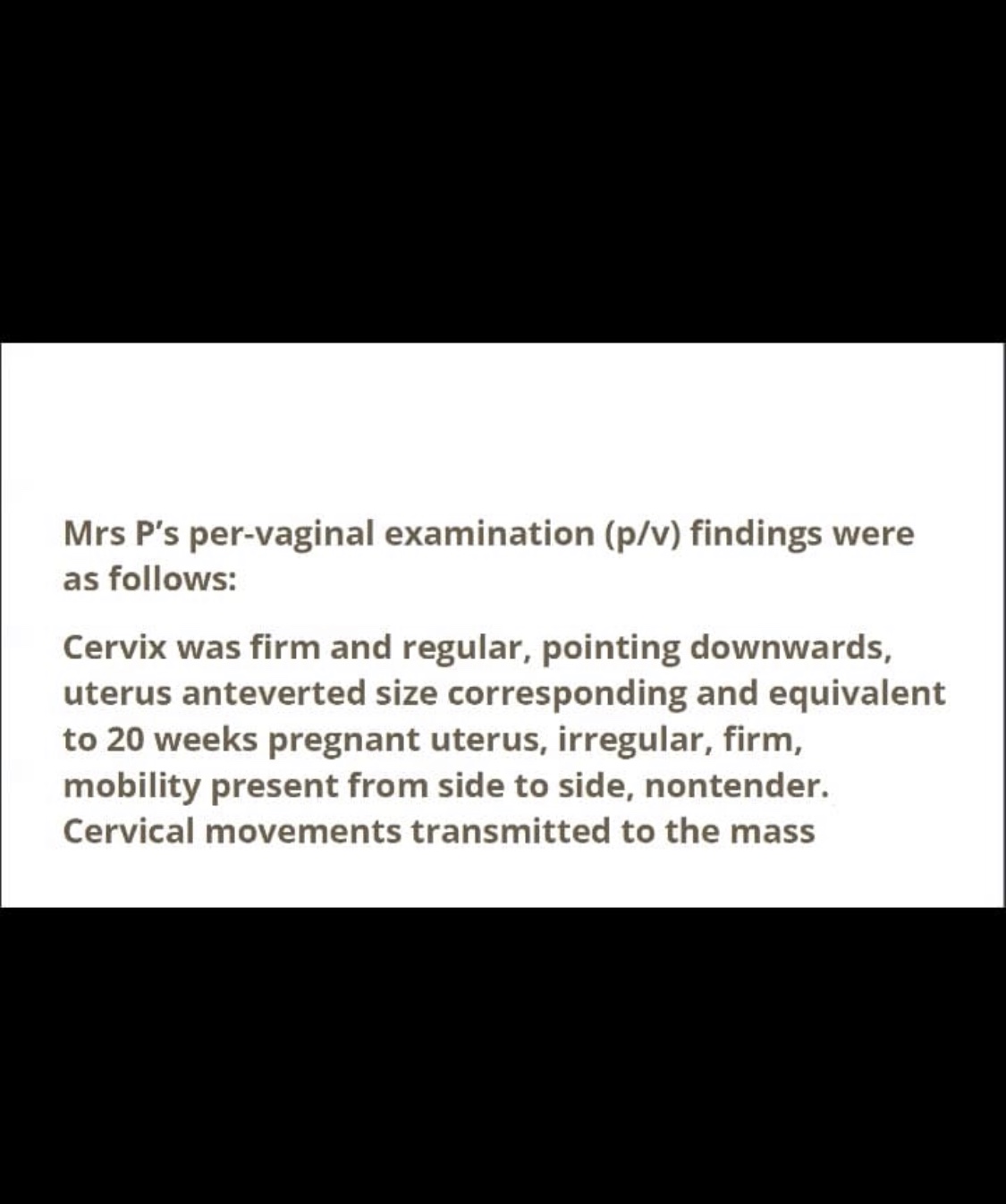 Pregnancy 
Fibroid
Adenomyosis 
Polyp 
Malignancy 
Uterine sarcoma (suspect it when fibroid enlarges in short duration )
Qst 4 What are the most important Investigations ?
CBC 
Pregnancy test 
Thyroid function test 
US transvaginal (visualize the cervix , endometrial thickness,adnexal mass , fiboroid size ,location,type )
Pap smear 
Biobsy
Qst 5 What are the Complications for fibroid  ?
Degenerarion (hyaline , red , calcific , myxoid )
Infertilty 
Torsion 
Anemia (hemorrhage when capsule ruptures )
Infection (necrosis )
Pressure symptoms 
Malignancy (sarcoma)
Qst 6 If US revealed multiple fibroid what are the indication for treatment ?
Abnormal uterine bleeding
Pressure symptoms 
Fertilty seeking (BUT after excluding other causes )
Abdominal pain (degeneration )
Recuurent pregnancy loss
Size >12 weeks 
Rapid growth
Qst 7 What is the role of medical management in uterine fibroid ?
Pre op for downregulation 
If not fit for surgery 
Perimenopause 
To correct anemia
Qst 8 Define myolysis ?
Laproscopic procedure for treating uterine fibroid that involves coagulation 
(by electric current ) of blood vessels supplying the fibroid (>14weeks )with supsequent shrinkage 

Have high recurrence rate and May lead to extensive adhesion formation
Qst 9 What are the indications for emergency hysterectomy?
Unstable patient (hemorrhagic shock )
If it led to acute abdomen 
Ruptured capsule leading to intraperitoneal hemorrhage
Qst 10 what are the complication of fibroid during pregnancy ?
Preterm labor 
Miscarrige (pressure effect and defective implantation )
Antipartum hemorrhage 
Postpartum hemorrhage 
Congenital malformation
Deformity 
Placental abnormality
Qst 11 what are the changes that occur to fibroids during pregnancy ?
Rule of 1/3 
1/3 increase
1/3 decrease 
1/3 red degeneration (increase in size but without increasing blood supply )
Changing in shape 
Infection 
Torsion
Qst 12 management of fibroid during c/s?
DON’T TOUCH >> high risk of bleeding 
Unless (necrotic , causing sever pain , pedunculated , fibroid on inscion site ) >> do myomectomy
Case 3
A 24 years old lady , MRS R married for 3 years seeking treatment for 1ry infertility presents with a lump lower abdomen equivalent to 16 weeks of pregnant uterus
What are the causes of infirtilty with uterine fibroid ?
-difficult sperm transportation 
Defective implantiaon 
Blocked tubes
Mention some gynecological disese associated with uterine fibroid ?
Endomtrial hyperplasia 
Adenomyosis
Polyps 
Anovulatary period
What is your management ?
Exclude other causes !!!!!!
Myomectomy with  laparoscope is preferable 
-total laparscope (abdominal )
-assisted vaginal laprascope (by abdomen but fibroid is removed from the vagina )
Advantages for laprascopic myomectomy ?
-less bleed less hospital stay less morbidity cosmetic scar but need advance experience
Okay lets test your knowledge with 4 questions
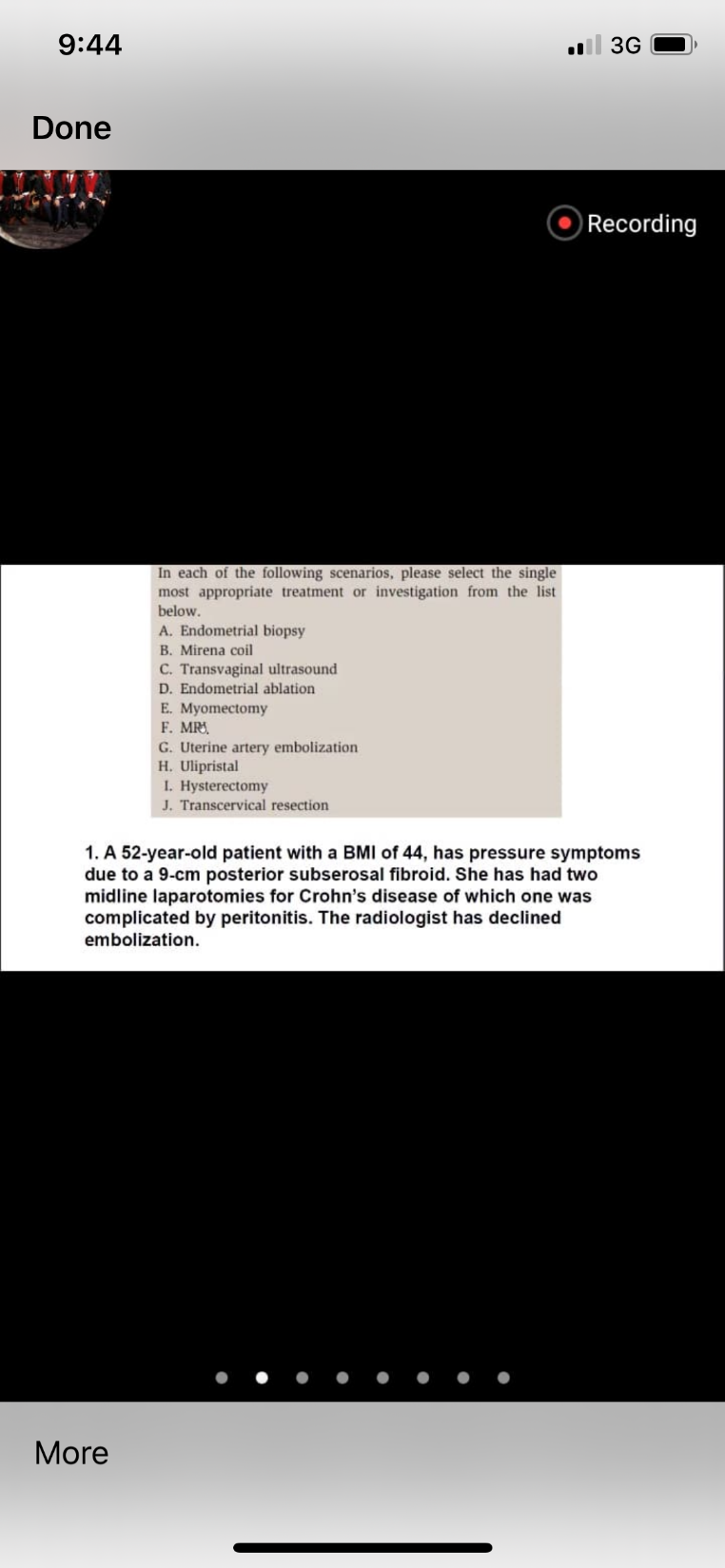 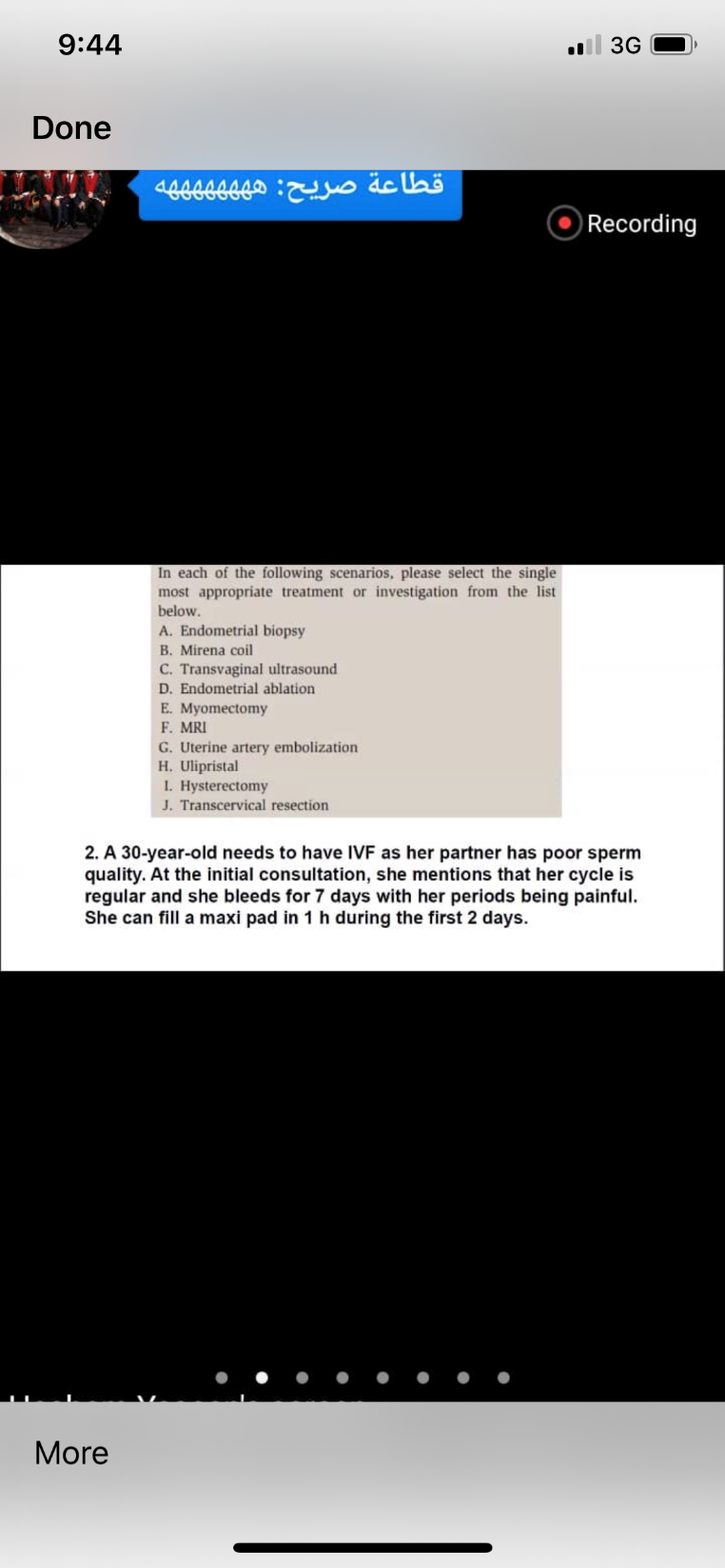 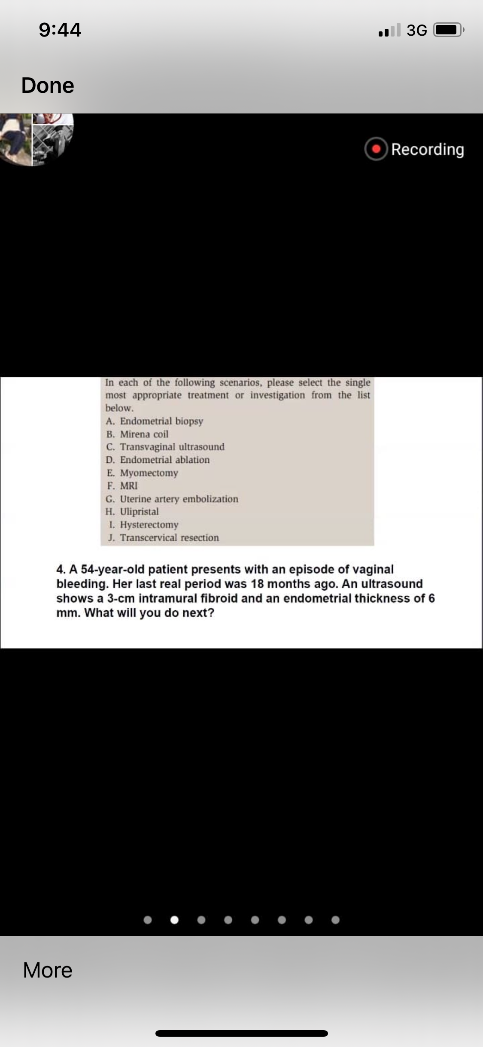 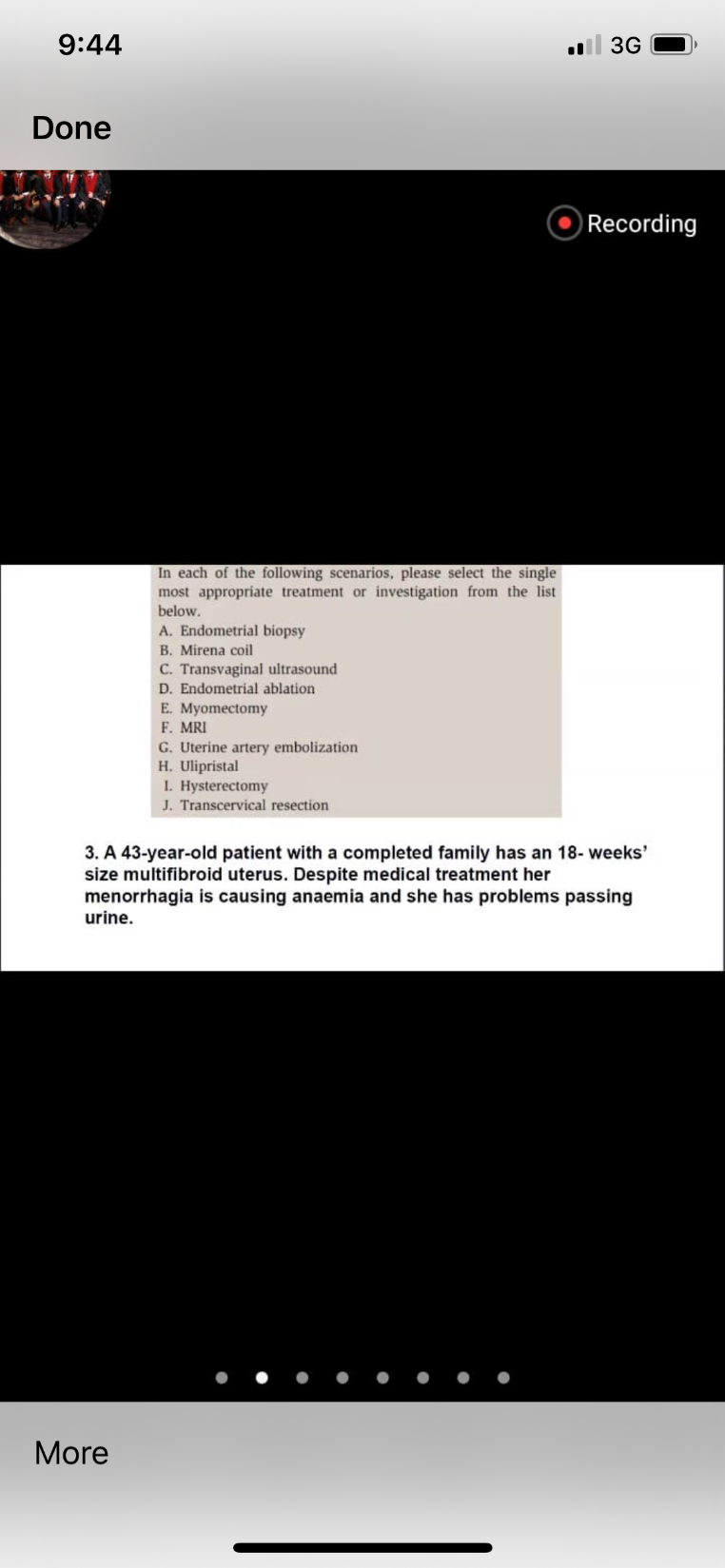 Answers
Question 1 
you can do hysterectomy or myomectomy but in this case she is unfit for surgery (multi previous surgeries (adhesion )
So the most appropriate is medical therapy (Ulpristal acetate )

Question 2 transvaginal US 
Question 3 hysterectomy 
Question 4 endometrial biobsy
Endometriosis & adenomyosis
Dr.mohammad khader
Case 1 
33 year old lady P0 presented to the clinic complianing from cyclical pain 
What is your DDX?
Key points in this Hx:
33 years old, infertility, Dysmenorrhea

DDx:
Endometriosis , PID
What are the important points in the history ?
What are the important points in the examination ?
Look for Tenderness, Masses
Look for spots on vulva or anal orifice (in severe endometriosis)
Inspect vagina and cervix (Discharge—PID ,  Spots--- endometriosis)
Look for:
1. Adnexal mass -- Endometrioma
2. Pouch of Douglas nodularity/hardening -- Endometriosis
3.Bilateral adnexal motion tenderness – PID
* if unilateral (Look for ectopic pregnancy)
4. Fixed retroverted uterus
What are the simple and invasive investigations that will help you?
Simple Investigations (can be done in the clinic):

Ultrasound >>Look for masses and uterine size
Typical finding of endometrioma:Homogenous, ground glass apperance in some areas


Vaginal swab >>For PID


Invasive Investigation:
Laproscopy (for DX & Tx)   **Gold Standard for Endometriosis Dx**
We can see spots, chocolate cysts, adhesions
Homogenous ovary
Ground glass apperance
Retroverted Uterus
Laparascope
What is your management ?
Medical >>NSAIDS : for pain relief in endometriosis 


Hormonal >>-GnRH agonist : m.c used
-Combined OCP caues (a state of Pseudopregancy) --- Decidualization of endometrial gland --- atrophy  (because of so, endometriosis diasappears with pregnancy)
-Mirena – causes glandular atrophy


Surgical >>For Chocolate Cyst, Adhesions, Failure of medical Tx, Infertility
Case 2 
45 year old woman p5 complaining from painful cycles and heavy vaginal bleeding 
What is your ddx?
Key points:
45 years old, multiparous, dysmenorrhea, menorrhagia

DDX
Adenomyosis, Fibroids, Endometrial Ca
What are the important points in the history to focus on ?
Risk factors for endometrial hyperplasia/ malignancy
Unopposed estrogen – so increased risk for hyperplasia /malignancy
Physical examination ?
Uterus is fixed only in:
1.Adhesions
2.Malignancy
Enlarged, soft boggy , tender, mobile uterus
Investigations
general laps 
TSH, Coagulation – for menorrhagia
CBC – Check for anemia

Pelvic US  >Look for masses, myometrial thickness, endometrial-myometrial border

MRI  ** Gold Standard for Adenomyosis **

Endometrial biobsy To rule out hyperplasia/malignancy
*TVUS that shows:

-Thick Myometrium
- Hypoechoic Lesions
(Endometrial Glands)
* MRI showing:

-hyperechoic lesion(endometrial gland) in myometrium

Q: How did I suggest that it is endometrial gland while it's hyperechoic ? (because bladder is also hyperechoic)
What is your management ?
**Only Definitive Tx for Adenomyosis is hystrectomy
Dr.omar al-dabbas online discussion
PCOS 
Sreen saleh
Case 
17 years old female patient single presented to the clinic with irregular cycle her period came once in the last three months 
**start a slide show so you will have the opportunity to test yourself before seeing the answer 
Qst 1 what is the most important points in the hx to ask about ?
Menarche > because within the first year after menarche the normal cycle is between 21-45 days so irregularity is normal 
But after 3 years after menarche the normal cycle is supposed to be between 21-35 days 

Secondary sexual characters > 1st to appear is breast budding 
Androgen excess symptoms > hirsutism (ferriman-gallwey score )
 acne , and most important male pattern baldness 

Weight gain 

Hypo,hyperthyroidism
Her BMI is 29 , with hirsutism and hair loss
Whats your ddx ?
How will you confirm your DDX?
Qst 1 : PCOS 
Qst 2 : clinically and US according to Rotterdam criteria 
The most accurate is transvaginal US with empty bladder  but here she is single so do trans abdominal US on full bladder to easily visualize the ovaries 
But if not sufficient do  free testerone , DHEAS
What more investigations you will order to confirm your diagnosis ?
Fasting insulin level > to detect insulin resistance its normally low after fasting but in PCOS its high 
You could do HBA1C
No need for OGTT (we only do it pregnancy or briefly after deleviry)
Prolactin > to exclude hyperprolactinemia because it causes mens.irregularity sometimes its associated with PCOS 
LH:FSH > just confirmation doesn’t affect the management 
TSH > to exclude hypo,hyper thyrodism 
DHES > to exclude adrenal causes if high 
Free testerone (sensitivity for testerone with PCOS is increased more than non-pcos females that what explains hyperandrogen syptoms )
Can this patient present with regular anovulatory cycles ? How we can differ ovulatory cycles ?
Yes , not every ovulatory cycle is regular & viceversa
By hx > its painful cycles (mittelchmirz pain)
By investigations > 
-LH surge (done between 11-13 day of the cycle mostly 24-46 hrs before ovulation 
-progesterone (7-8 days post ovulation )
-endometrial biobsy (not routinely done )
What is your management ?
In the beginging you must explain to the patient that it’s a syndrome and life long disease we treat symptoms only !!
So our management depends on the complain 
The most effective management to start with is life style modification 
weight loss > very effective even if only she loses 10% of her weight  this will increase ovulation and decrease androgen and  having regular of cycles 
For hirsutism > because she is young OCP will do the effect
For irregular cycles >
-OCP > it increase the binding sex globulins which decrease the free testerone and decrease androgen and decrease the symptoms 
-anti androgens >spironolactone , cypreterone acetate , flutamide 
-metformin > for insulin resistance 

And she should return after 2-3 months for follow up
If the same patient returned after 2 years and she is married and seeking for pregnancy she is married for 6 months and without pregnancy she stopped the ocp but continued the metformin and decreased her weight , what is your management ?
MOST IMPORTANT is to exclude other causes of infertility 
- Timing & frequency of intercourse 
-male factor by semen analysis 50-60% 
Presample preparation : no ejaculation for 3-5days prior , within 1 hr of ejaculation 
-female factor
Tubal by HSG (6-10 days of the cycle ) >> after the menses and to make sure no pregnancy
If semen analysis was normal and on HSG it was visible that both tubes are blocked what your management ?
Do laparoscope to know the cause 
-mostly spasm due to sympathetic stimulation when HSG is done 
-endometriosis 
-PID 

** sometimes a small percent of females after HSG any blockage is opened spontaneously **
If the semen analsyis & HSG was normal what’s your next step ?
Start induction of ovulation by clomphine citrate 
Its mechanism of action : its anti estrogen that blocks pituitary & hypothalamus releasing it that causes negative feedback and lead to the increase of FSH and increase ovulation 
Taken orally start with 50mg and increased in each cycle by 50mg if no effect is noticed , given for 2-6 days in the first 10 days of the cycle 
Monitor it by folliculometry (11-17mm means success)
70% success rate for ovulation , 40%success rate for getting pregnant 
5-10% of females get pregnant with  multi fetuses
Its disadvantages is causing thick cervix that prevents sperm from entering and thin endometrium that decrease the rate of successful implantation 




Other option is aromatase inhibitor (letrozole )not having the previous sideffects
If Clomphine citrate therapy failed what’s your next step ?
Mix it with HMG ,(FSH,LH) injections and follow with folliculometry
If this line fails what your next step ?
Either laprascope drilling OR IVF 
We do the drilling only unilateral because it has  many complications :
-premature ovarian failure 
-adhesions 
-its very invasive
What are the complications of PCOS ?
On pregnancy : 
-increase risk of developing preeclampsia 
-increase the risk of developing GDM

On non pregnant :
-hyperlipidemia 
-endometrial hyperplasia and cancer (give progesterone as prophylaxis in the luteal phase to prevent )
-developing DM type 2 (insulin resistance )
-CVS diseases
Infertility
Dr. Seham Abu fraijah
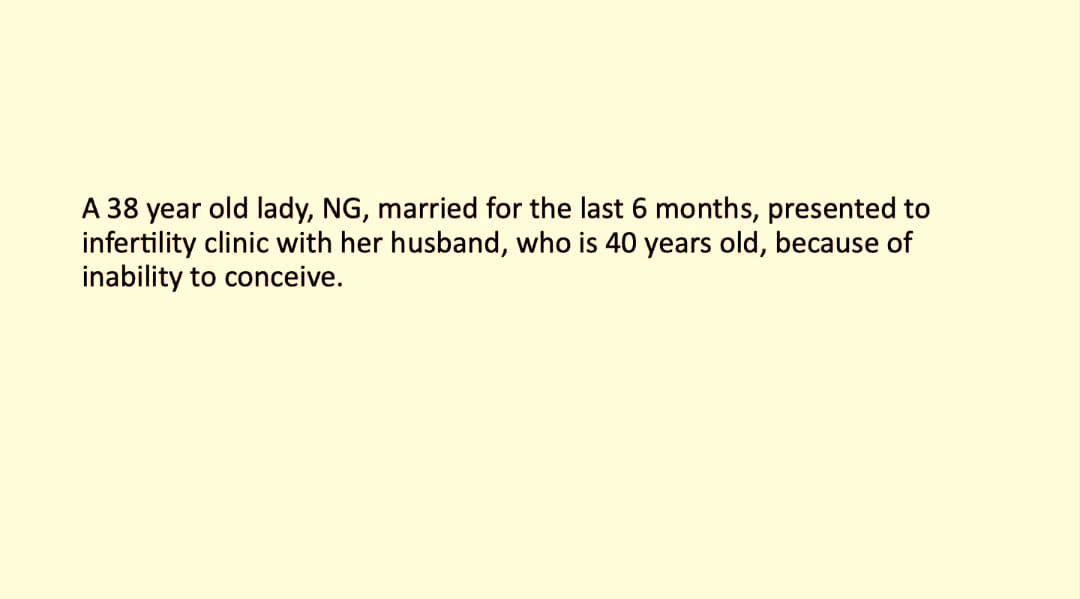 Whats  is your ddx?
This is a case of primary infertility 
For primary infertility : 
     - Age <35  wait for 1 year 
     - Age >35  wait for 6 months
What is the most important points in the history to ask about ?
Mesn hx :
Regularity regularity give hint for ovulatory cycle
Unovulatory cycle  irregular & oligomenorrhea.
 Amount if heavy menstruation could be submucosal fibroid (especially that the patient is nulliparus)
 Age of menarche if late could be due to imperforate hymen which is a risk factor for endometriosis 
 dysmenorrhea if 1ry : good indication of ovulation (starts with menstruation /relieved by NSAIDS).
If 2ry : suspect endometriosis (starts before and builds up and continues after mens.

Weight changes , obesity ,acne , hirsutism  (hints for insulin resistant in pcos.)

Thyroid symptoms  fatigue, inc. Weight, …. 
If she is known case of hypothyroidism ask for drug compliant.
Galactorrhea  with headache and vision abnormality hyperprolactenemia. 

Previous pelvic surgeries (cystectomy,myomectomy,appendectomy) previous PID tubal factor infertility (adhesions)

Sexual activity & proplems (dyspareunia (PID , endometriosis ), coital frequency )
Contraception especially long acting progestins / ovulation needs up to 1 year to return  mostly in 2ry infertility
In the exam  choose the appropriate questions to ask about according to the scenario not everything
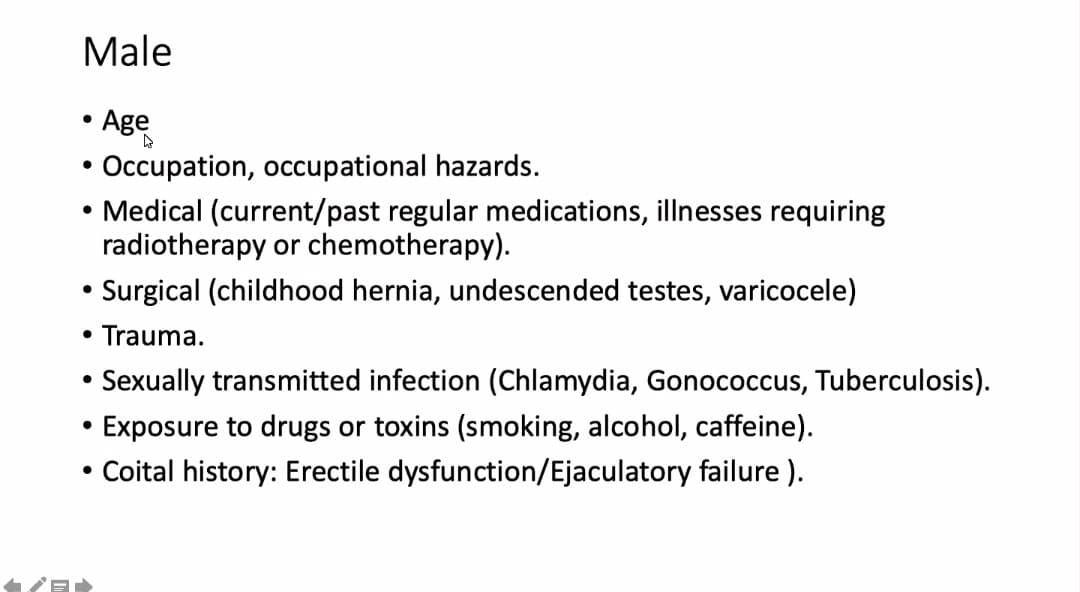 excessive heat / less frequent intercourse
DM (can cause erectile dysfunction)
[Speaker Notes: *medical history : HTN 
                          DM (can cause erectile dysfunction)
*occupation : excessive heat / less frequent intercourse]
In this patient  :
*history of appendectomy and dyspareunia 
*dyspareunia usually deep with infertility but superficial dyspareunia could affect intercourse process itself especially if nulliparus
What are the important points in the physical examination ? In both of the partners .
Female : 
height 
Weight >*BMI , hirsutism , acne, …
Hair disturbution 
Thyroid gland 
Detailed pelvic examination 
-bimanual >Helps in endometriosis cases
-speculum >*abnormal discharge, cervical erythema infection take swabs.
*in males we generally do seminal fluid analysis first if its abnormal we refer to urologist ..
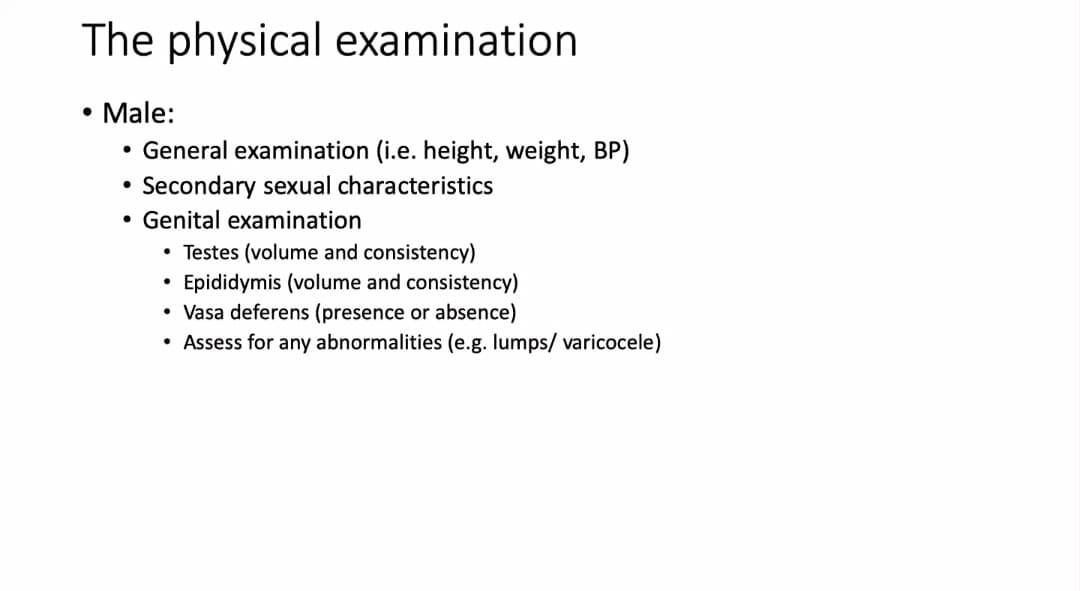 When to investigate ?
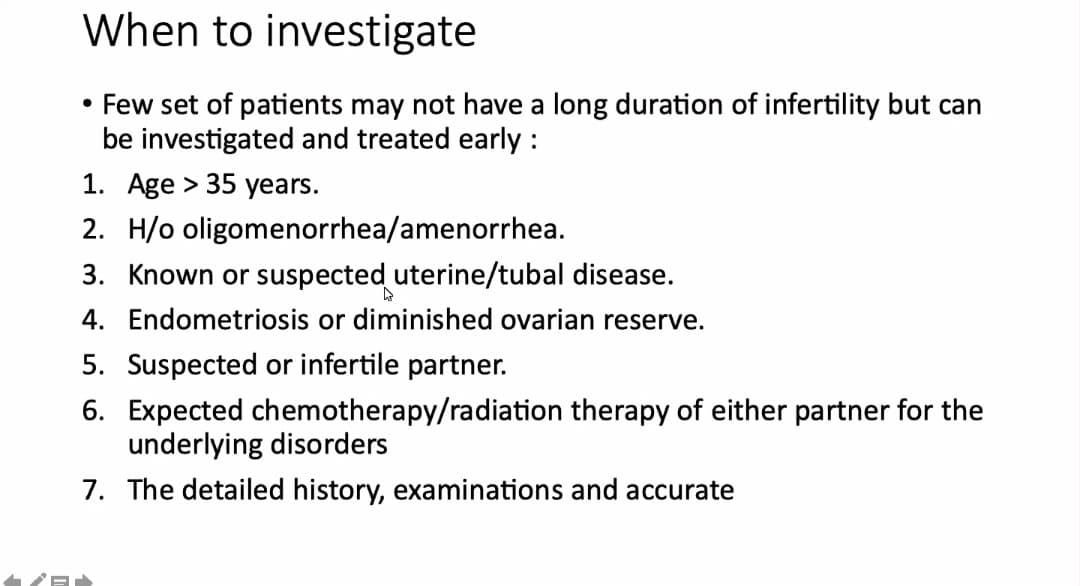 *chance of pregnancy in a normal cycle is ?
  20-30% it has a cumulative effect so 80% of couples will get pregnant after 1 year and half of the remaining couples will get pregnant the next year.
What are the causes of infertility ?
male factor 20% 
female factor MCC is ovulatory dysfunction followed by tubal factor 
unexplained infertility 12-15% (only after all investigations are done)
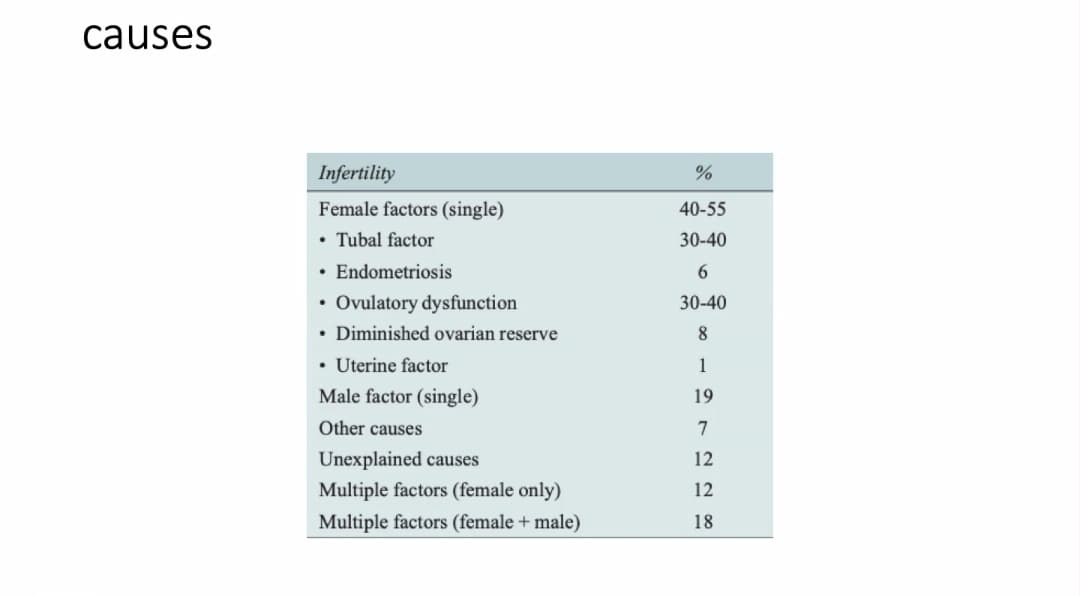 When & What important ivestigations should be done for them ?
**Investigations for 1ry infertility usually done after 1 year of unprotected intercourse
*done after 6 months :
  -if patient older than 35 
  -if there is an obvious cause for the infertility 


*First test is seminal fluid analysis because it’s the single test for males and if its abnormal then we have an obvious cause of infertility..
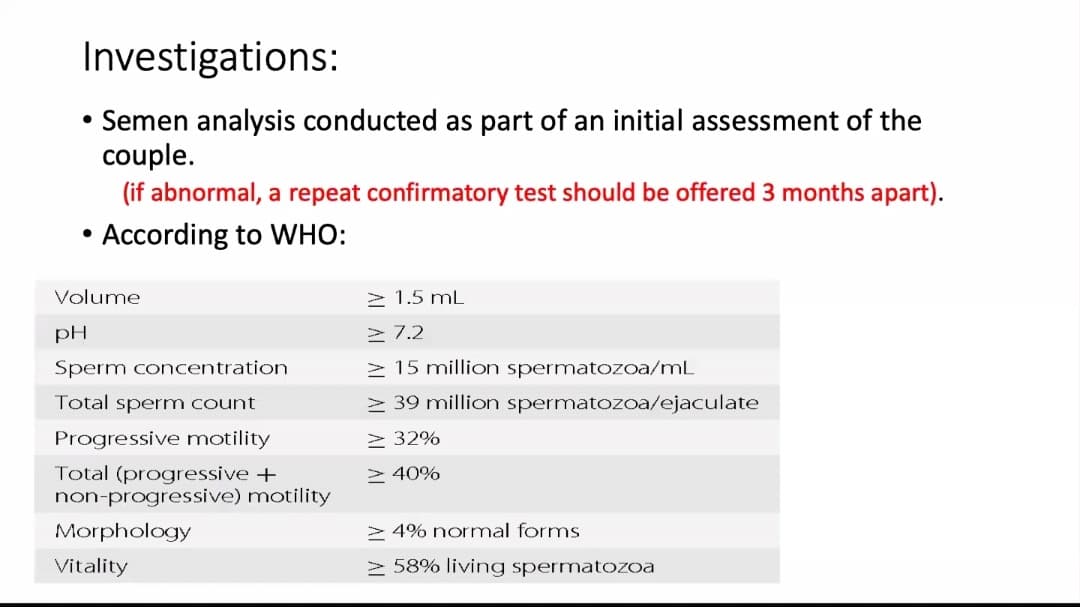 *if anything is abnormal repeat after 3 months because (because spermatogenesis needs 3 months.) if still abnormal refer to urologist 

*azospermia could be obstructive (better/treatable) or non obstructive (usually central : hypogonadotropic hypogonadism) 

*oligospermia : low count
*azospermia : count from 0 to 1 million / ml
*aspermia : no ejaculation
*asthenospermia : abnormal motility
[Speaker Notes: *if abnormal repeated after 3 months because spermatogenesis needs 3 months.
*oligospermia : low count
*azospermia : count from 0 to 1 million / ml
*aspermia : no ejaculation
*motility : total (atleast 40%) vs rapid progressive ( 32%)
*asthenospermia : abnormal motility 
*if anything is abnormal repeat after 3 months if still abnormal refer to urologist 
*azospermia could be obstructive (better/treatable) or non obstructive (usually central : hypogonadotropic hypogonadism)]
How can you document ovulation ?
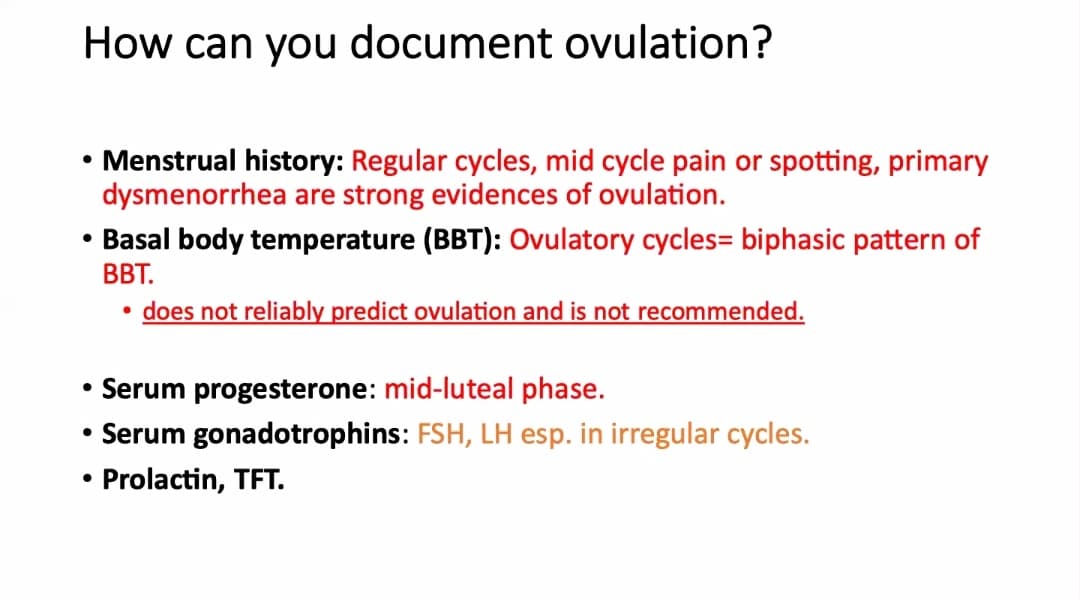 Best test
*if all of these are normal then its an ovulatory cycle and we have to exclude the second most common cause : tubal factor
[Speaker Notes: *BBT : early morning , each day 
          ovulatory cycle is biphasic (rise in the 2nd half)
          not recommended (time consuming/ needs compliance/not reliable)
*LH,FSH : in irregular cycles , old age .. 
               done in early follicular phase (day 2-3 of menstruation)
               in IVF done for ovarian reserve if high bad sign
               other tests for ovarian reserve : anti-mullerian hormone 
                                                             ultrasound  follicular tracing 
*serum mid-luteal progesterone done on day 21 if 28 days cycle / if 35 days cycle  done on day 28 ..
  luteal phase is constant (14 days) doesn’t change
  follicular phase can change
  normal midluteal progestrone = 15 ng/ml

*if all of these are normal then its an ovulatory cycle and we have to exclude the second most common cause : tubal factor]
*serum mid-luteal progesterone done on day 21 if 28 days cycle / if 35 days cycle  done on day 28 ..
  luteal phase is constant (14 days) doesn’t change
  follicular phase can change
  normal midluteal progestrone > 15 ng/ml

*LH,FSH :not in all cases (in irregular cycles , old age ..) 
               done in early follicular phase (day 2-3 of menstruation)
               in IVF done for ovarian reserve if high bad sign
               other tests for ovarian reserve : anti-mullerian hormone 
                                                             ultrasound  follicular tracing
How do you detect tubal , paratubal , peritoneal factors ?
1- detection of infection 
by swabs(to rule out infection that cause tubal factor infertility) ..

2-HSG 
done in the first half of the cycle (day 7-11) 
           - menstruation is done / before ovulation/ no intercourse 
           - speculum  cannula in cervix  inject dye

3- laparoscope and dye test > for tubal patency

4- hysteroscope saline infusion ultrasound / MRI..
For uterine pathologies & filling defct 

*normal tubes don’t appear on ultrasound (appear only in diseased tubes(swollen, abscess,…)
What are the methodologies available to assess intrauterine pathology ?
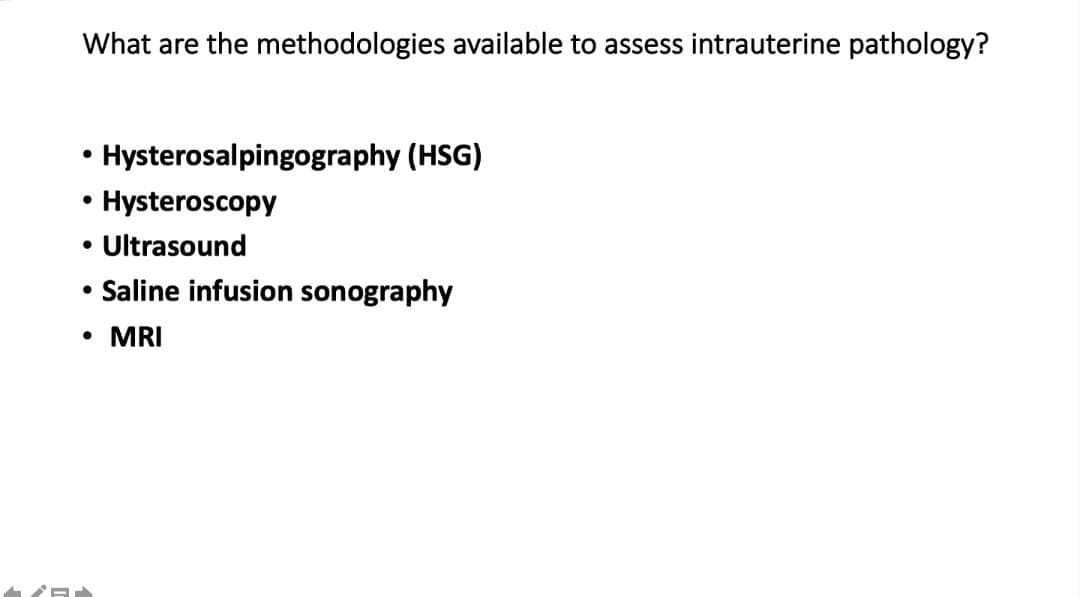 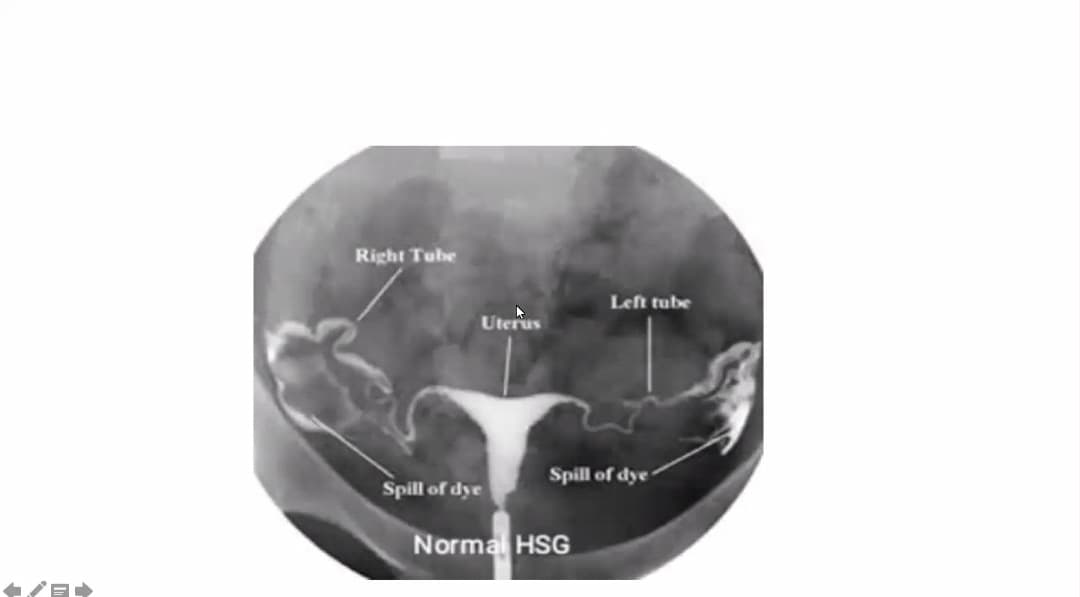 Normal HSG with patent tube and spillage of dye
A HSG was done 
What are the findings ?
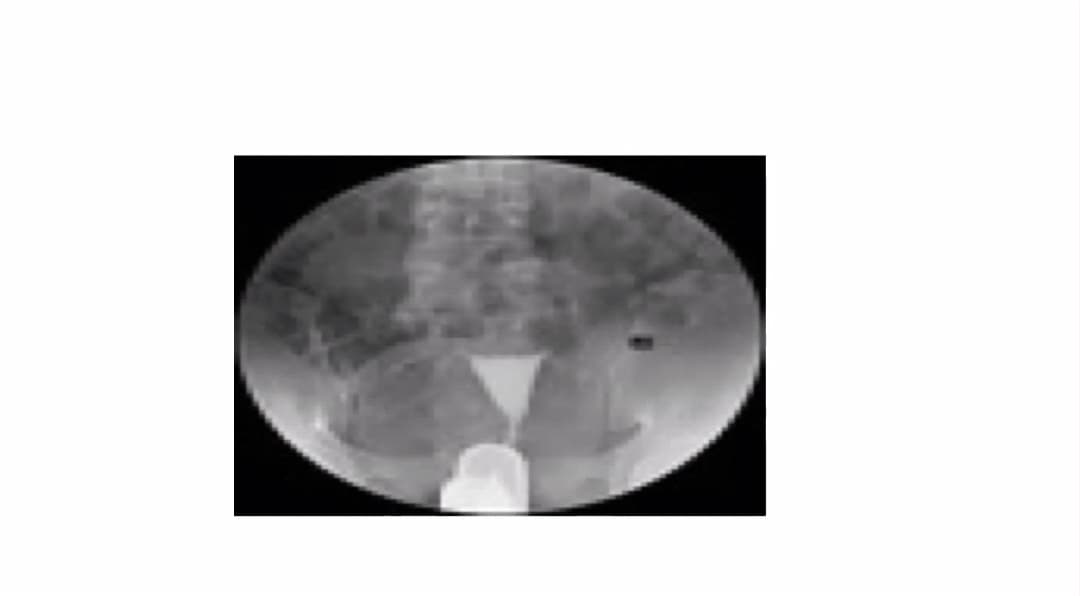 ON HSG *tubes filling defect / no tubes visible / no spillage of dye 
*So proximally blocked tubes  tube factor infertility
What is the next step ?
Next step after blocked tubes on HSG is always  diagnostic laparoscopy (why)? 

       *1)diagnostic and therapeutic ( adhesolysis). 
 
       *2)to rule out tubal muscle spasm. (HSG is painful so blocked tubes could be due to uterine muscles contraction so do laproscopy and dye test under anesthesia to confirm the diagnosis). 

       *3)to rule out hydrosalpynx (fluid is toxic for embryos)
 might cause ivf failure so do salpingectomy or clip ligation before ivf. 

       *4)rule out endometriosis
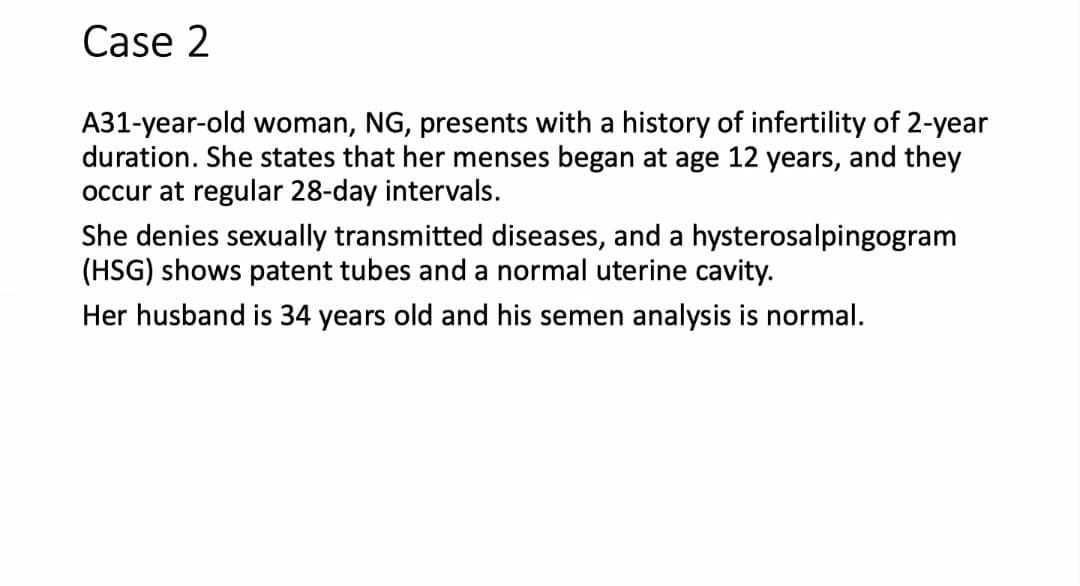 Regular cycle / normal tubes and cavity on HSG / normal seminal fluid analysis 
Whats your ddx & management ?
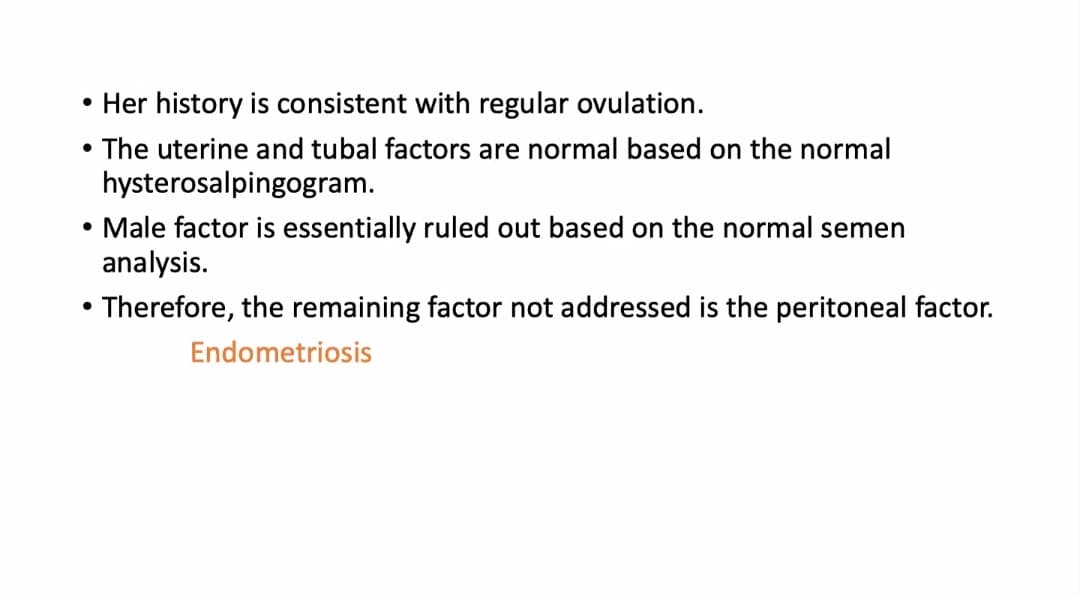 *regular cycle / normal tubes and cavity on HSG / normal seminal fluid analysis this rules out tubal factor , male factor , ovulatory dysfunction 
*so it might be endometriosis : ask about 2ry dysmenorrhea , deep dyspareunia 

 physical examination : bimanual  uterosacral nodularity .. 
*diagnosis by laparoscopy ..
*if still no causes found .. Unexplained infertility  management : 
- ovulatory induction for several cycle
- intrauterine insemination                       
both have great results in unexplained fertility cases..
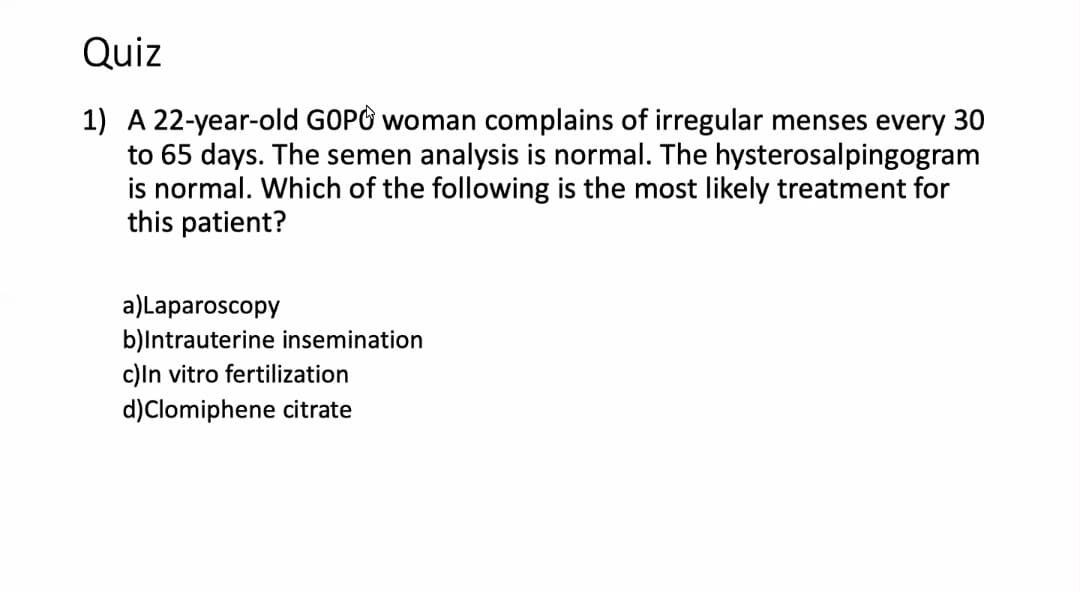 *D : clomiphene citrate 
*All choices could be done but we start with ovulatory induction (clomiphene citrate then HMG )
*before doing induction we must be sure of tubal patency
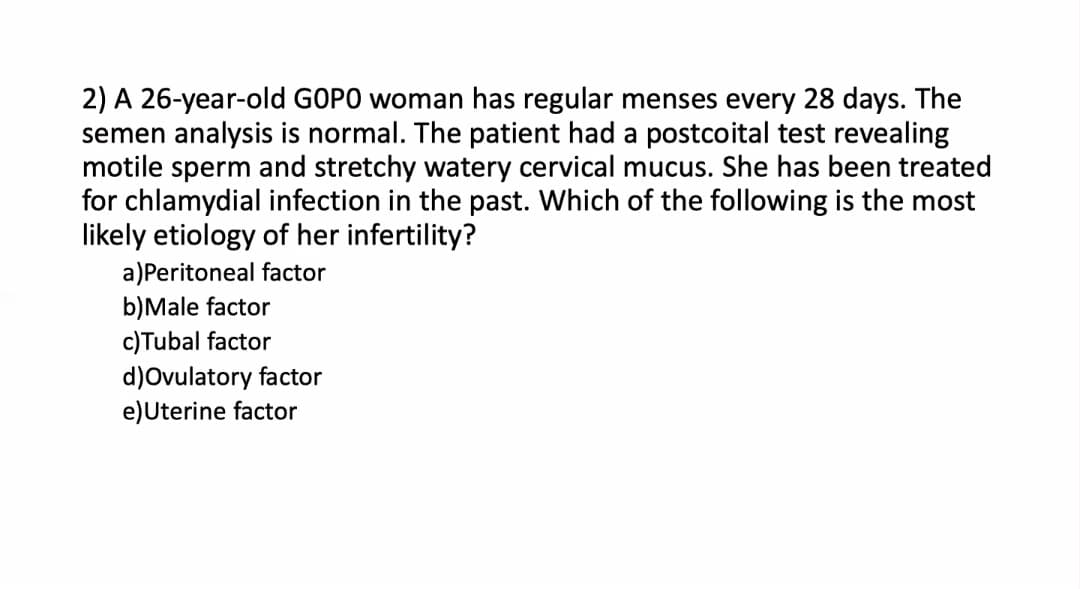 *C : tubal factor
*so next step : HSG if abnormal do laparoscopy (adhesiolysis)
*watery cervical mucus is normal and one of the signs of ovulation
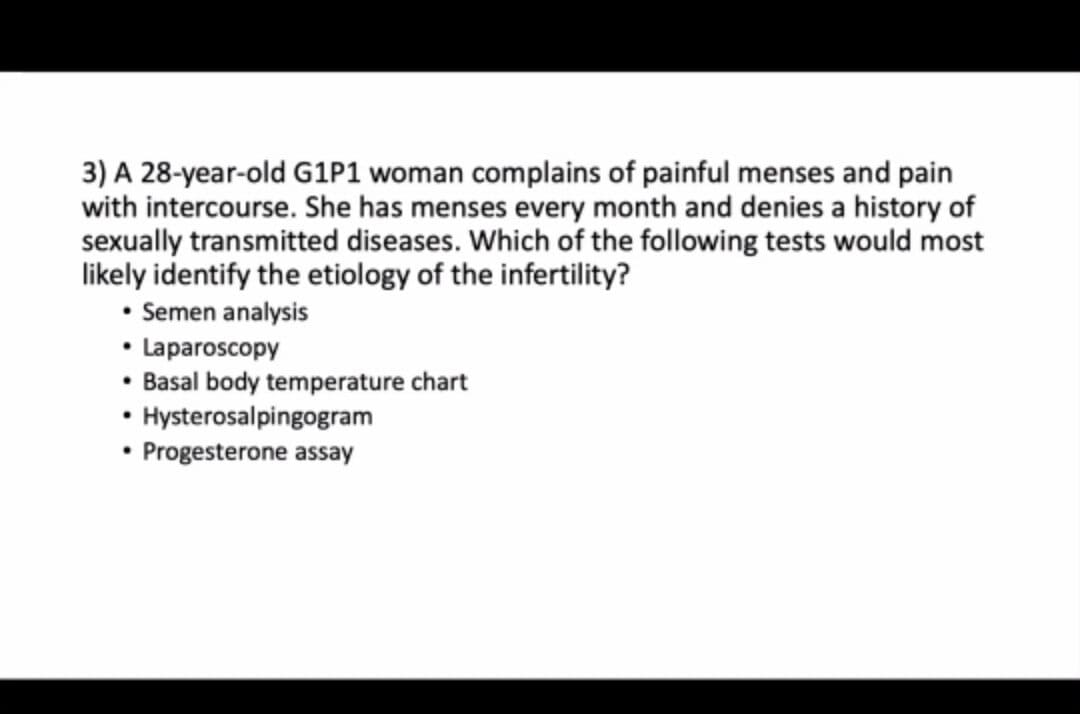 *B : laparoscopy 
*because we suspect endometriosis
*if the woman is nulliparus with this same history do seminal fluid analysis first 
*even in cases of 2ry infertility do seminal analysis (because it could change)
*endometriosis : tubal factor + affects ovulation 
  if both HSG and ovulation are normal could be due to adhesions separating the ovary from the tubes (while maintaining tubal patency)
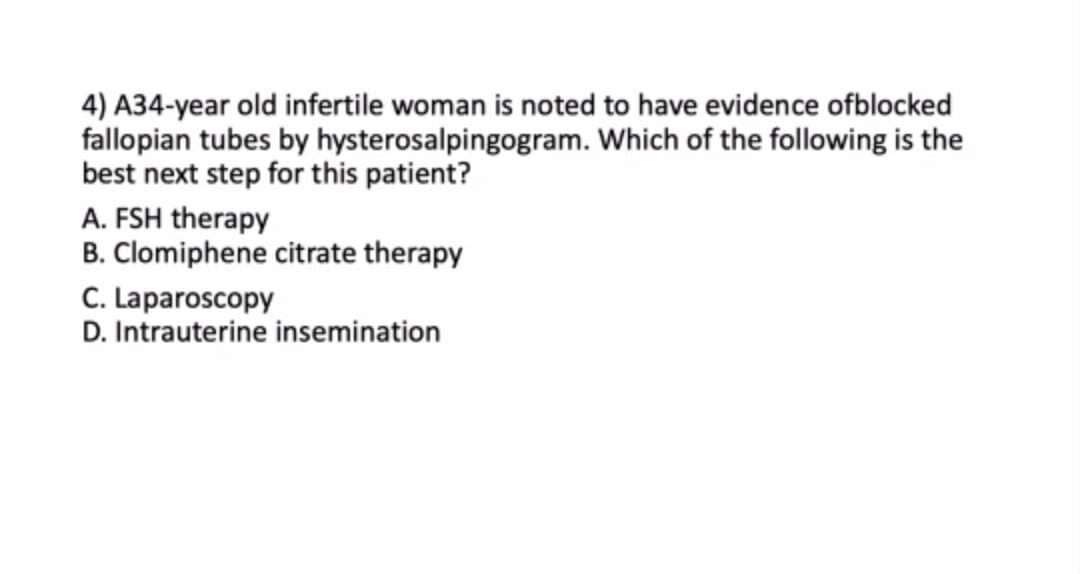 *C : laparoscopy 
*blocked tubes on HSG next step is always laparoscopy
[Speaker Notes: .]
Ovarian Masses Dr.Adel abu al-hija
Done by: Bara'a Rashaydeh
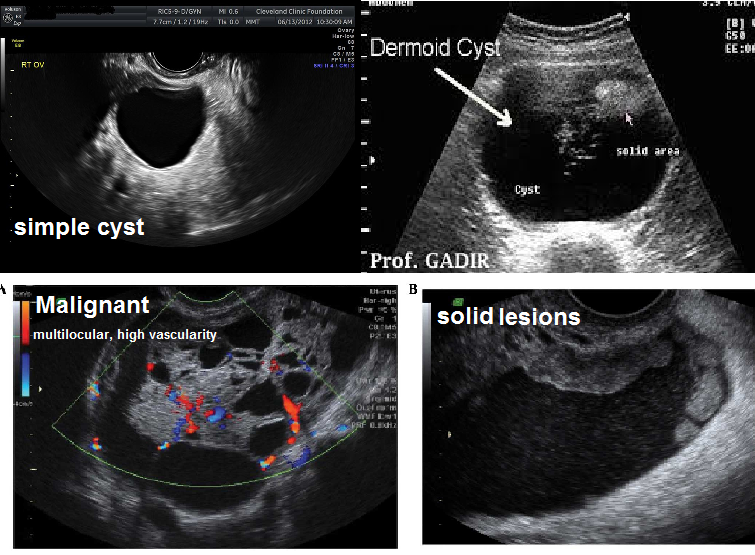 Case 1
25 y/o girl visited the gyne clinic today complining of vague abdominal pain, the U/S showed a simple clear cyst, 7cm in diameter in the Rt ovary.
1.What is the most likely dx? 
 (young age + simple clear cyst)  Functional cyst (follicular or luteal)
2.What is your management?
Expectant management for spontaneous resolution, in case of asymptomatic, here the patient is complaining of pain so the management is combined oral contraceptive pills for 3 months .
This will suppress ovulation (inhibition of LH and FSH) so prevents formation of further cysts and allow the cyst to resolve and rupture, like any normal follicle, not decrease in size nor dissolve! 
**If a functional cyst was symptomatic and didn’t resolve after COCP, we can aspirate it under u/s guidance or cystectomy and histopathology
3.If the cyst appeared complex with clear and solid components, what is the most likely dx then?

4.What are the tumor markers of germ cell tumors?
Question 3 
Teratoma mostly because the patient is young 
Other ddx are the other germ cell neoplasms :
1.Dysgerminoma (Malignant + bilateral + the only radiosensitive ovarian tumor) 
2.yolk sac tumors 3.embryonal carcinomas 4.choriocarcinomas
 
Question 4 
LDH , AFP , HCG
5.If the mass (the one with clear and solid components) appeared to be dysgerminoma after cystectomy, what is the next step ?
.
Perform unilateral salpingo-oophorectomy and cytoreduction. After the surgery give radiotherapy
Case 2
65 y/o patient complaining of vague abdominal pain, on U/S there was a mass reaching the umbilicus.
What is the most likely dx?
Epithelial ovarian cancer (the m/c ovarian cancer) the doctor asked about the  types  (High-grade serous carcinoma ,Endometrioid carcinoma, Clear cell carcinomas, Mucinous carcinoma, Low-grade serous carcinoma)
2.What is the next step in management?
Serum CA-125 levels and calculate the risk malignancy index (RMI) 

3.RMI >200, what's the next step ?
CTS to determine the extent of the disease then cytoreduction by laparotomy (infra-umbilical vertical incision) look for visible masses and free peritoneal fluid .
The minimum surgery to be done is: Total hysterectomy + Bilateral salpingo-oophorectomy +Pelvic and paraaortic lymph node dissection+ Omentectomy,   and then peritoneal wash and diaphragm cytology for further staging.

4.What are the main causes of death in ovarian ca?
Mostly intestinal obstruction and then thromboembolic events.
Case 3
40 y/o patient complaining of heavy vaginal bleeding, on U/S the uterus was normal in size, there was a solid unilateral ovarian mass
1.What is the most likely dx of this ovarian mass? 
Granulosa cell tumor
2.Tumor markers?
 Inhibin, estrogen, androgens

3.What is the clinical presentation of sex cord tumors in general?
Sex cord neoplasms that secrete estrogens or androgens result in endocrine-dependent clinical manifestations:
  estrogen excess (eg, precocious puberty in a child, in older ages abnormal uterine bleeding, endometrial hyperplasia or carcinoma) 
 androgen excess (virilization) hirsutism, deepening of the voice, temporal balding, and clitoromegaly.
Notes:
Ascites + Solid ovarian mass(fibroma)  Meig's Syndrome
Thyrotoxicosis+ complex cystic lesion(teratoma)  struma ovarii
Krukenberg tumor : secondary neoplasm, bilateral, the primary site is stomach so we see mucin-secreting “signet ring” cells under the microscope.
The colon and stomach are the most common primary tumors to result in ovarian metastases, followed by the breast, lung, and contralateral ovary.
What are The complications of any ovarian mass?

Rupture, torsion, hemorrhage 
Severe acute abdomen + ovarian mass   ovarian torsion
emergent surgery to untwist the ovary, then determine viability by Doppler, if viable we anchor the ovary (oophoropexy)if not, ophorectomy.
Ruptured teratoma may lead to Shock and hemorrhage immediately, also chemical peritonitis that may lead to formation of dense adhesions later on.
Ruptured ovarian mucinous carcinoma leads to pseudomyxoma peritonei
But dr.Omar says: pseudomyxoma peritonei historically was believed to result  from rupture of primary ovarian mucinous neoplasm, it is now accepted that  pseudomyxoma peritonei almost always results from metastasis to the ovary, often from an appendiceal primary. The primary site should be sought in these cases.
Post menopausl bleeding
Dr malik 
Done by : aseel Al-sleihat
Case: 60 years female patient , menopause since 10 years complaint with vaginal bleeding and off since 2 months .
What is your diagnosis ?
 postmenopausal bleeding 
**most common cause is endometrial \ vaginal atrophy ( 85%) 
**any case postmenopausal bleeding is endometrial cancer until proven other wise
What are the important points in the history to ask about ?
 a- age
 b- nulliparity 
 C- tamoxifen use    
 d-early menarche and late menopause         
e- DM        
f- obesity    
g-PCOS     
h-family hx of malignancies ( breast, endometrial , ovarian)
**smoking is protective in endometrial CA but high risk factor in cervical cancer
3.What are the Important points in P\E ?

a-general              
b-BMI             
c-gynecological exam ( speculum [local lesion] , bimanual [bulky uterus] ) 
d-breast examination (hx of breast cancer, if pt had taken tamoxifen [usually take endometrial biopsy routinely >> acourding to endometrial thickness if >4 mm )
4.What are the important  Investigations ?
a-CBC         
b-KFT,LFT         
 c-ultrasound ( endometrial thickness ) if >4 mm Do endometrial biopsy 
 
 
2 scenarios which one need medical intervention ?
25 years pt with ET=20 mm                               50 years pt with ET=5 mm   
And before mense 7 days                                      postmenopausal 
The second patient because the first one is before mense so it’s normal to have increase endometrial thickness (must know which day of the cycle) so we usually do ultrasound in the second day of cycle (most accurate to measure ET)
5.How to do biopsy ? 
Hysteroscopy + biopsy                 
 b- D and C  
c-But if patient is not fit to anesthesia >> piplle biopsy ( done usually in the clinic >> dilation (0.5 cm) and take biopsy while pt is awake ) 

6.Possible Reports of histopathology ?
a-no cells         
B-Hyperplasia without atypia ( risk for malignancy = 1%) 
C-Hyperplasis with atypia ( 3%) 
D-Complex without atypia (5%) 
E-Complex with atypia (25%)
7.Treatment ?

a-if pt is stage 1 or not fit to surgery >> we can start with hormonal therapy ( mirena ) 
**The mainstay of treatment for endometrialcarcinoma is an extrafascial total abdominalhysterectomy and bilateral salpingo-oopherectomy,peritoneal washing, and lymph node biopsy.(TAH+BSO+PW+?LNB )
b-hystrectomy (types): 
Simple (total abdominal , subtotal [preserve cevix] )
Radical\Wertheim (remove uterus,parametrium and upper 1\3 of vagina)
Modified radical 
Exentration ( complete , partial)
Notes:
**which ovarian mass that cause vaginal bleeding in 50 years age ?  
Granulosa cell tumor(estrogen secreting )and the tumor marker is inhibin 
 
***direct mortality cause of : 
Endometrial cancer >> mets (lung and liver )
Cervical cancer >> renal failure 
Ovarian cancer >> intestinal obstruction 
**** indication to do endometrial sampling in pt who takes tamoxifen >> according to ET if > 4mm  
 
**** menopause pt in new studies :
a-if there is malignancy or premalignancy, we remove both ovaries 
b- if it’s benign cause, we preserve the ovaries up to 75 years (to support bone and avoid osteoporosis)